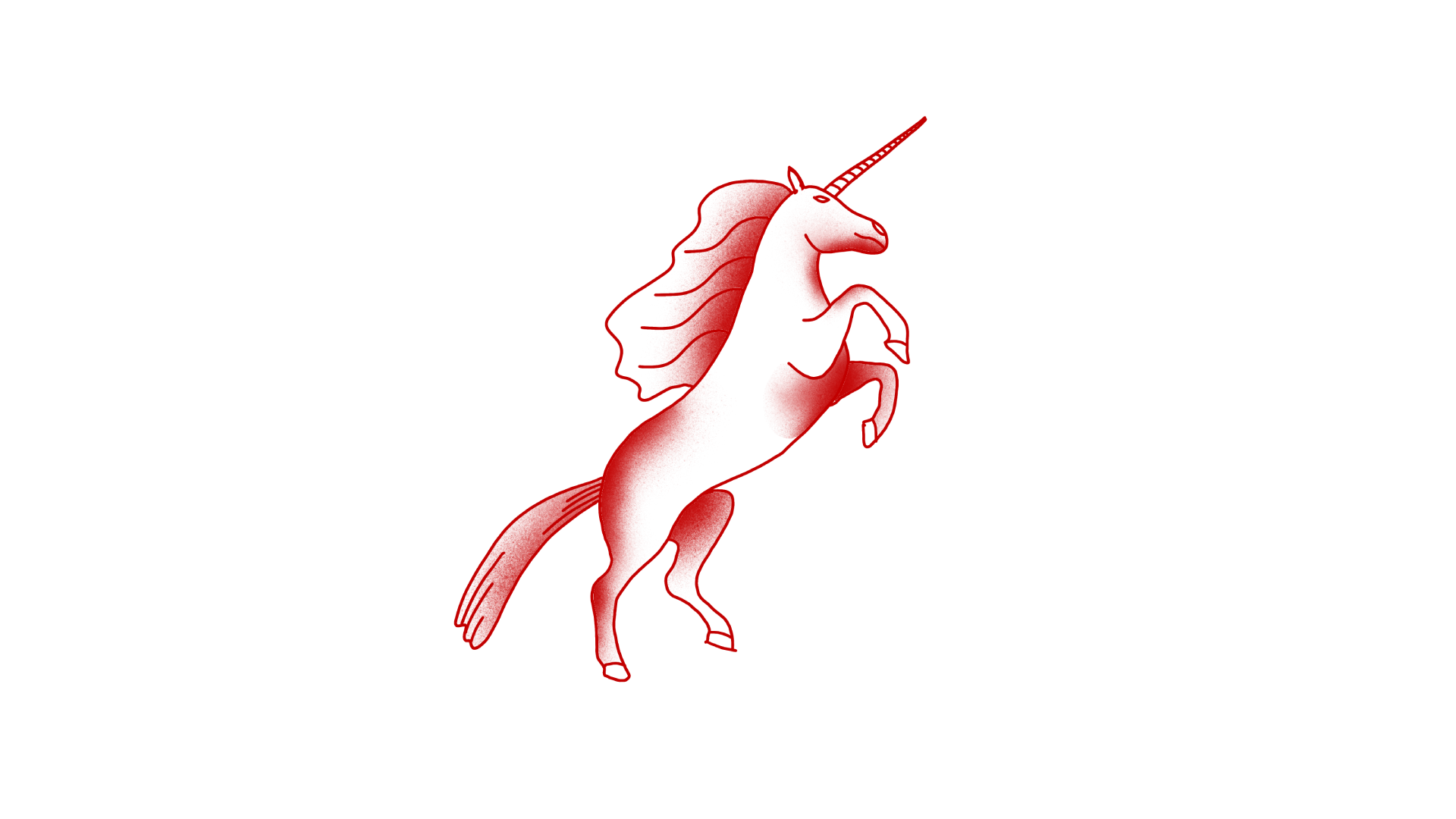 PROKOP
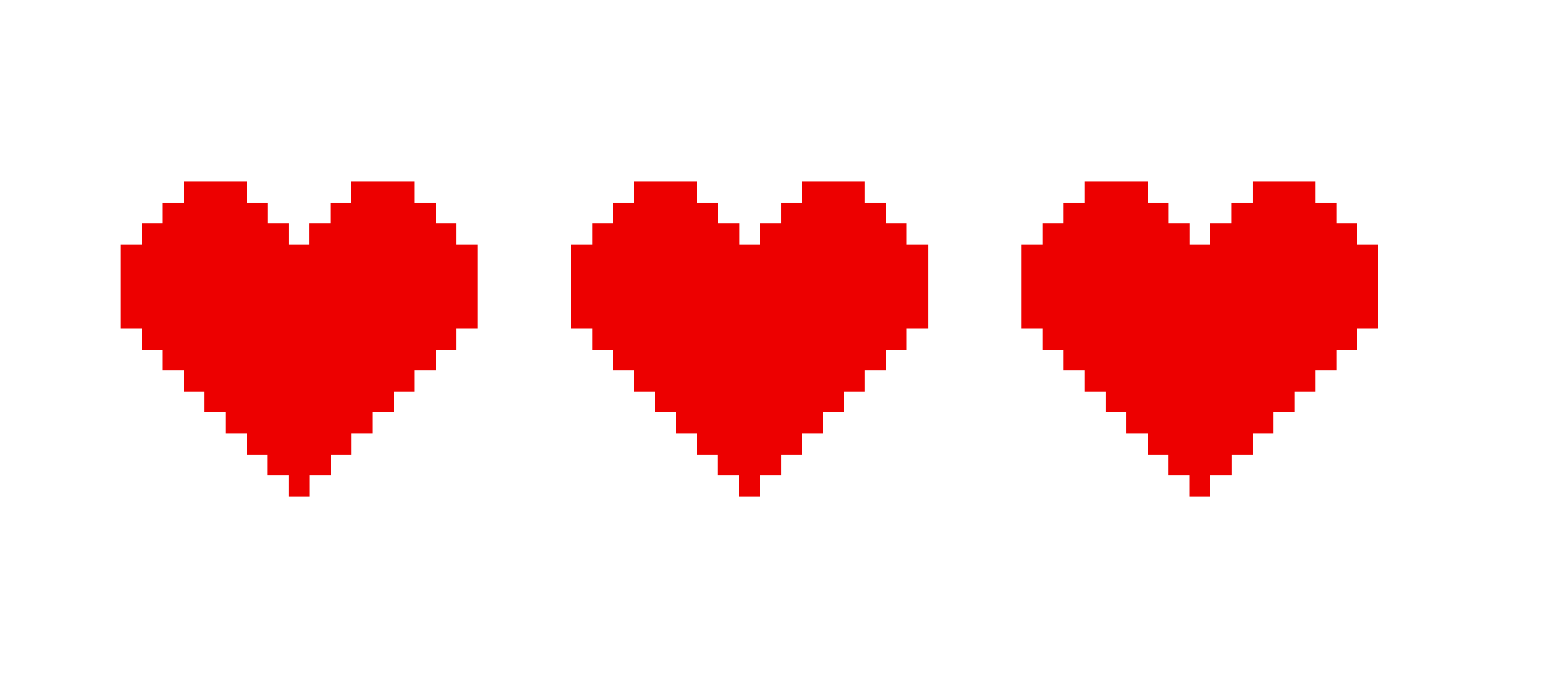 ZARAGUZA &
HC DUKLA SENICA
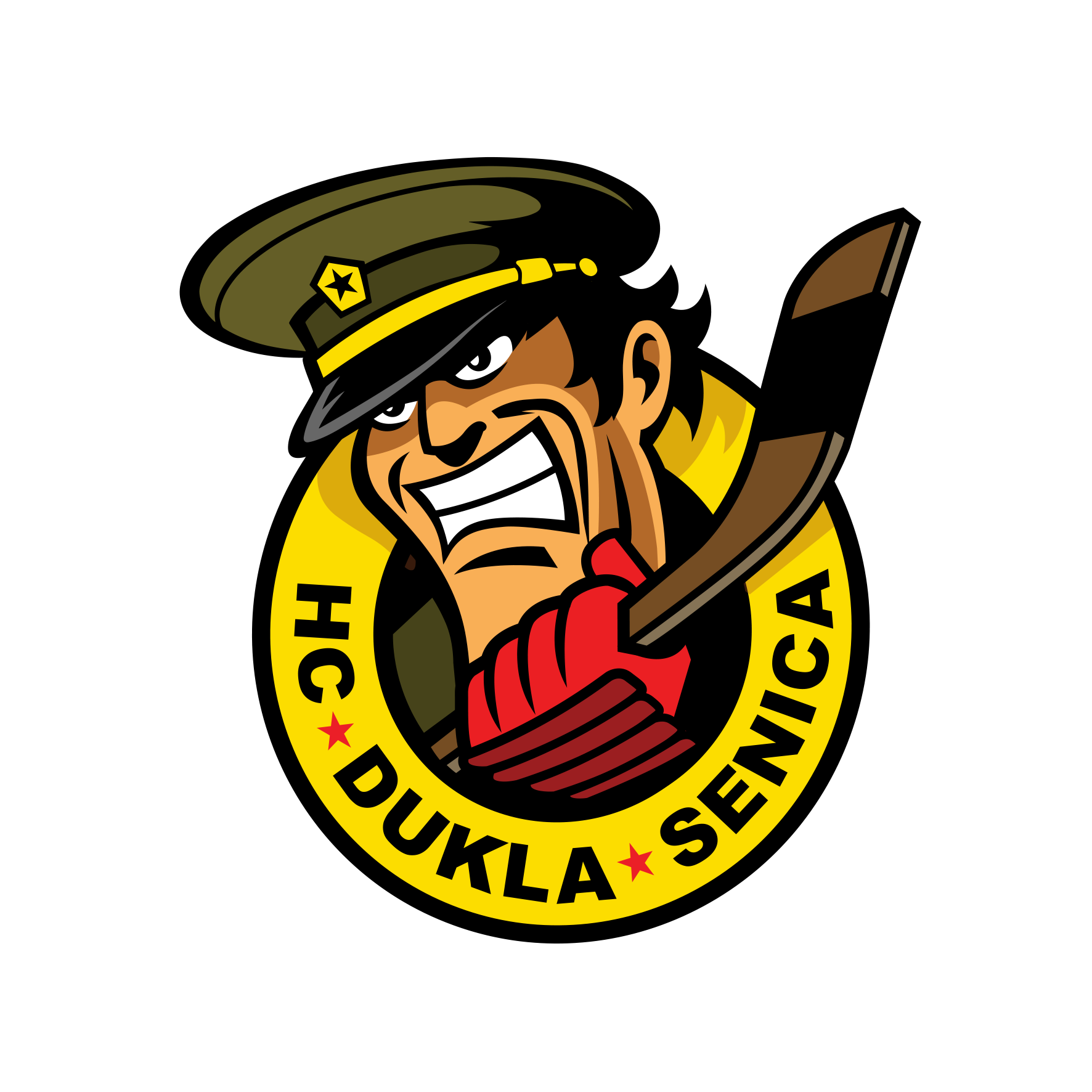 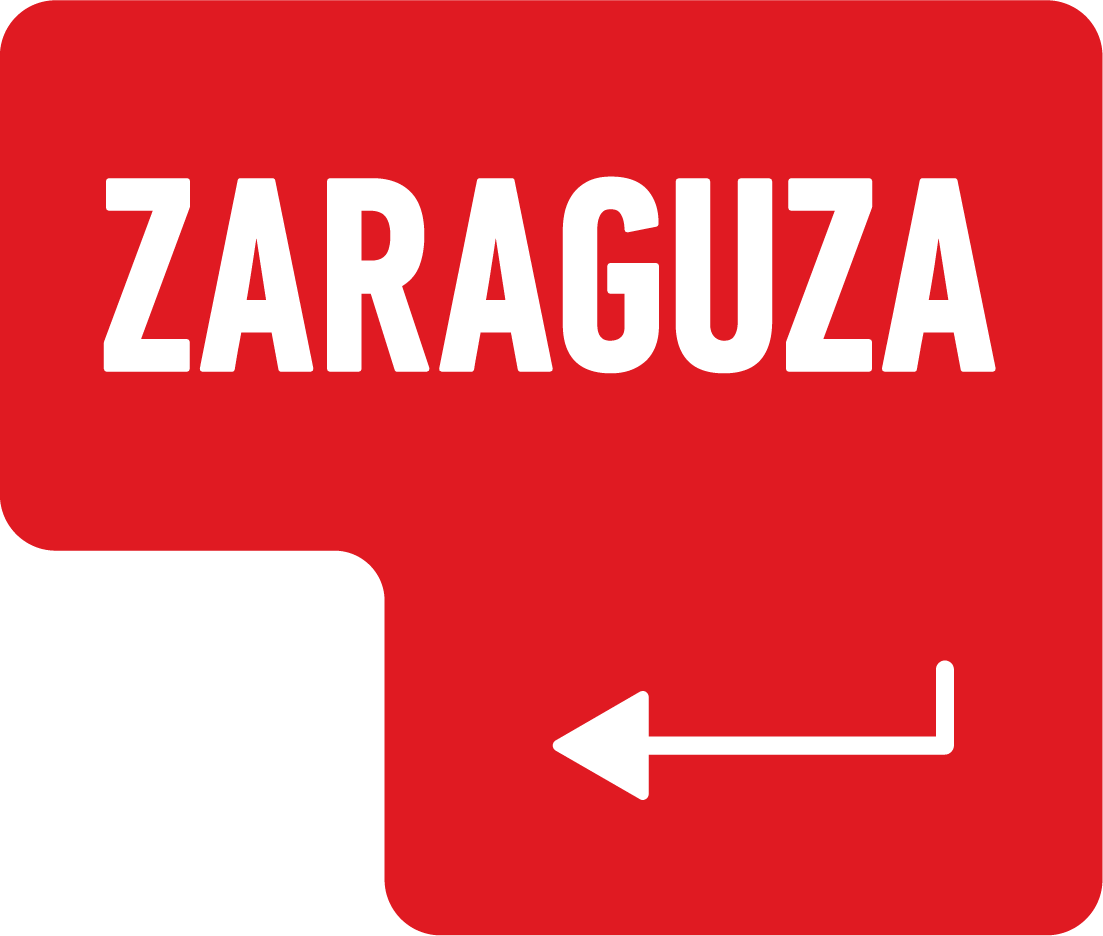 DUKLA SENICA - Digital
HC DUKLA SENICAVÝCHODISKOVÁ SITUÁCIA
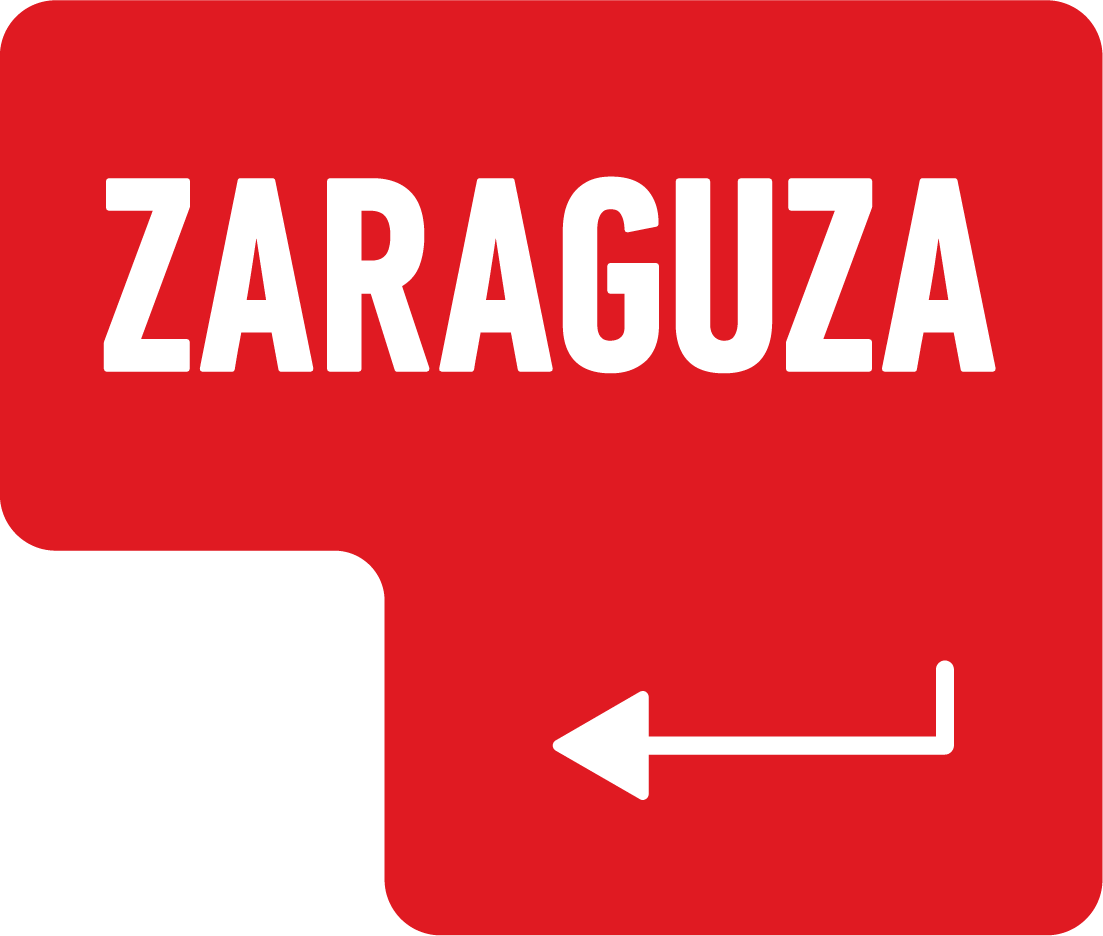 NÁVRAT SKRACHOVANÉHO KLUBU HC DUKLA SENICA NA HOKEJOVÚ MAPU
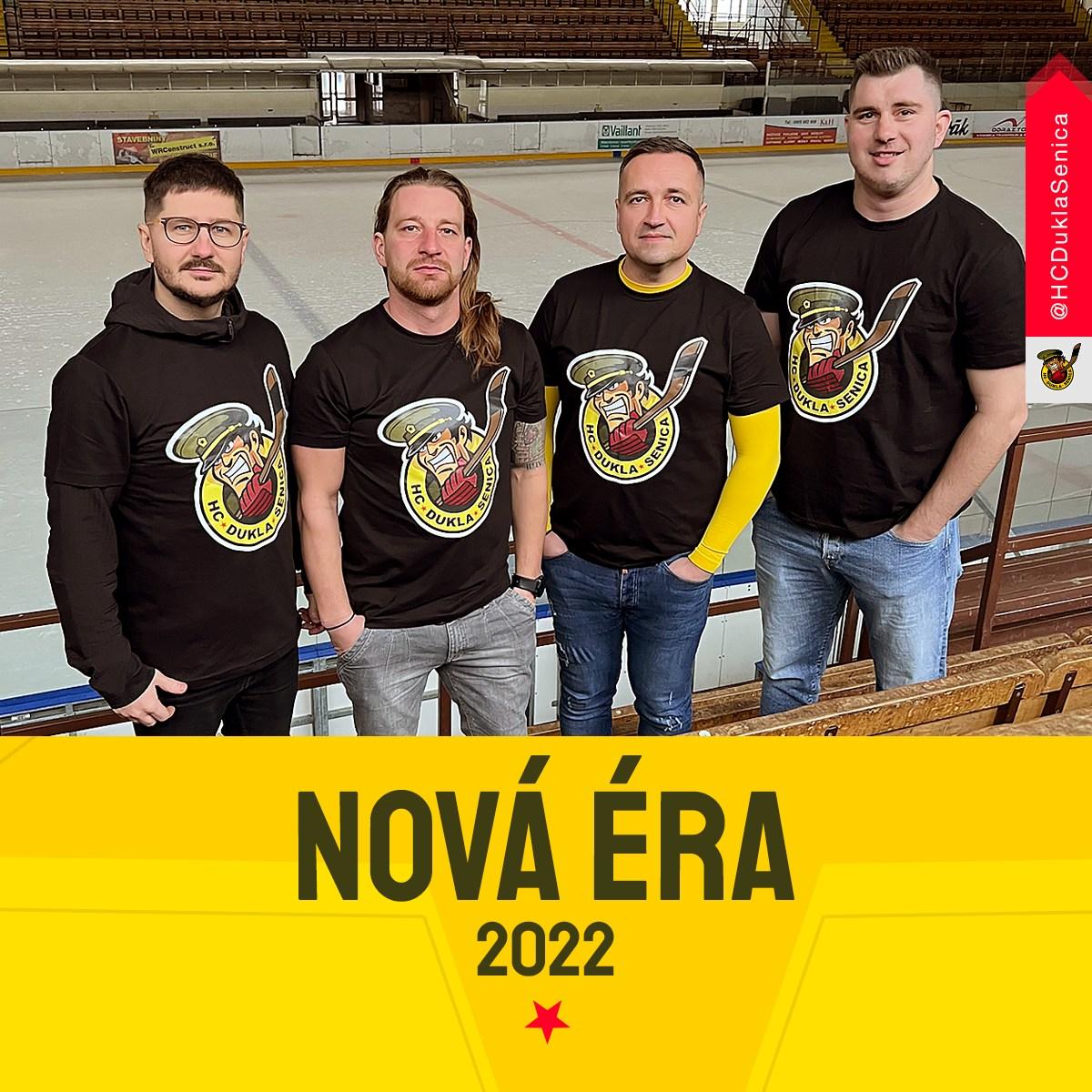 👉 Posledných 6 rokov chodilo na hokej v Senici priemerne do 150 fanúšikov. 

👉 V 2022 obnovila klub partia Seničanov, ktorí zverili športový marketing digitálnej agentúre. 

👉 Výzvou bolo vrátiť hokejového fanúšika na tribúny a urobiť z hokeja spoločenskú udalosť.
[Speaker Notes: SPONZORING]
DUKLA SENICA - Digital
HC DUKLA SENICACIEĽ
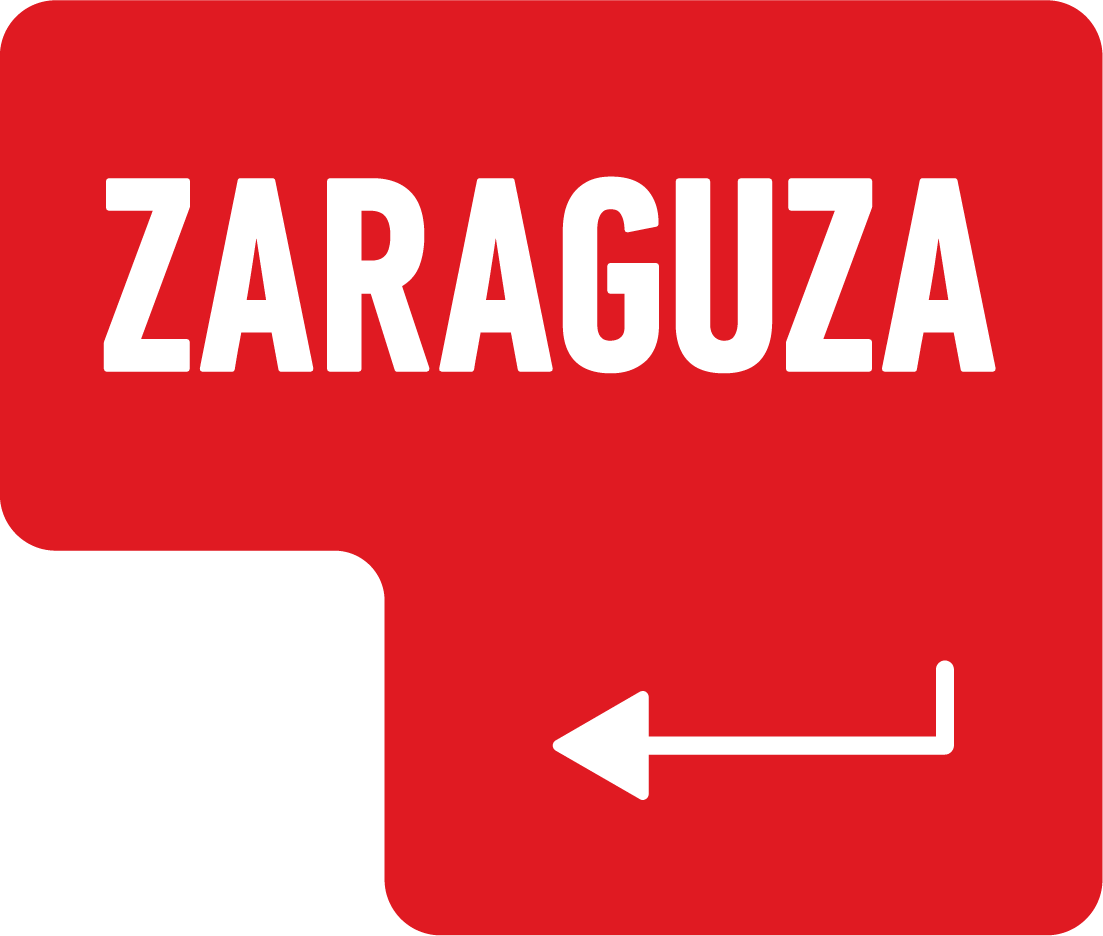 👉 Cieľ bol 1 000 - 1 500 fanúšikov na zápas


👉 Cieľom bolo vytvoriť komunikáciu, ktorá bude zaujímavá pre hokejového fanúšika a zároveň pre partnerov. 

Bez partnerov totiž klub nemá dostatok prostriedkov na kvalitné hokejové mužstvo s výsledkami, ktoré by lákali fanúšikov.
FANÚŠIKOVIA
HOKEJOVÝ
TROJUHOLNÍK
PARTNERI
VÝSLEDKY
[Speaker Notes: SPONZORING]
DUKLA SENICA - Digital
DUKLA SENICADIGITAL - STREAM
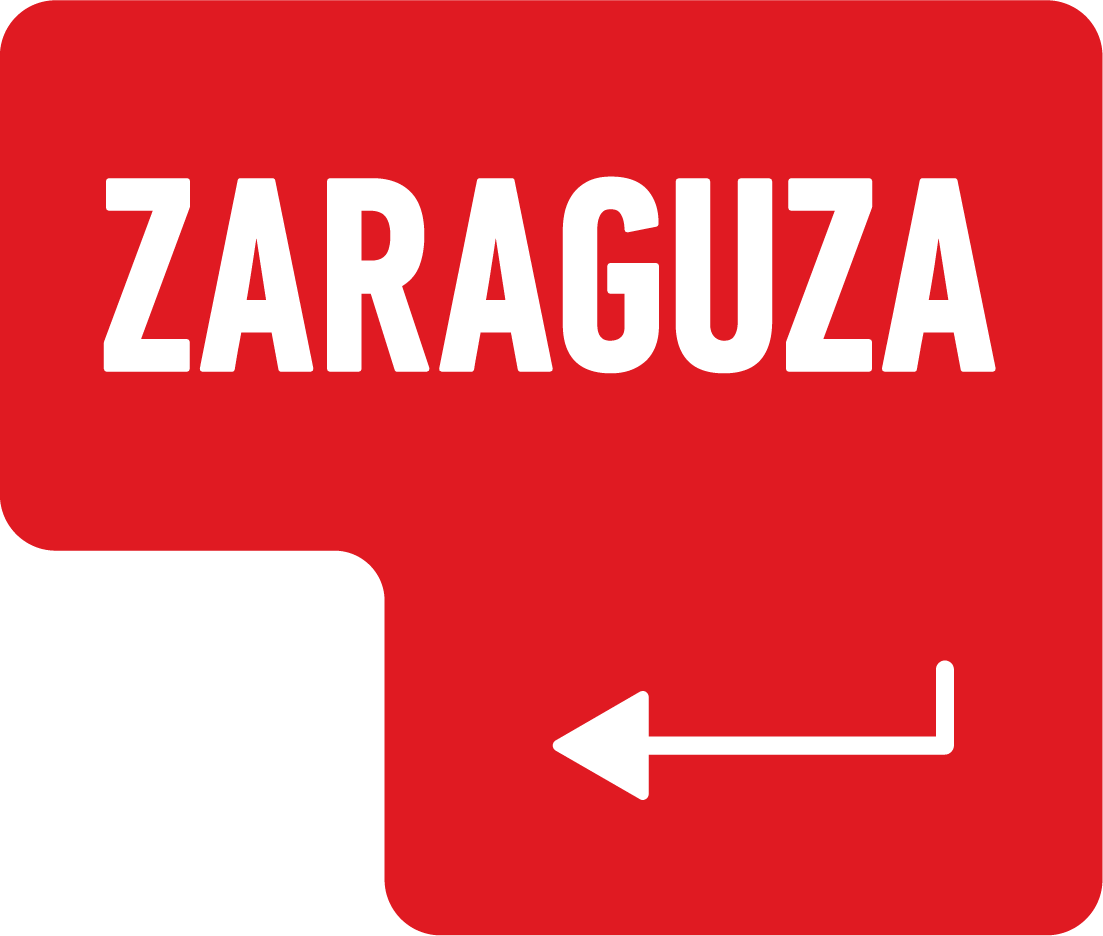 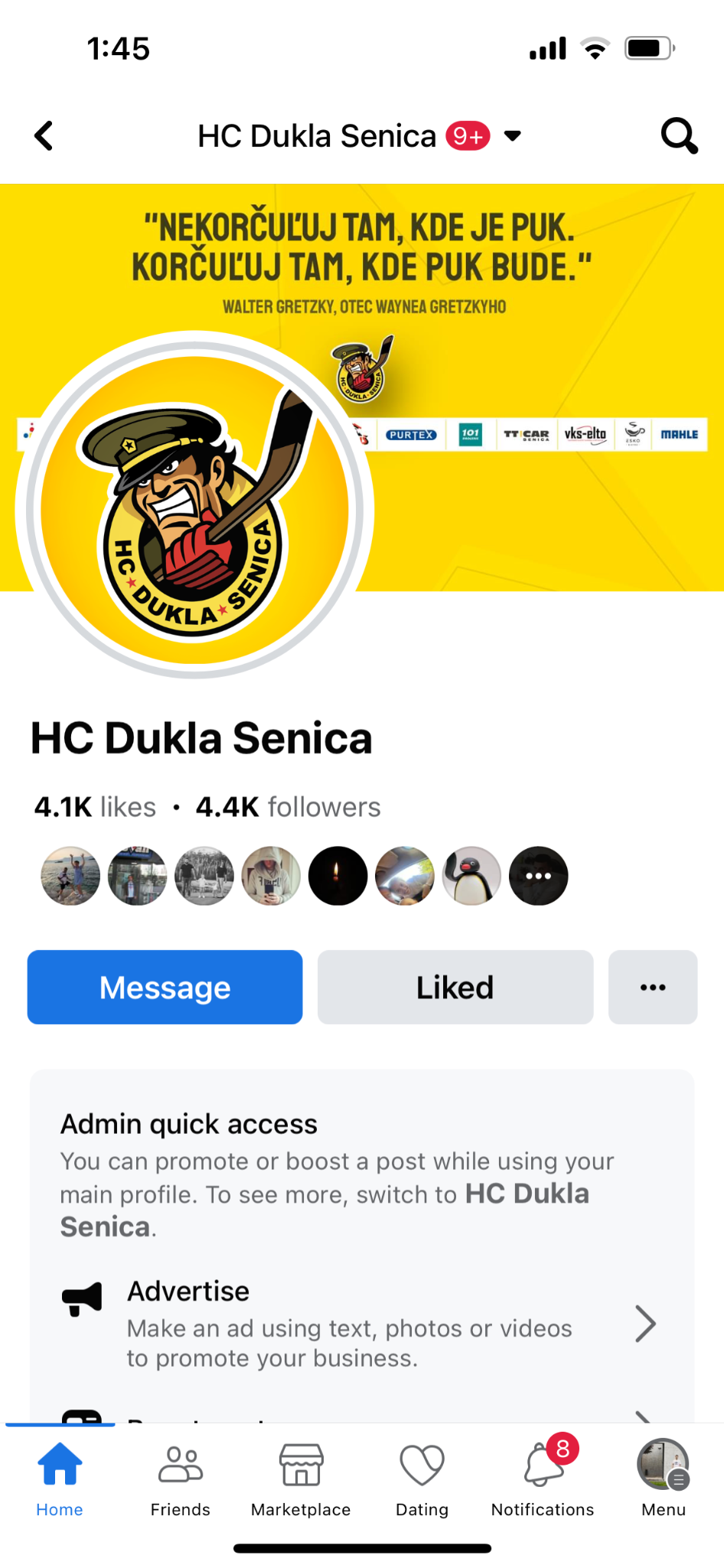 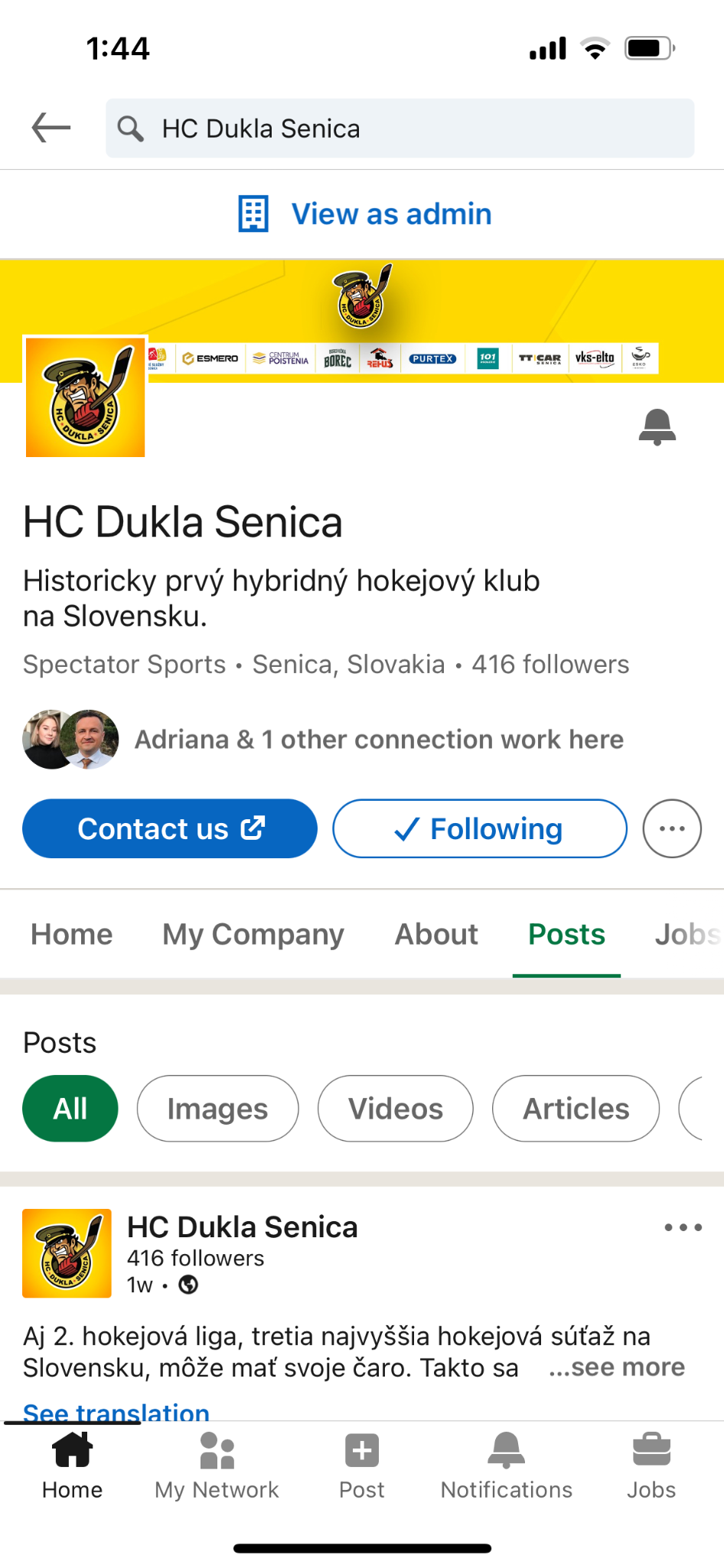 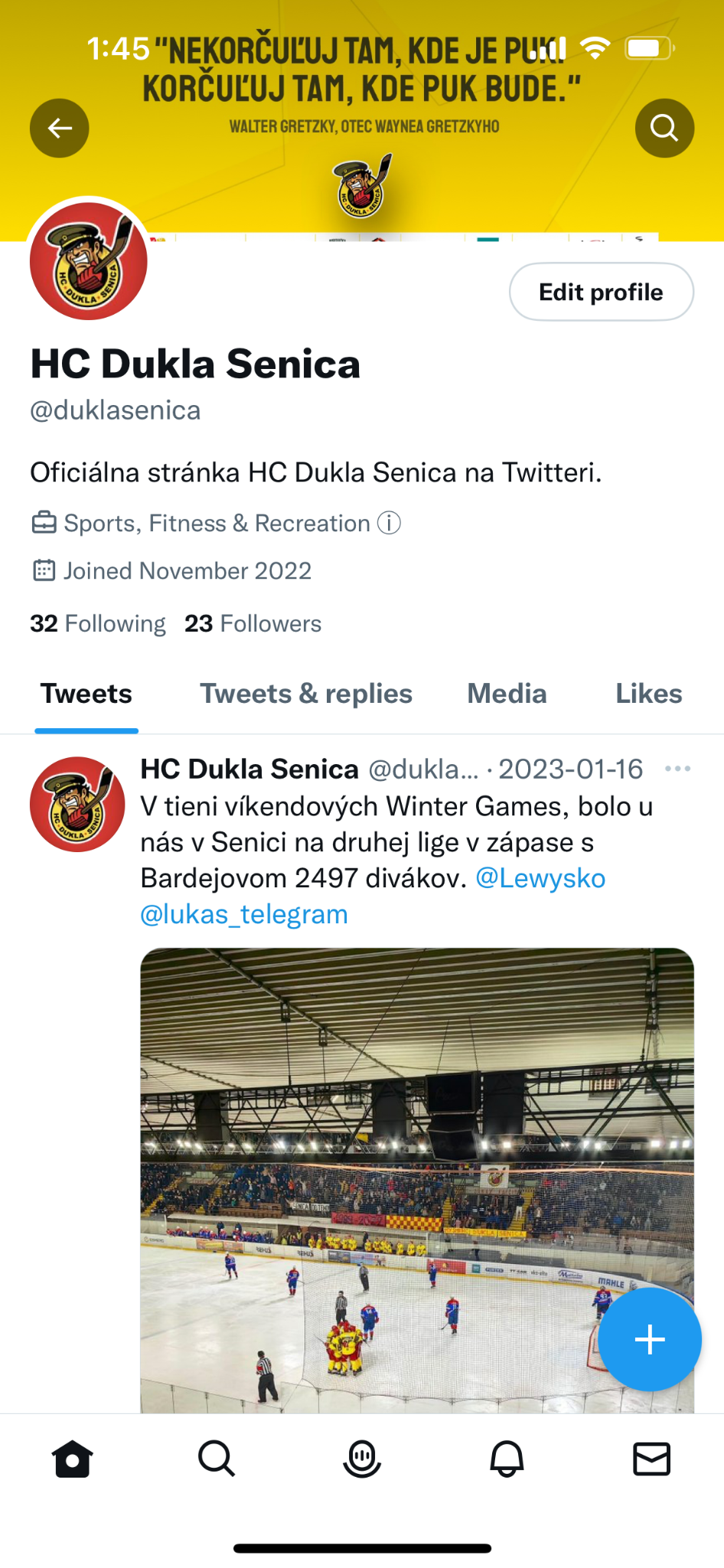 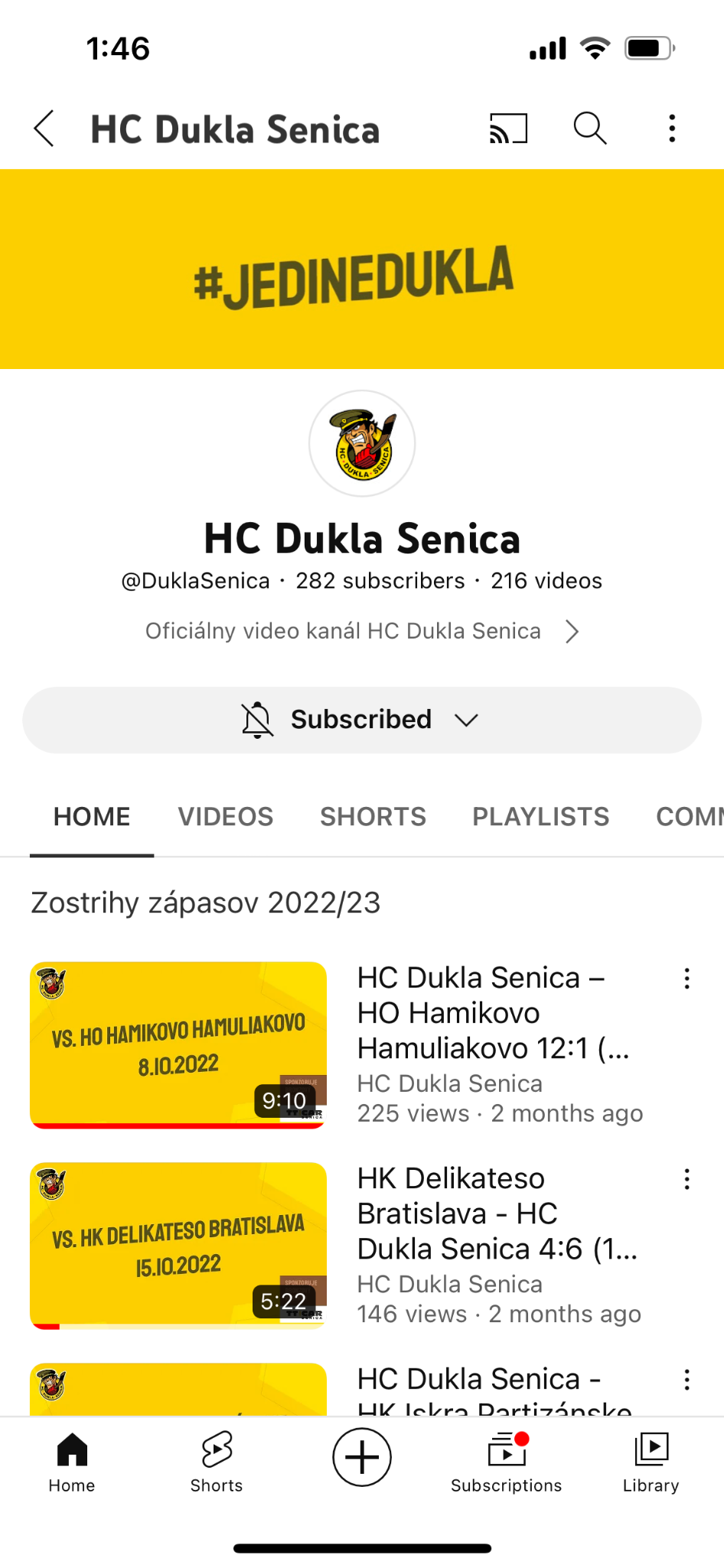 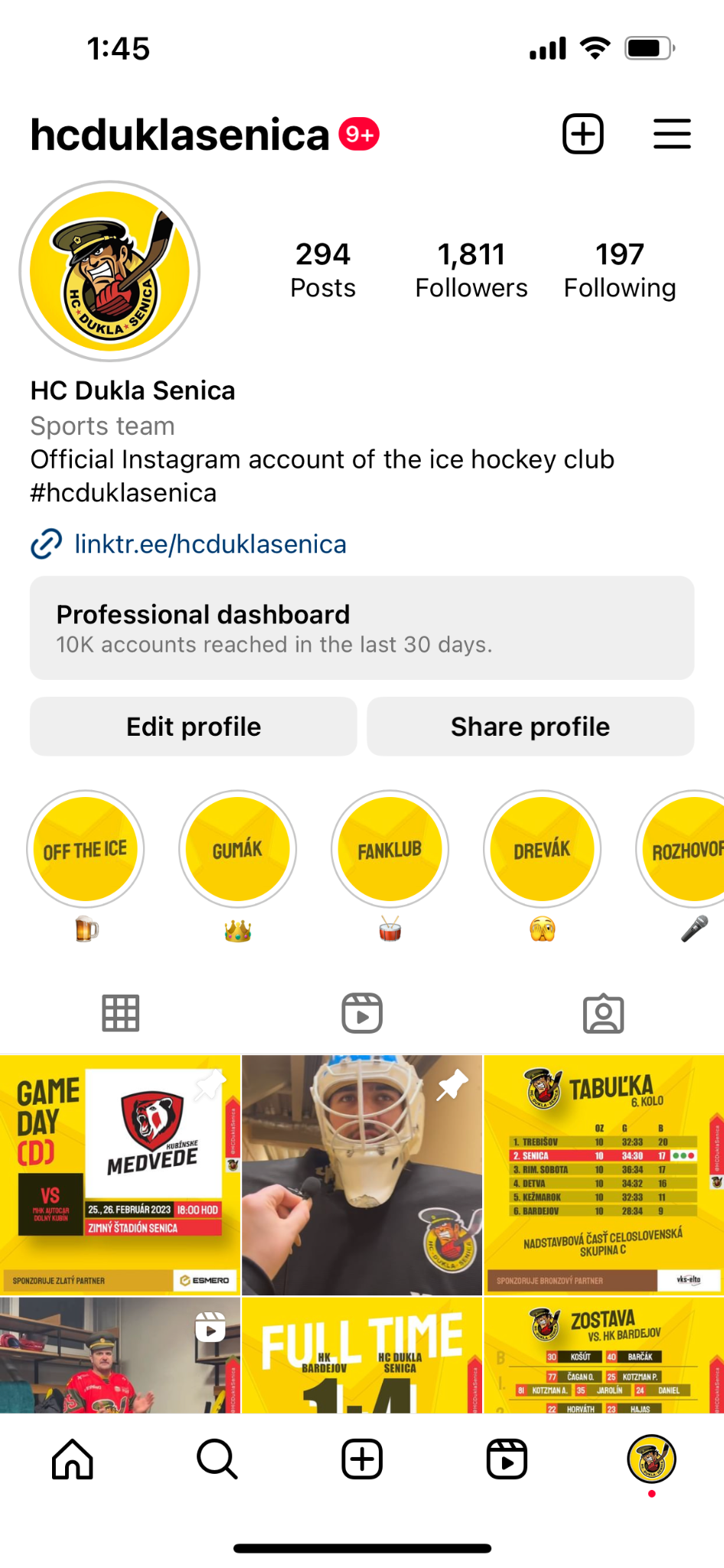 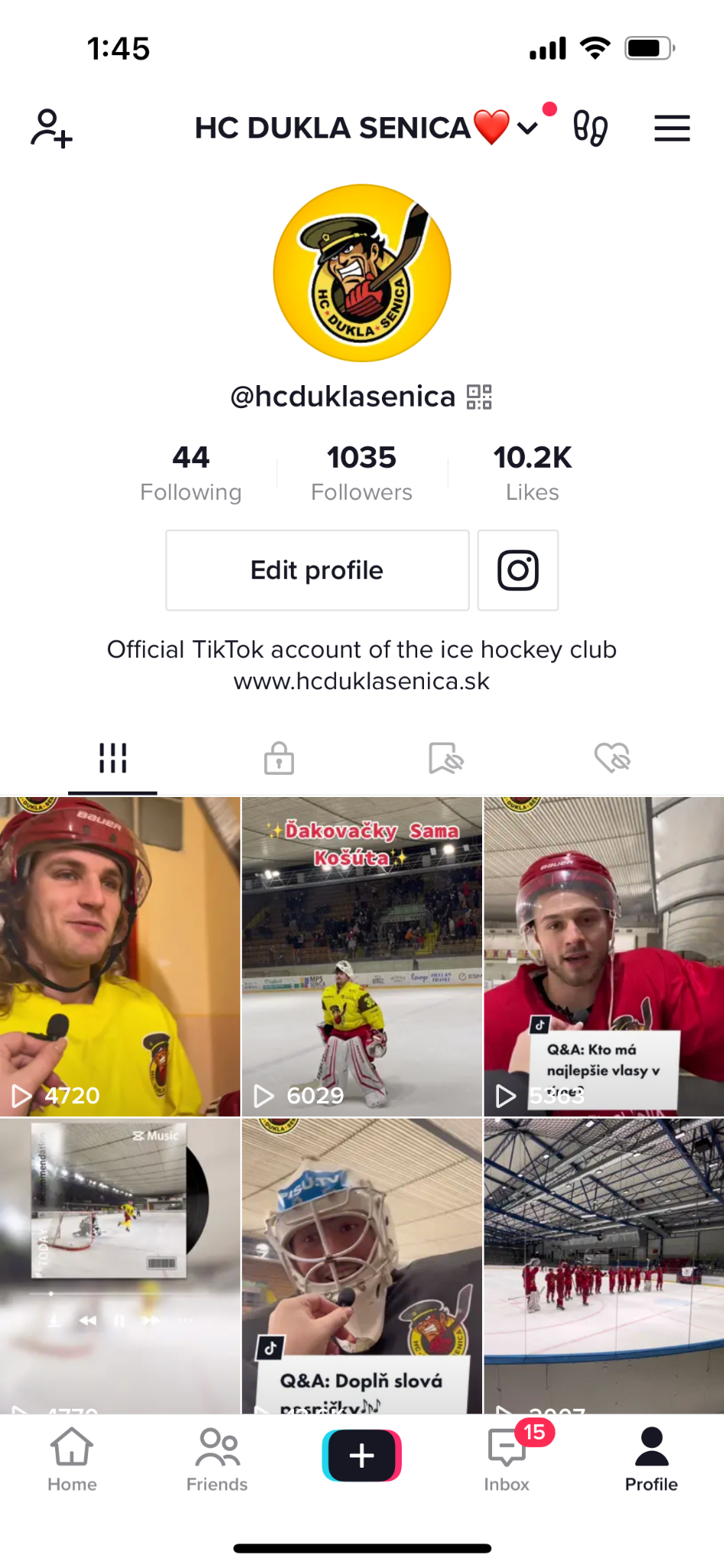 👉Facebook
👉Instagram
👉Linkedin
👉Youtube
👉Twitter
👉TikTok
www.facebook.com/hcduklasenica
www.instagram.com/hcduklasenica
www.linkedin.com/company/hc-dukla-senica/
www.youtube.com/@DuklaSenica
www.twitter.com/duklasenica
www.tiktok.com/hcduklasenica
[Speaker Notes: SPONZORING]
DUKLA SENICA - Digital
HC DUKLA SENICAOBSAHOVÁ PYRAMÍDA
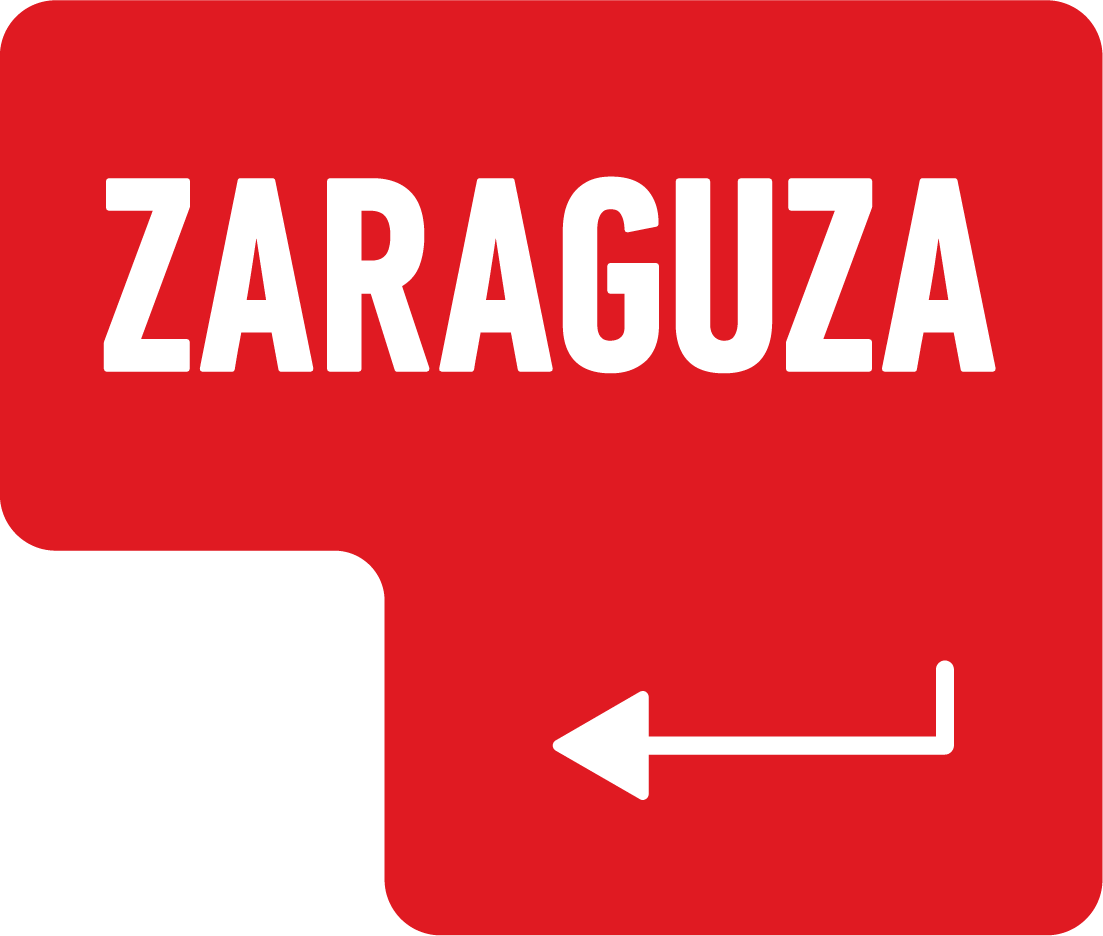 PRED ZÁPASOVÝ OBSAH
👉 Štatistiky o súperovi, predzápasové rituály, “senický drevák”...
👉 Zostava, rozcvička, priebežné výsledky…
ZÁPASOVÝ OBSAH
👉 Výsledok, “senický gumák”, highlighty, štatistiky, tabuľky…
PO ZÁPASOVÝ OBSAH
👉 Zápisky od lokálneho historika pána Pavla Macka.
Z HISTÓRIE
👉 Gratulácie, súčasným, ale aj bývalým hráčom, či osobnostiam.
NARODENINY
OBSAH
👉 Podpisy s hráčmi, prípadne poďakovanie hráčovi.
PODPIS HRÁČA
👉 Rôzne vtipné otázky na hráčov.
OTÁZKY & ODPOVEDE
👉 Podpisy dohôd s partnermi.
PODPIS PARTNERA
👉 Hlasovanie o hráča mesiaca.
HRÁČ MESIACA
👉 Súťaže, adhoc zaujímavosti, B2B data…
INÉ
[Speaker Notes: SPONZORING]
DUKLA SENICA - Digital
DUKLA SENICADIGITAL - CONTENT
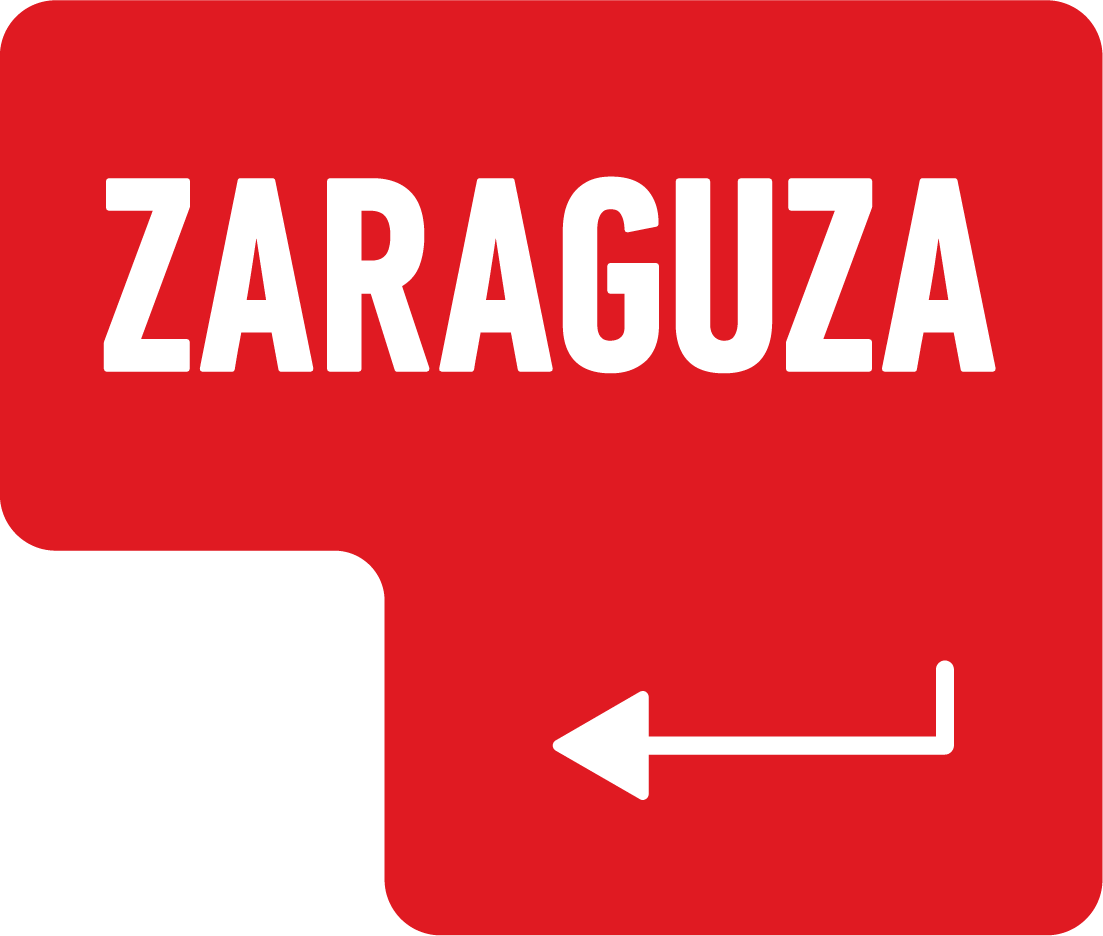 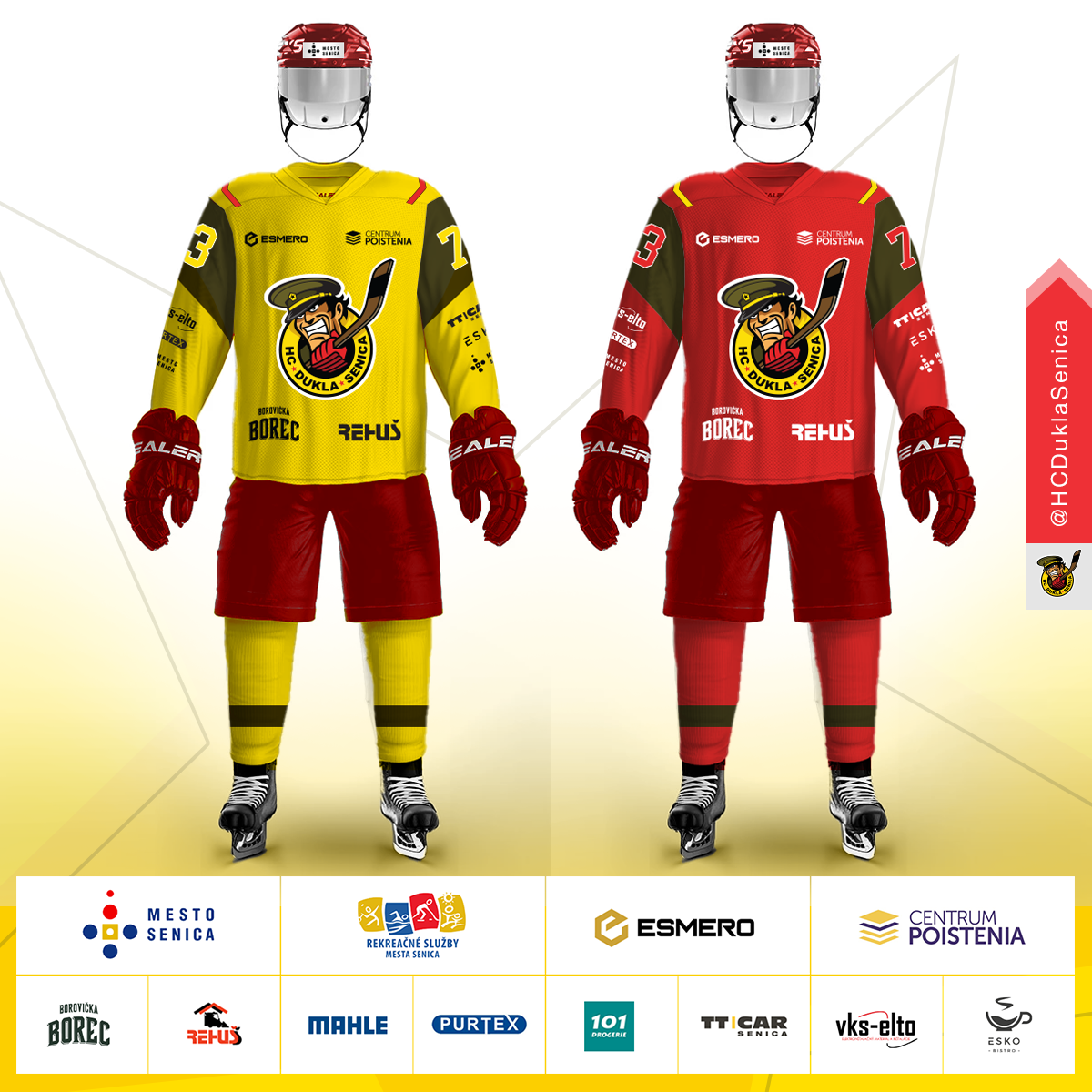 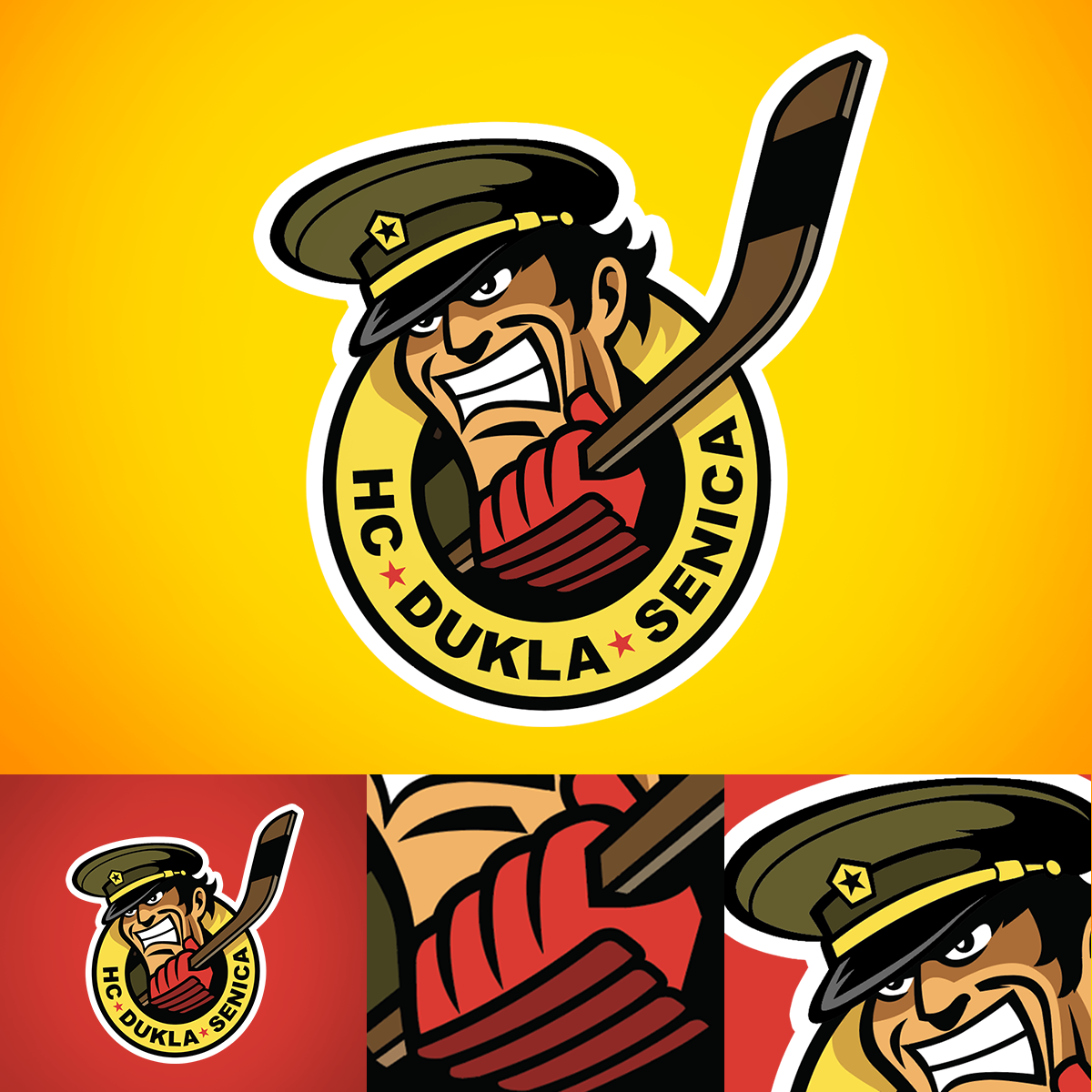 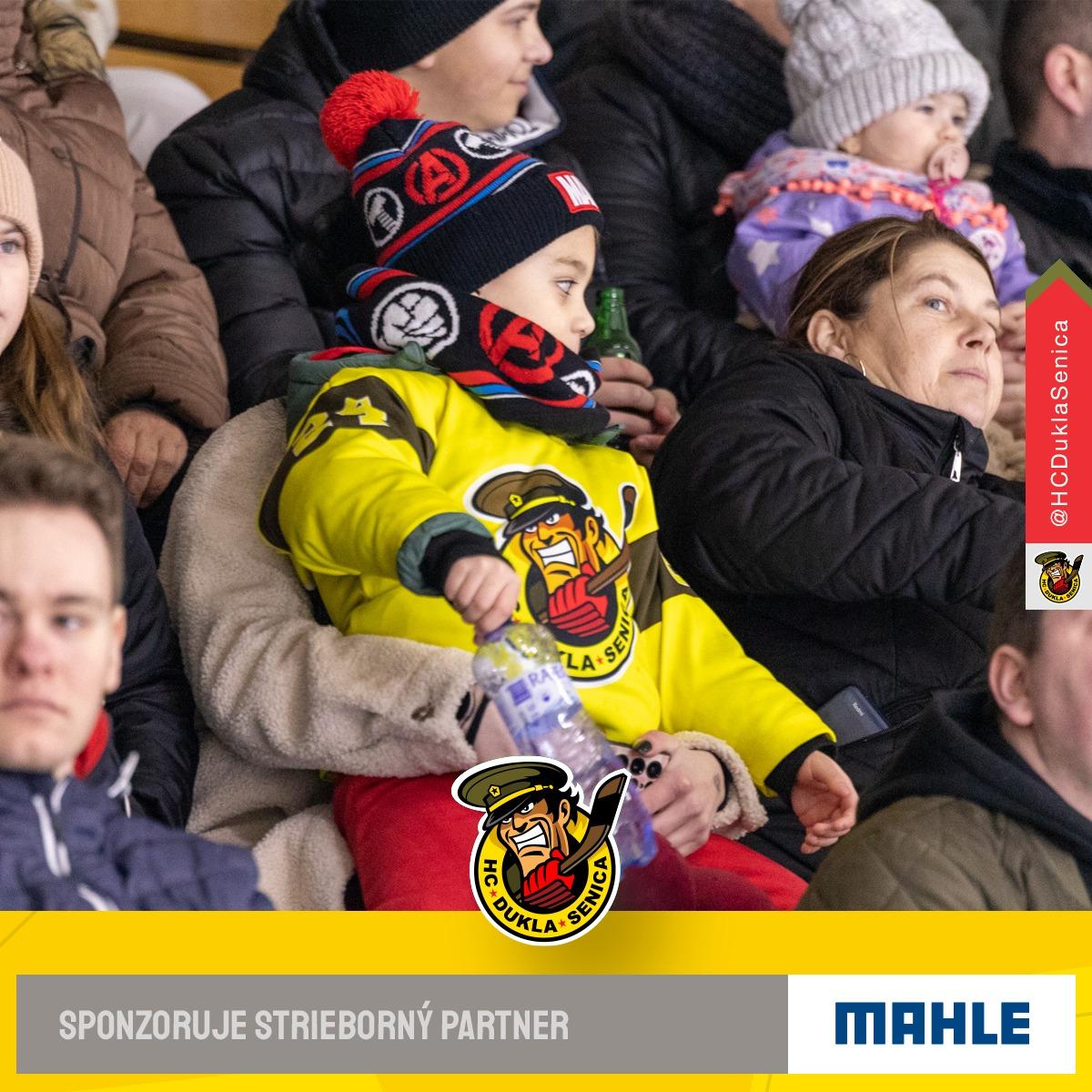 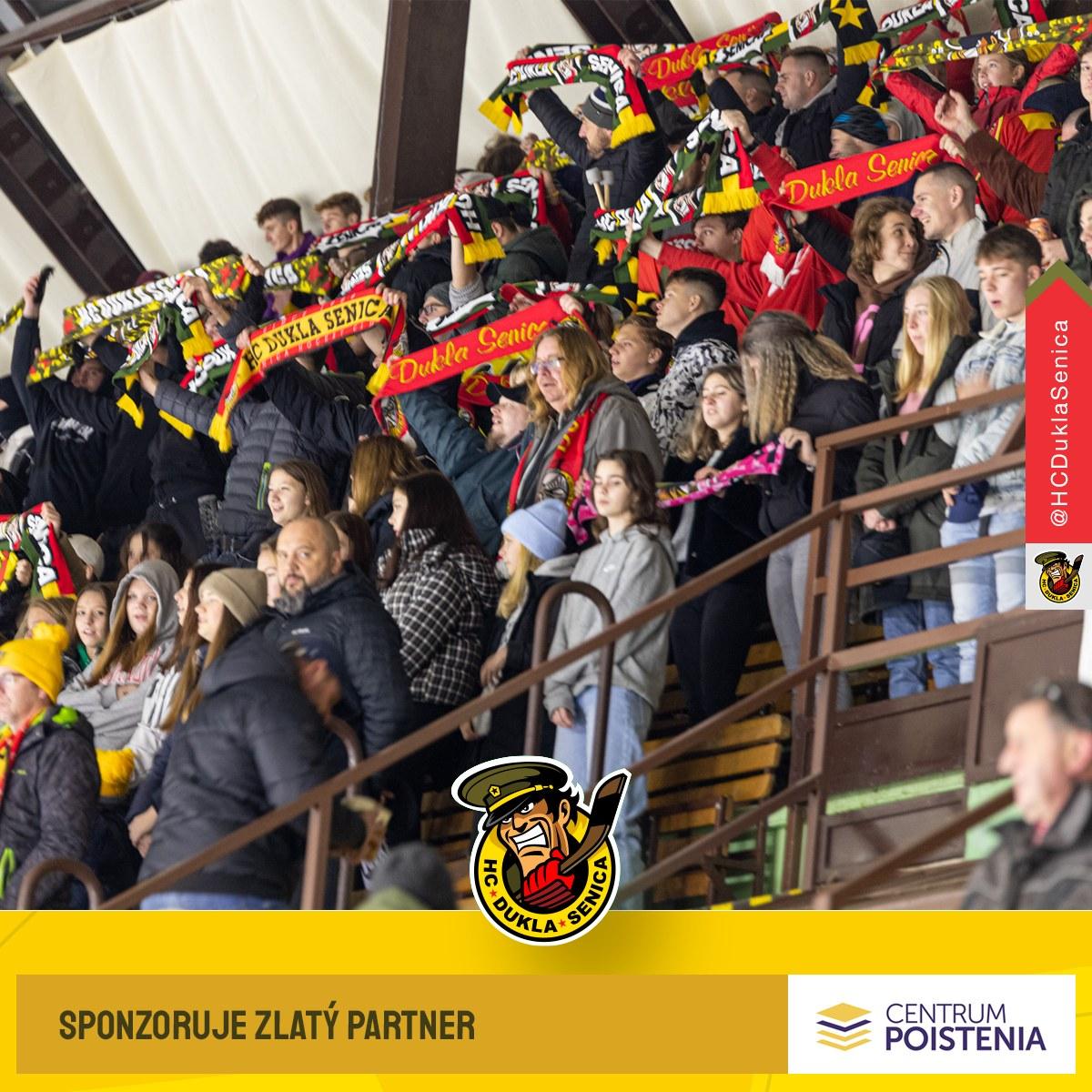 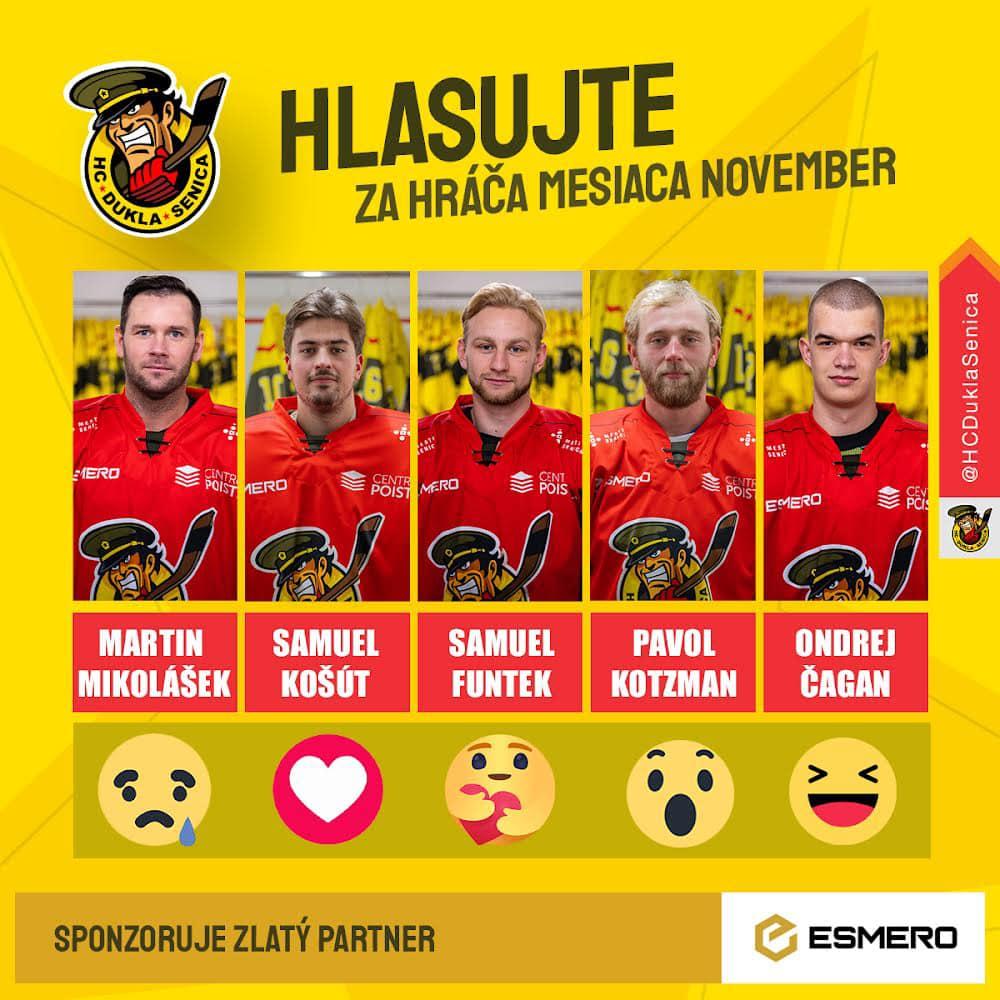 OBSAHOVÁ PYRAMÍDA

👉2 865 311 organických zobrazení obsahu

👉130 529 lajkov a reakcií

👉8 327 komentárov a zdieľaní 

👉626 263 videní videí

👉5,8 % engagement rate

👉15 463 € mediálna hodnota
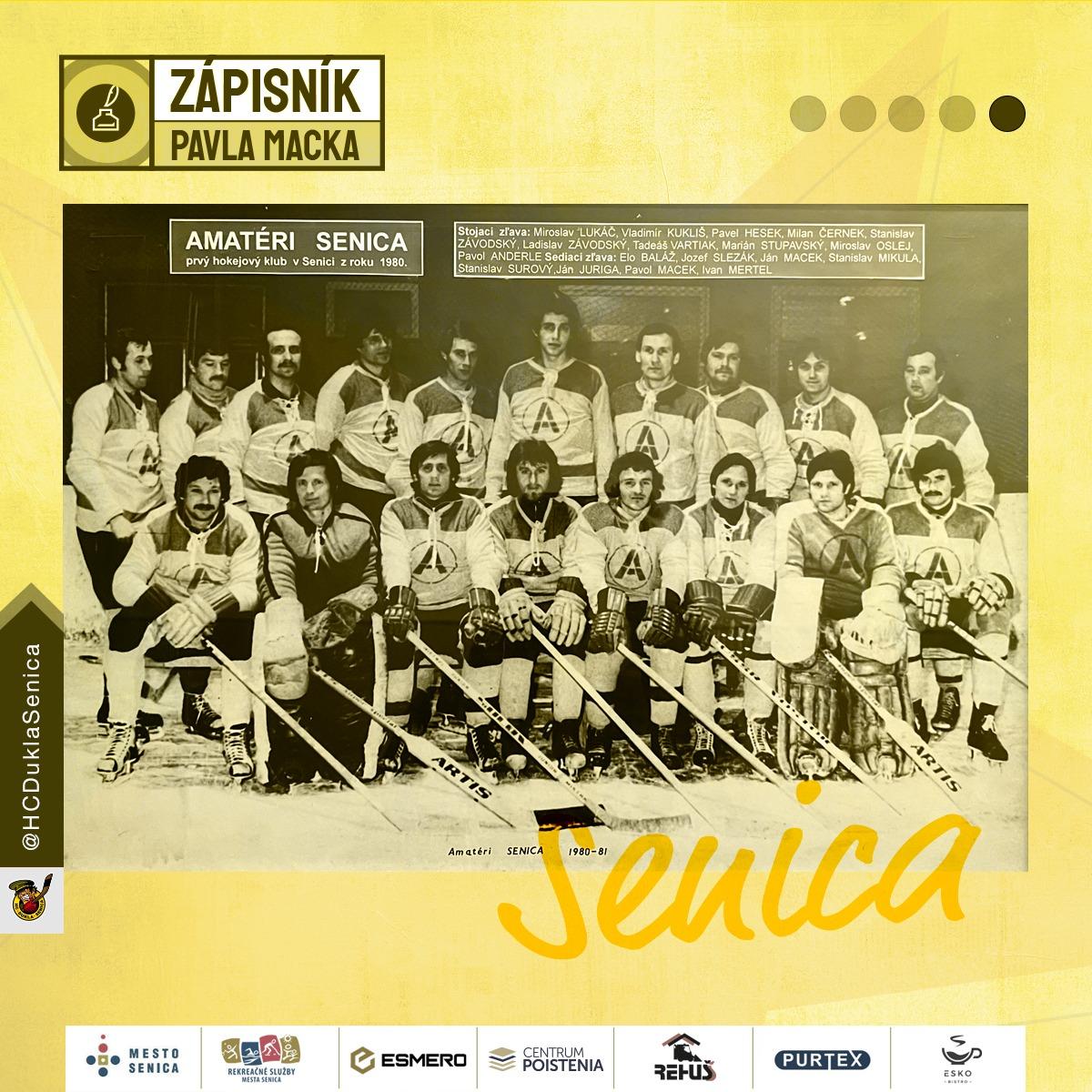 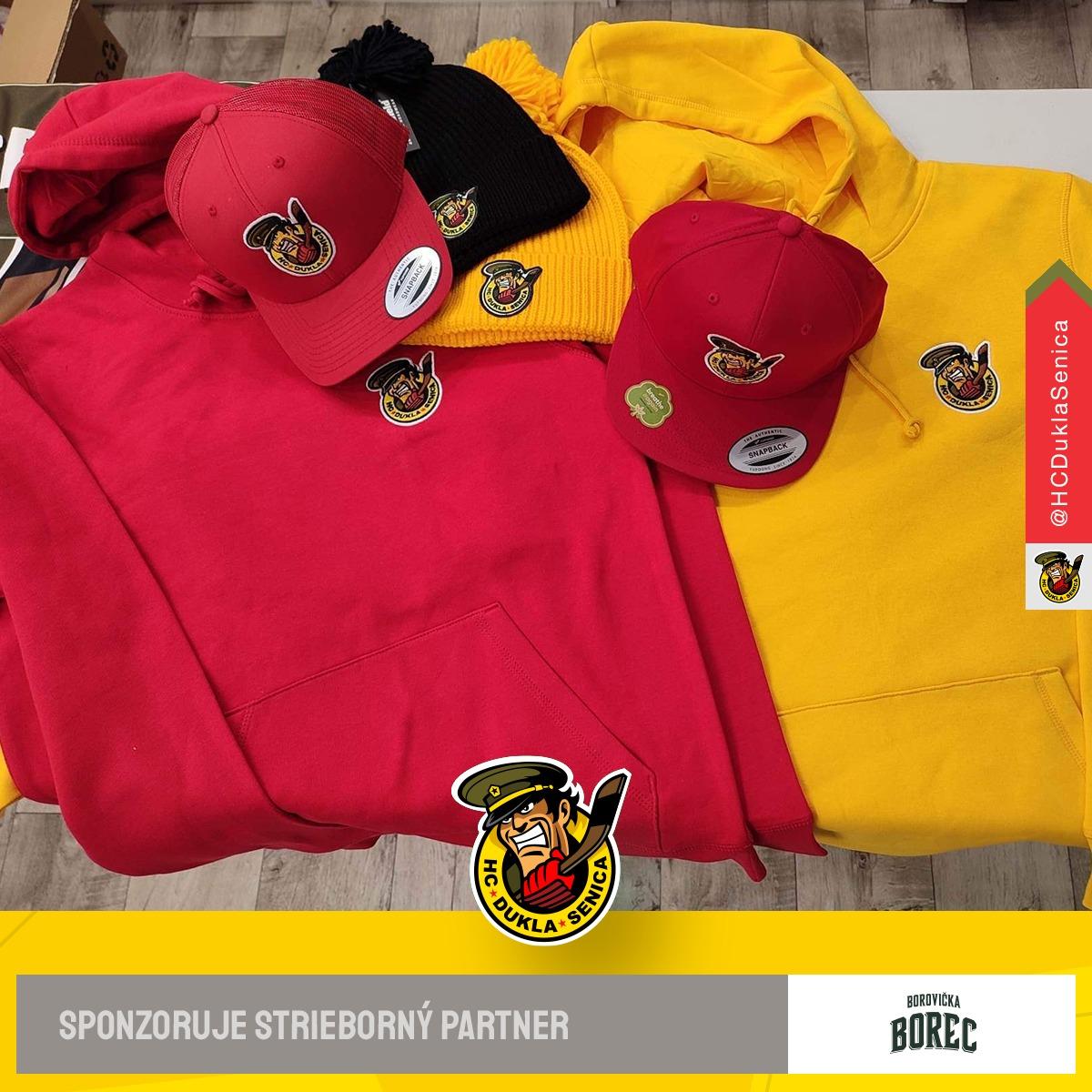 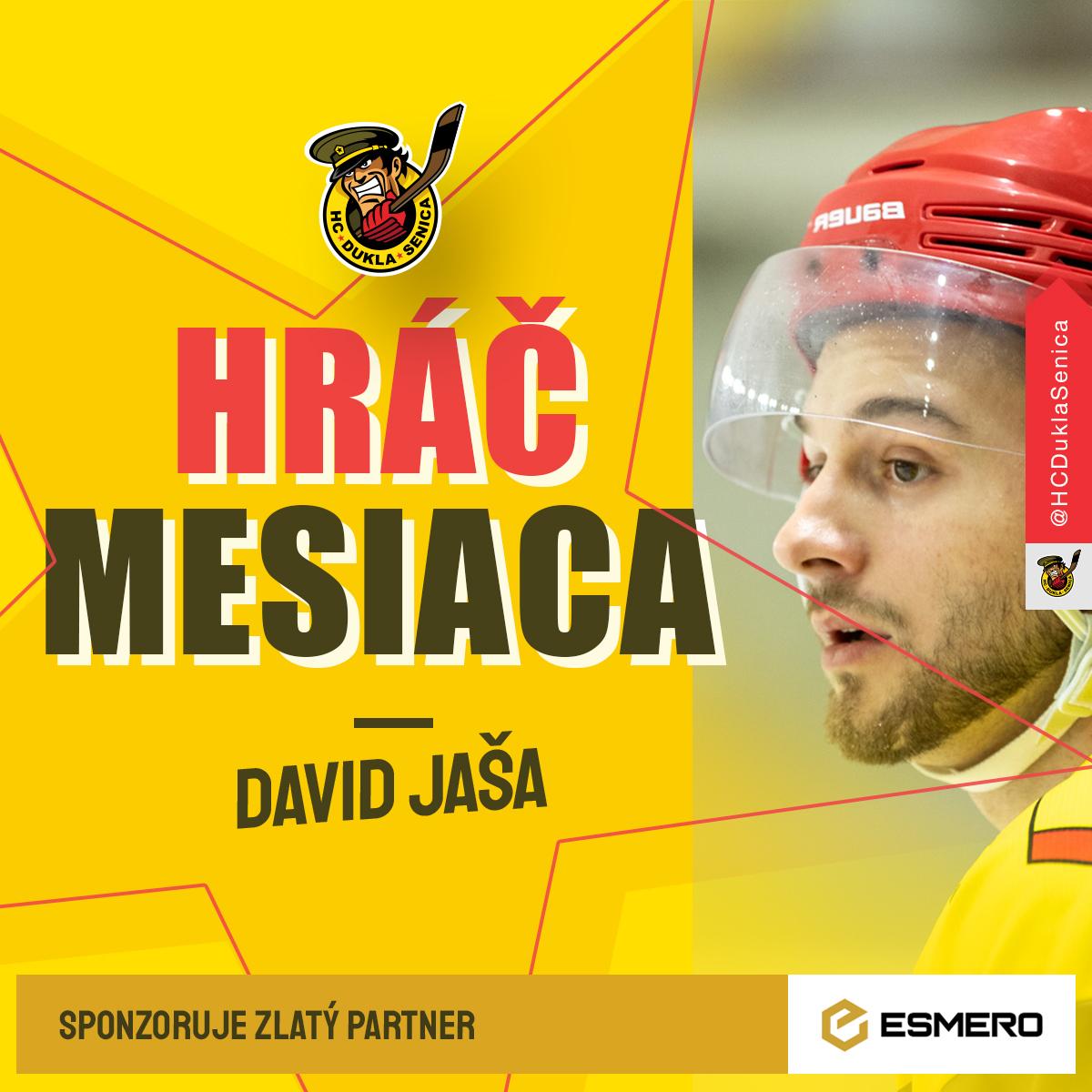 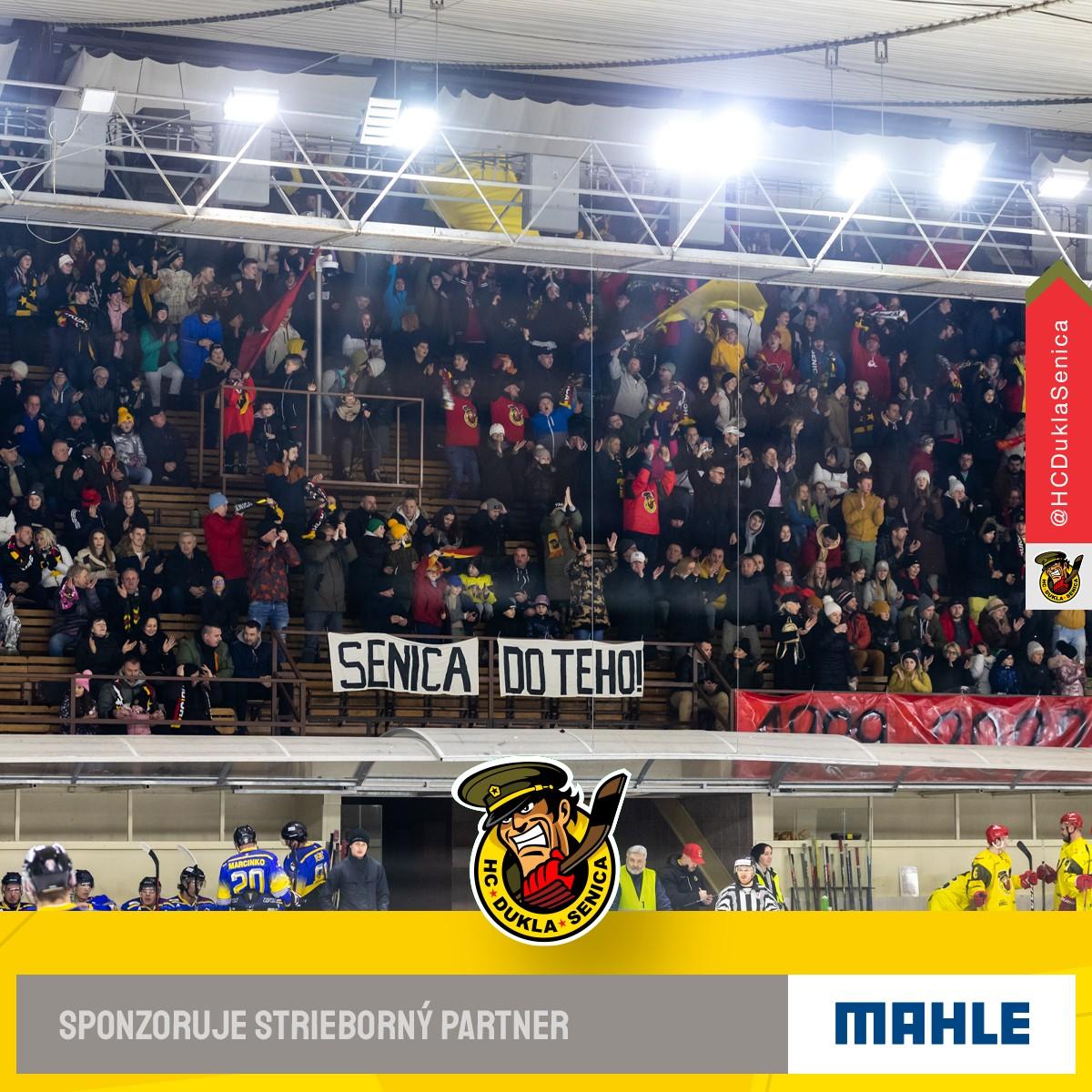 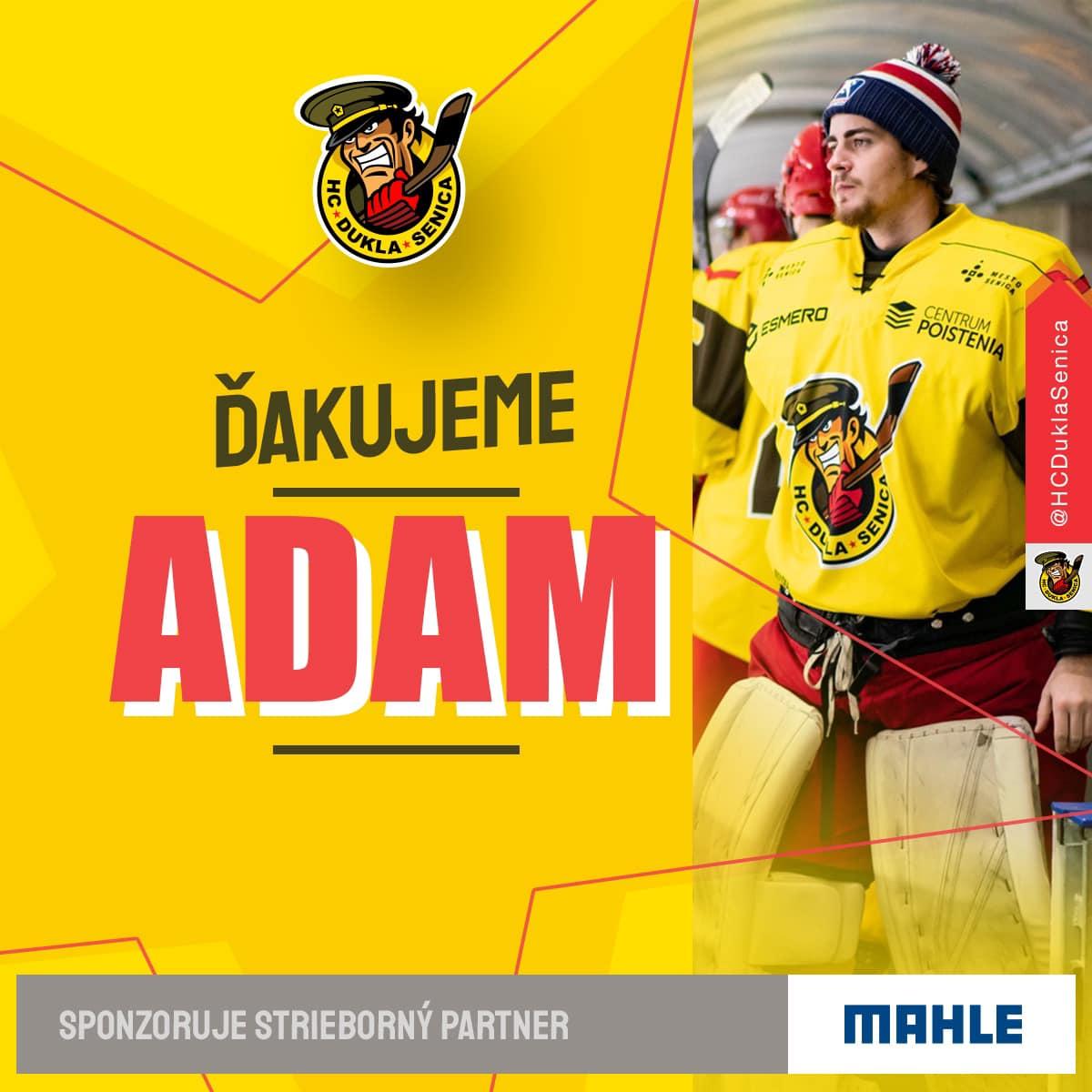 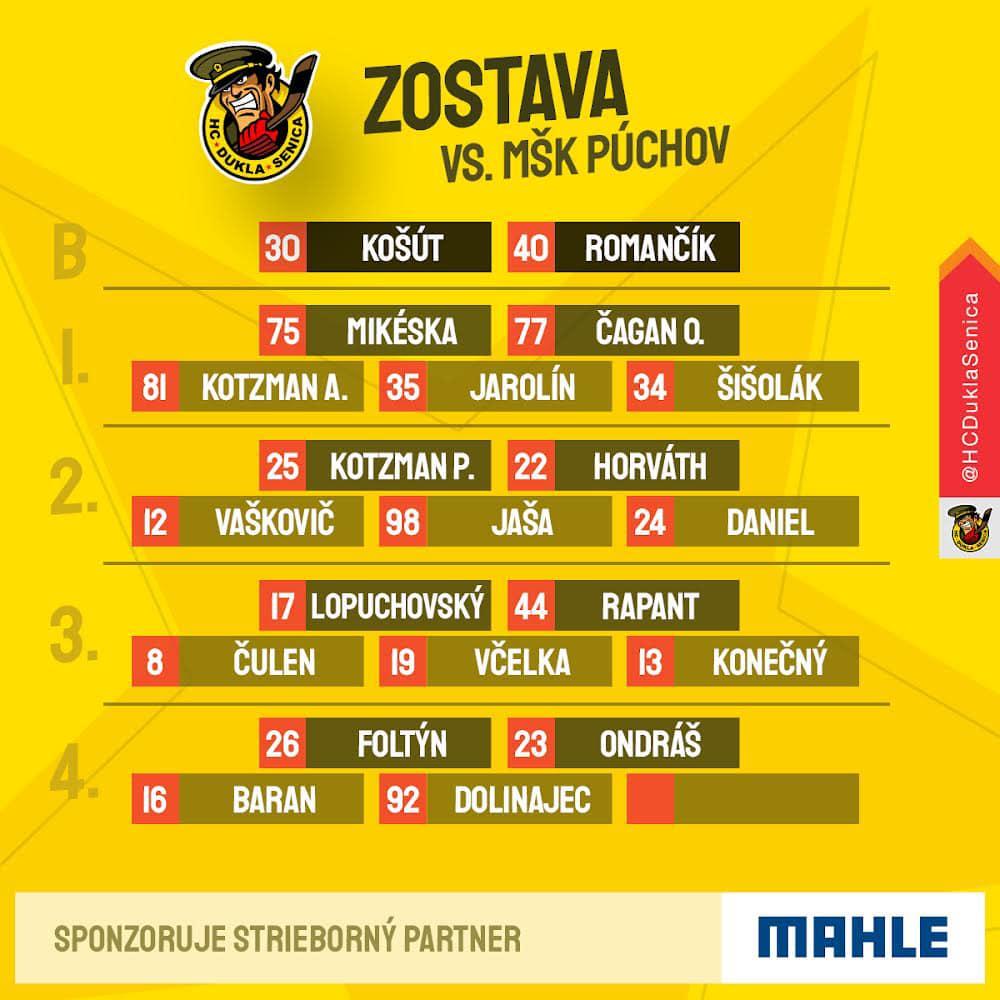 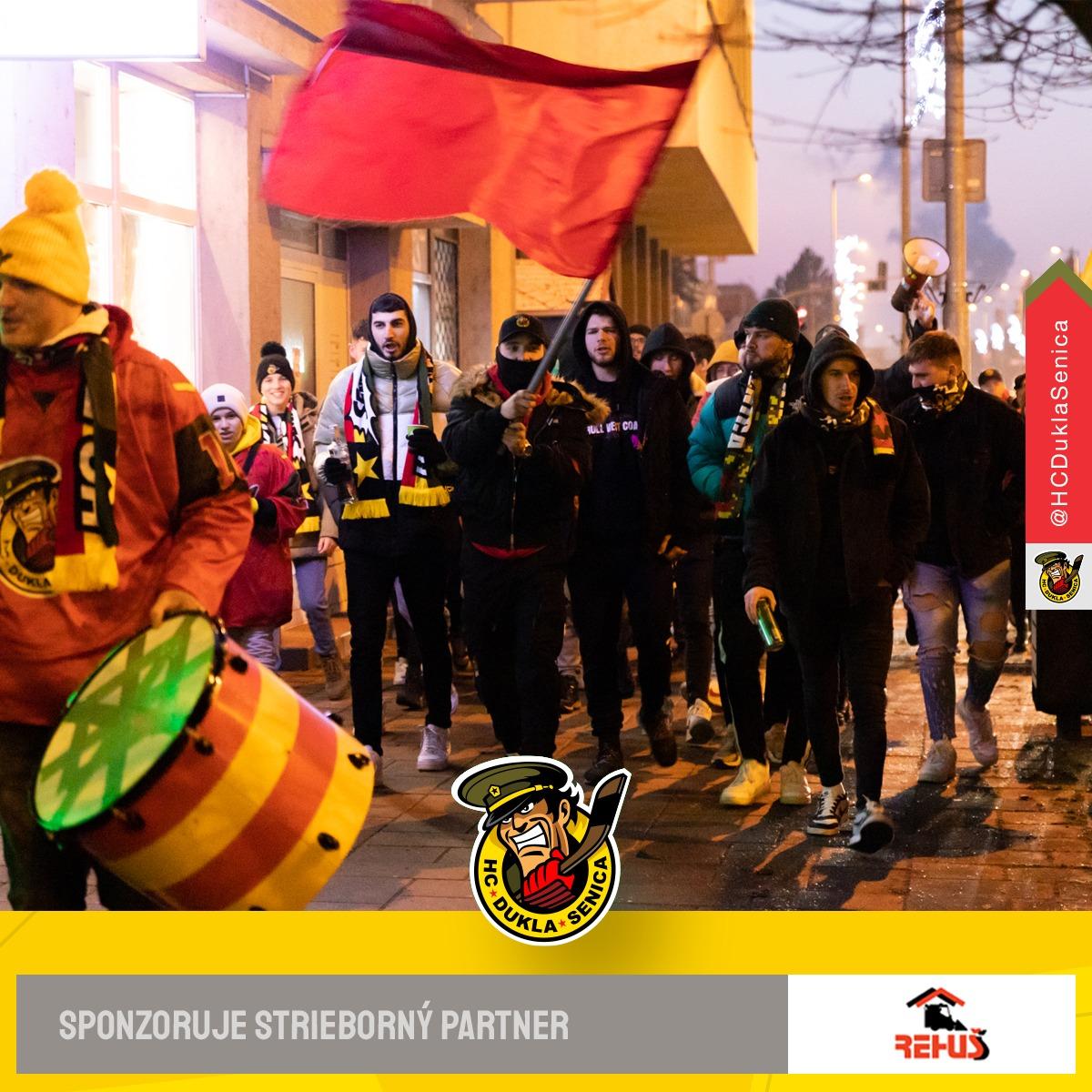 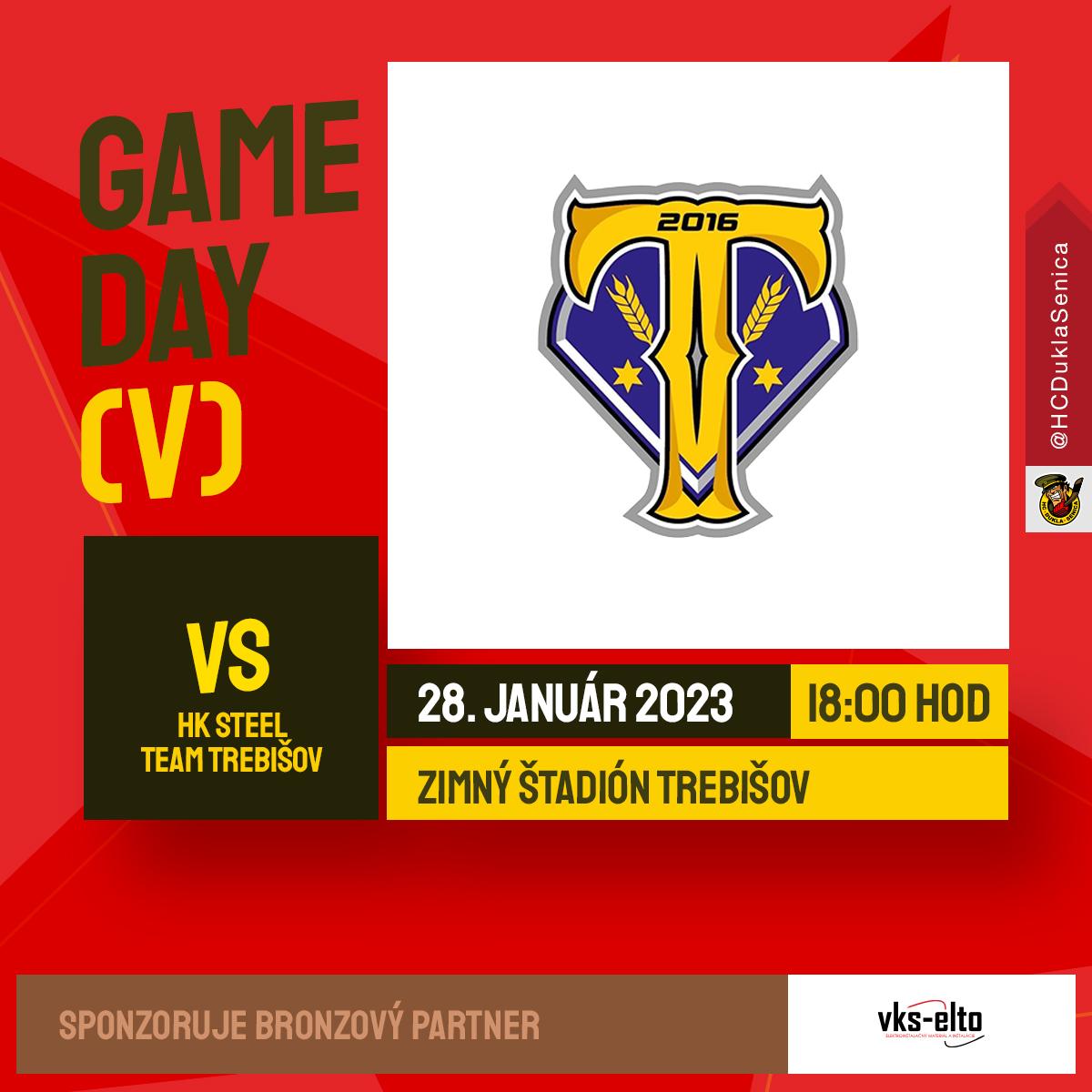 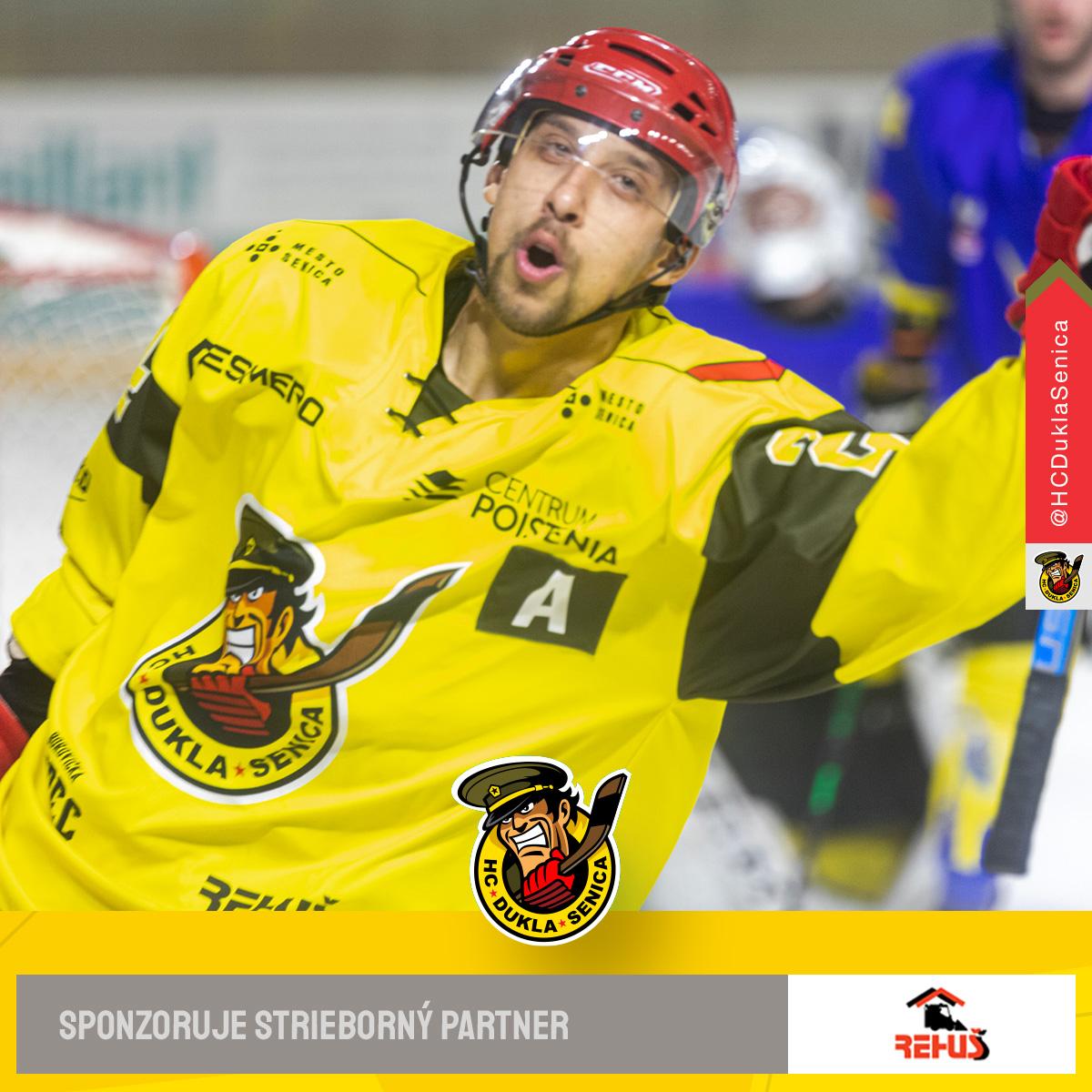 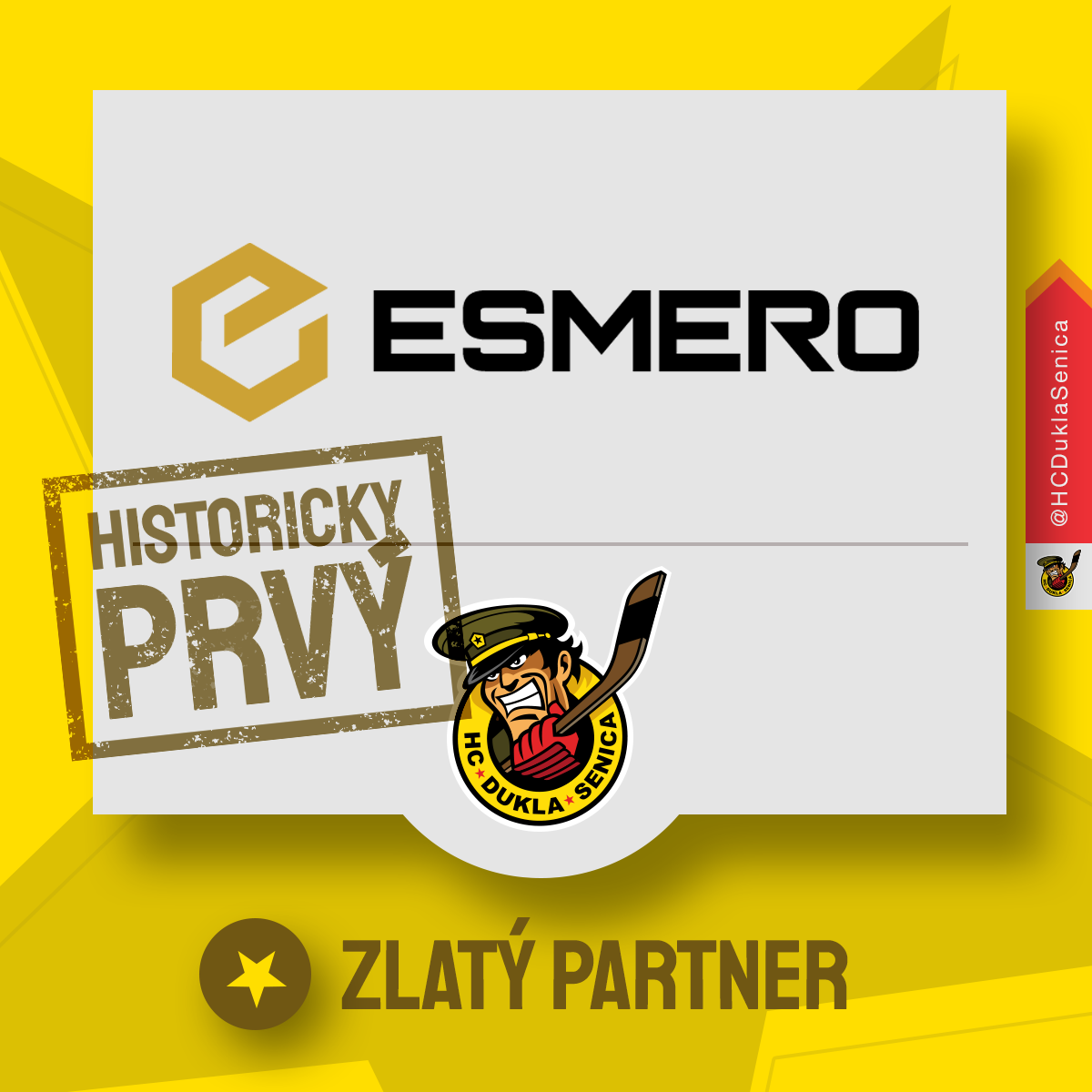 [Speaker Notes: SPONZORING]
DUKLA SENICA - Live
DUKLA SENICAINFLUENCER
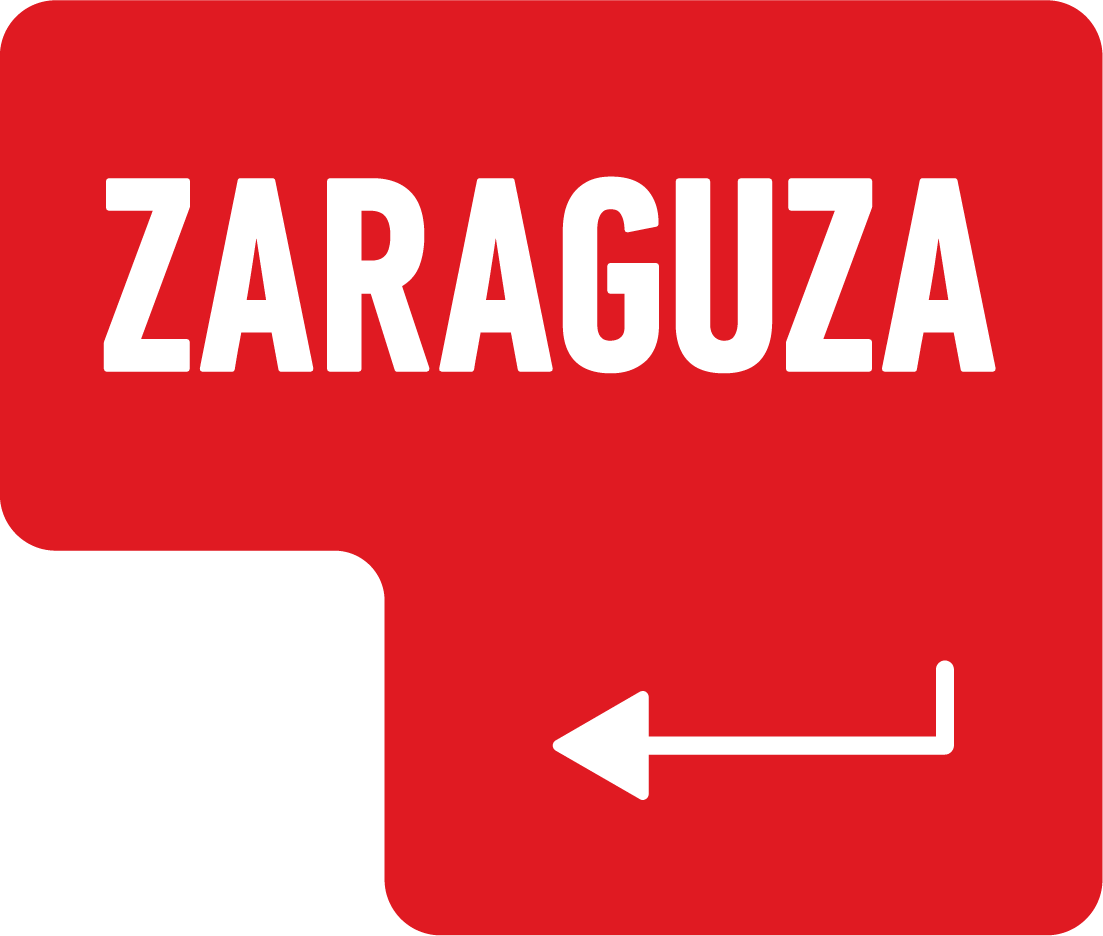 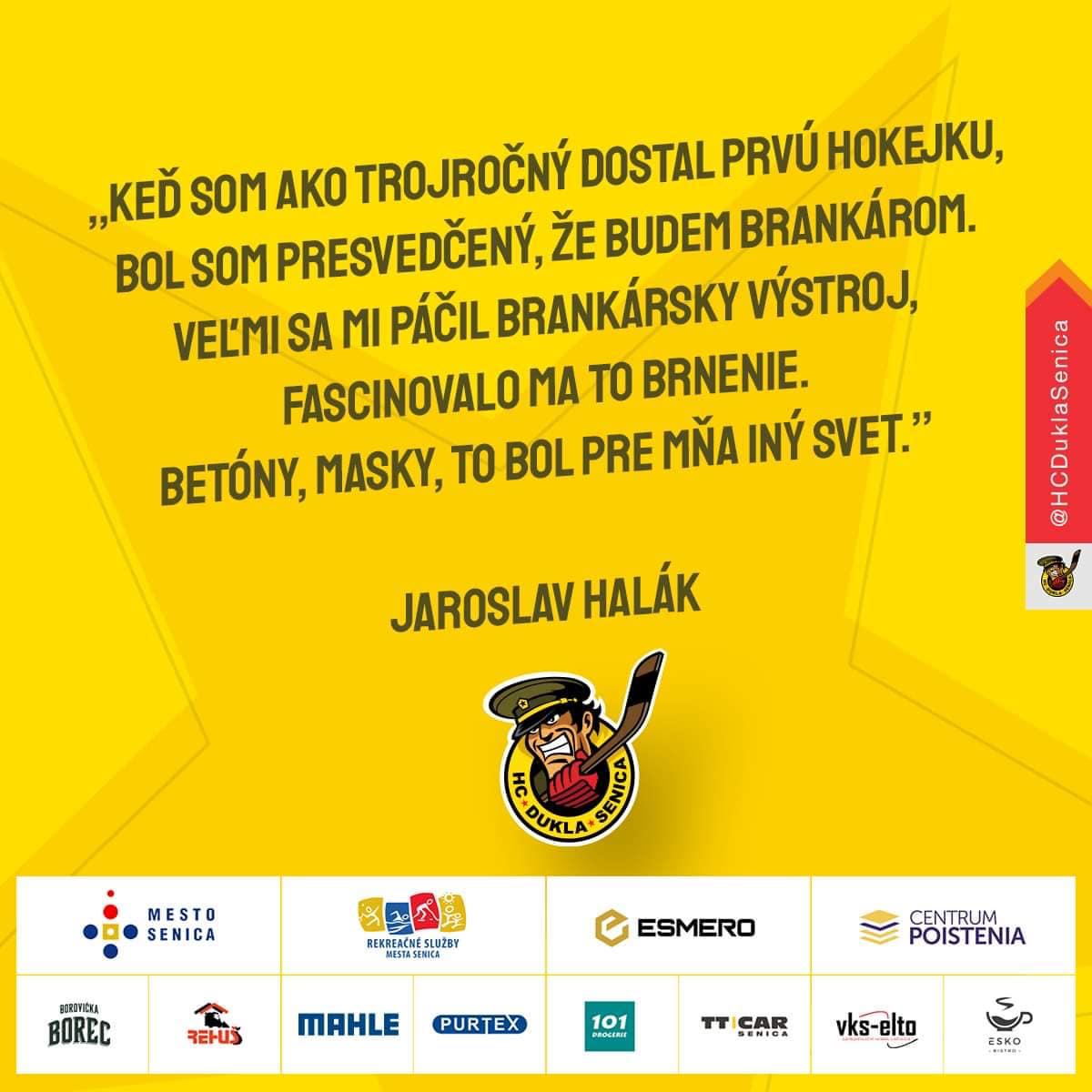 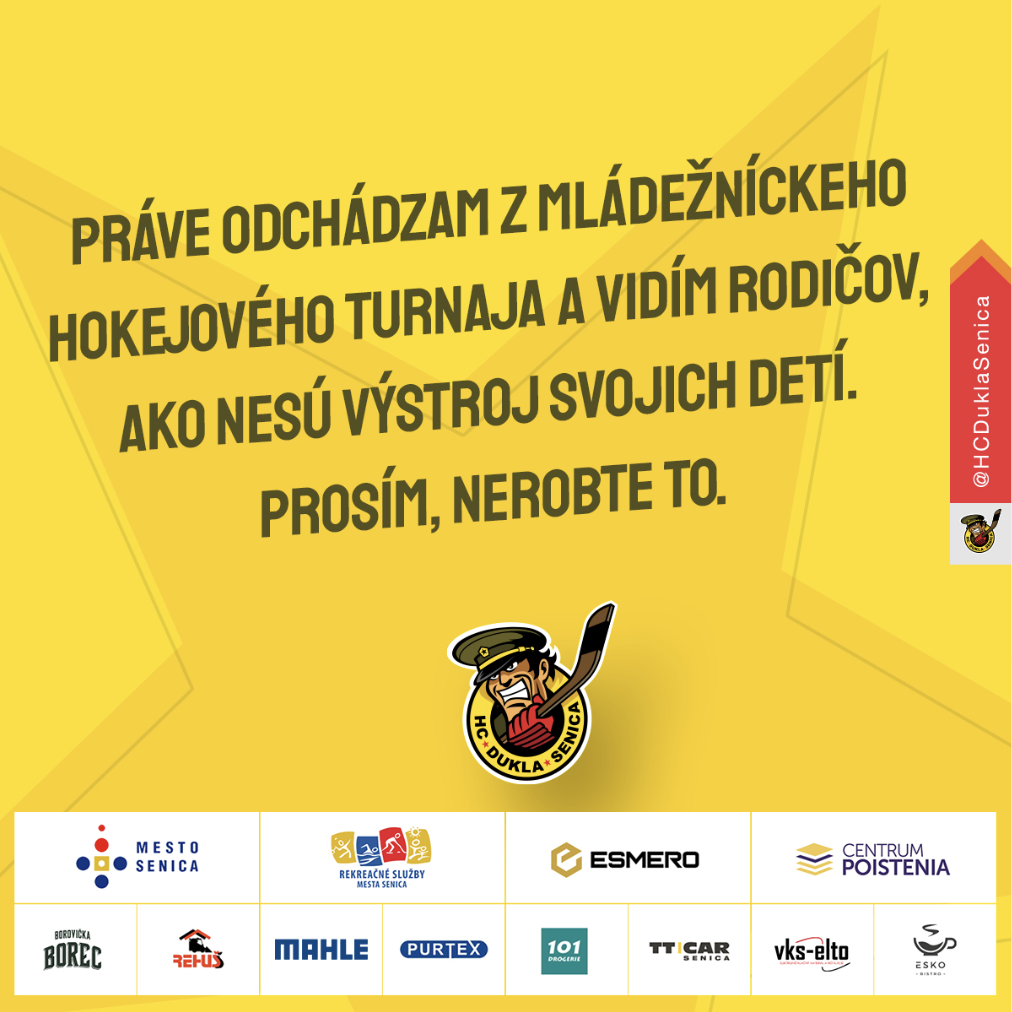 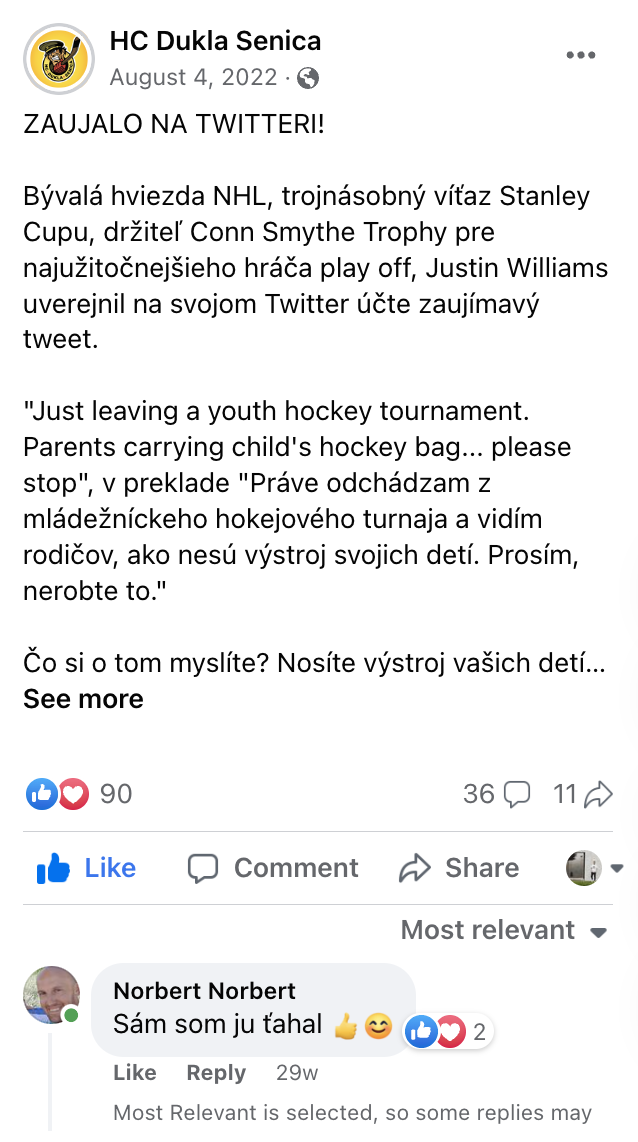 Z DUKLY VYTVÁRAME SKUTOČNÉHO INFLUENCERA


👉 Dukla v pozícií influencera nielen, že zabáva svojich fanúšikov, ale hlavne motivuje a 
inšpiruje

Dôkazom jej vplyvu sú desiatky nových detí, ktoré sa začali zaujímať o hokej a prihlásili sa do prípravky.
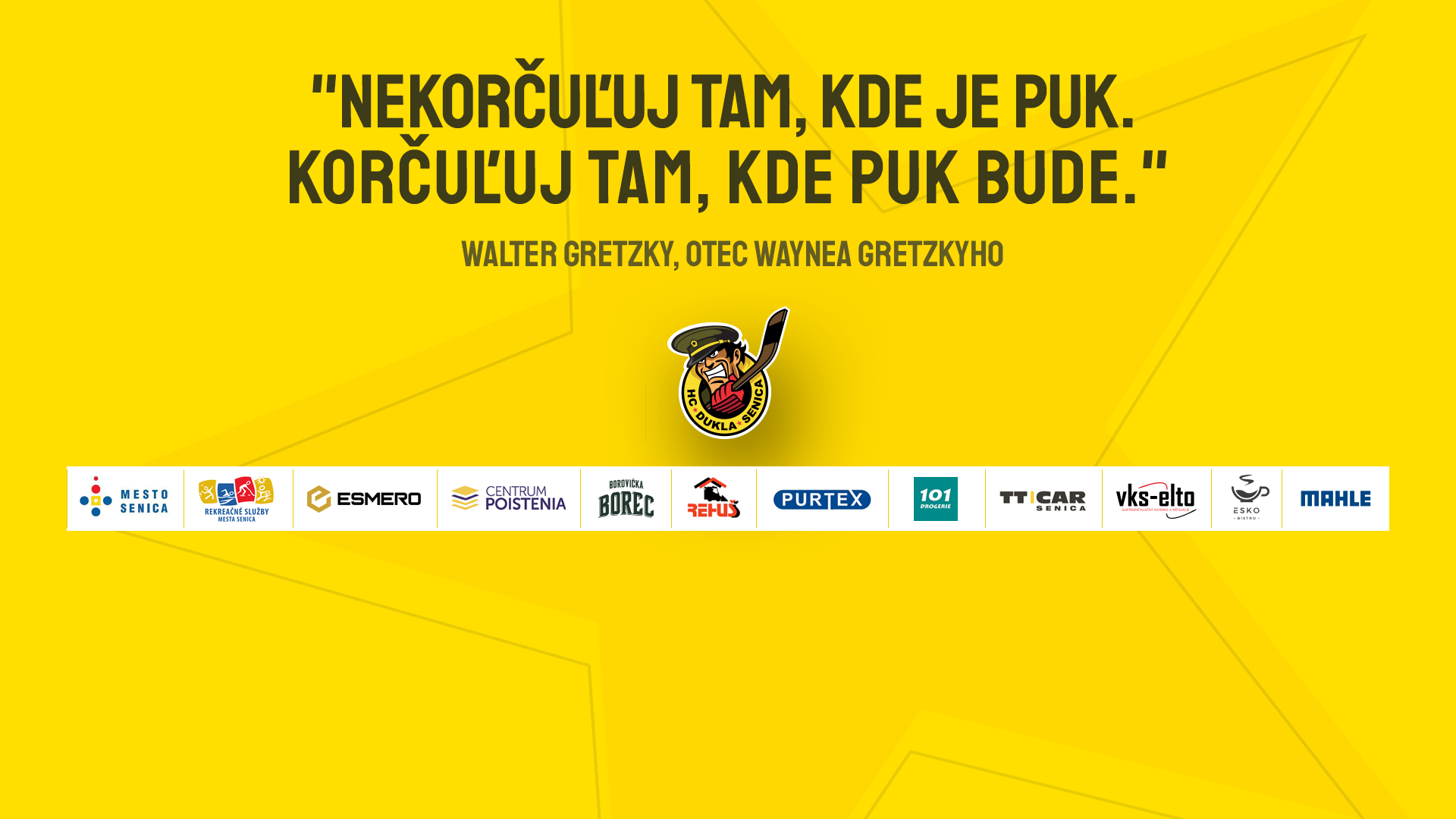 DUKLA SENICA - Digital
DUKLA SENICADIGITAL - EVALUATION
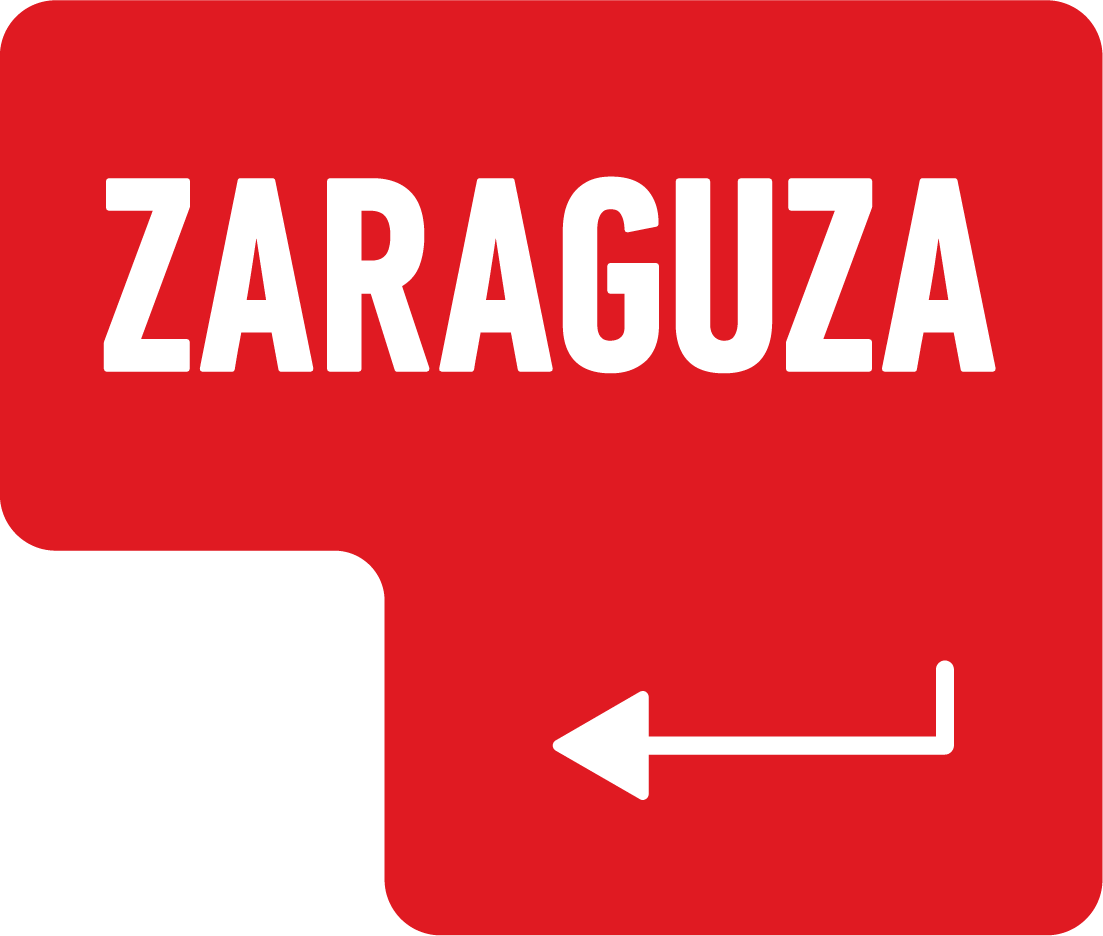 HOCKEY
PERFORMANCE
ONLINE

👉2 865 311 organických zobrazení obsahu

👉130 529 lajkov a reakcií

👉8 327 komentárov a zdieľaní 

👉626 263 videní videí

👉5,8 % engagement rate

👉15 463 € mediálna hodnota
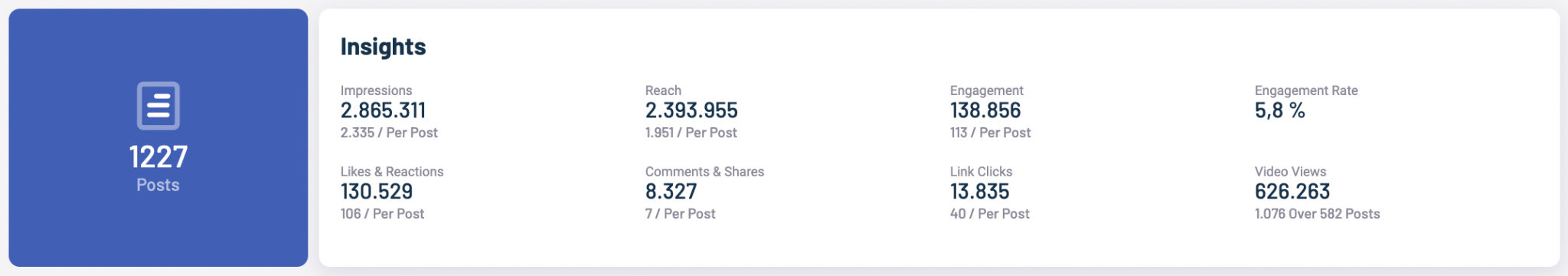 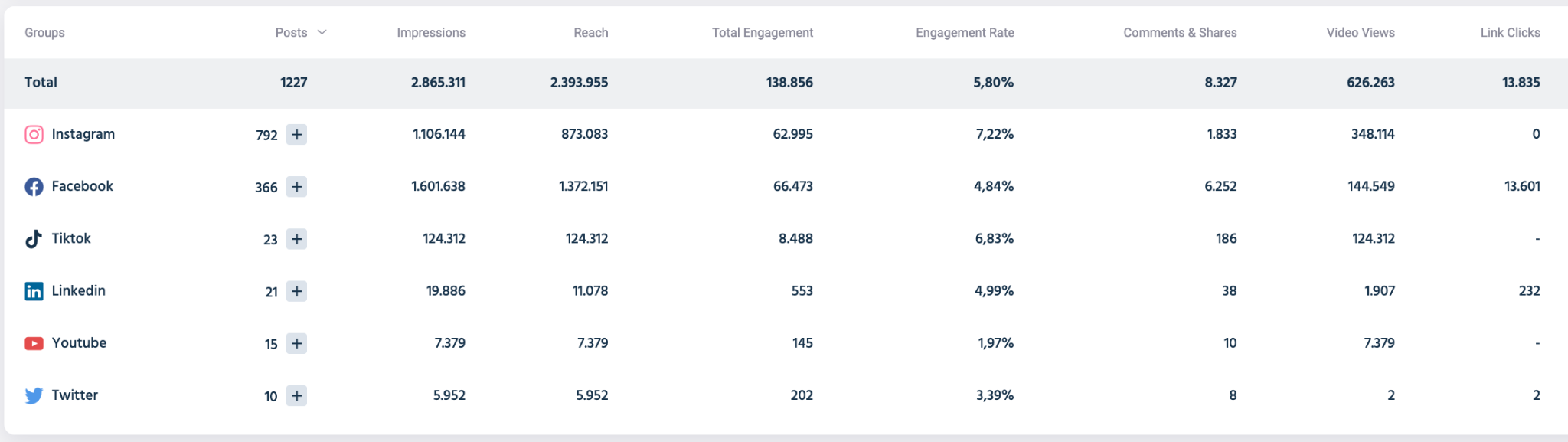 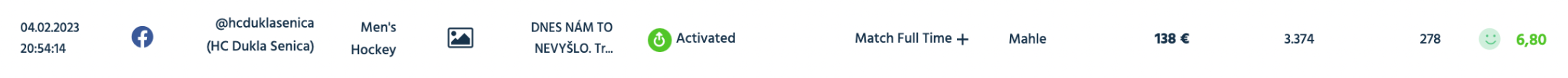 Powered by www.horizm.com
[Speaker Notes: SPONZORING]
DUKLA SENICA - Digital
DUKLA SENICADIGITAL - TOOL
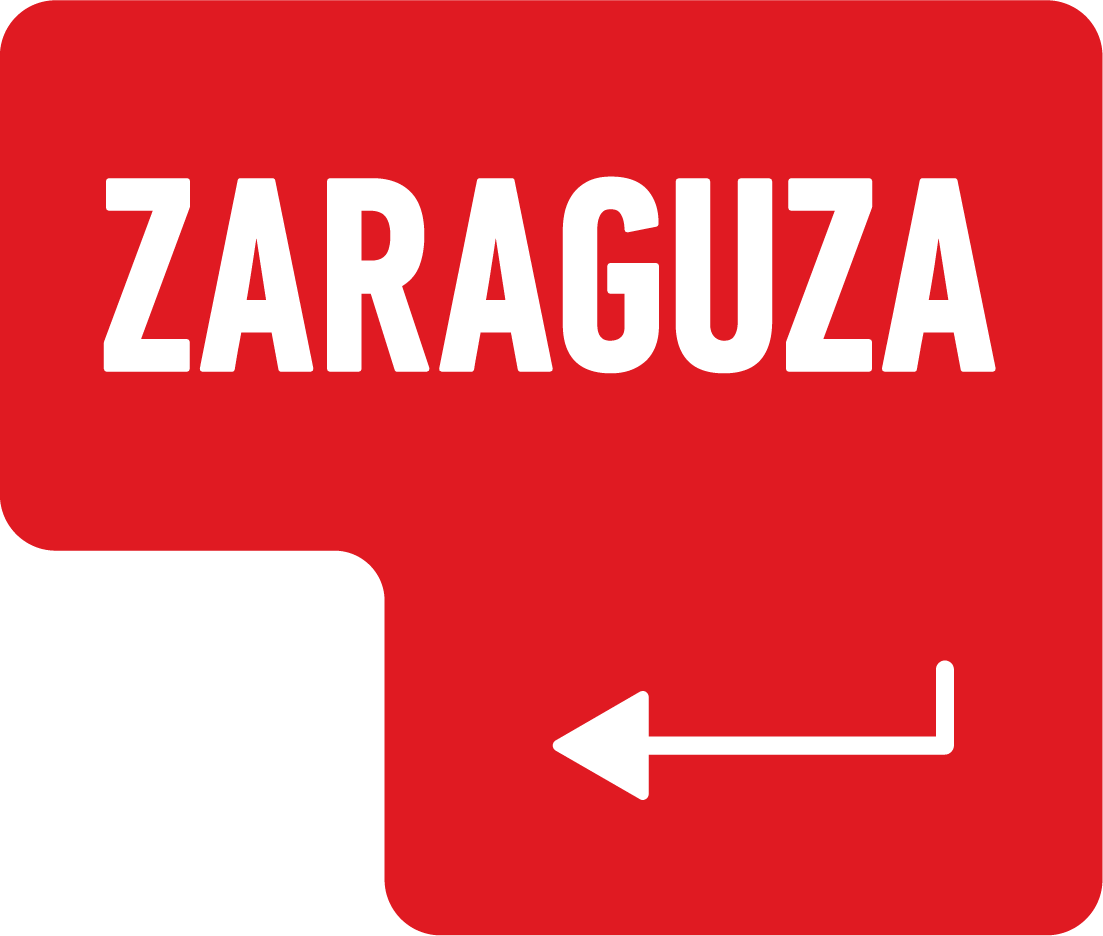 ČO JE TO HORIZM?


👉 Komunikáciu na Facebooku, Instagrame, LinkedIne, Twitteri, YouTube či TikToku vyhodnocujeme pomocou nástroja Horizm na evauláciu hodnoty mediálneho priestoru. Tento švajčiarsky software ponúka hlbší ponor do toho, koľko generuje každá sociálna sieť, rôzne druhy postov, rôzne seriály a koľko generujeme pre každého partnera.

👉 Každý kus obsahu má priradený partner box kvôli vizibilite partnera.

👉 Partneri tak neostali len na dresoch a brandingoch na štadióne. Dostali sme ich aj na sociálne siete prepojením s copy a do našich contentových seriálov.

👉 Horizm nám umožňuje sofistikované reportovanie a servis, ktorý firmy očaril a prekvapil, pretože práca s touto technológiou je na Slovensku unikátna. Takto sa nám darí budovať silnú dôveru k značke a nášmu profesionálnemu prístupu.
[Speaker Notes: SPONZORING]
DUKLA SENICA - Digital
HC DUKLA SENICAVÝSLEDKY - LIVE
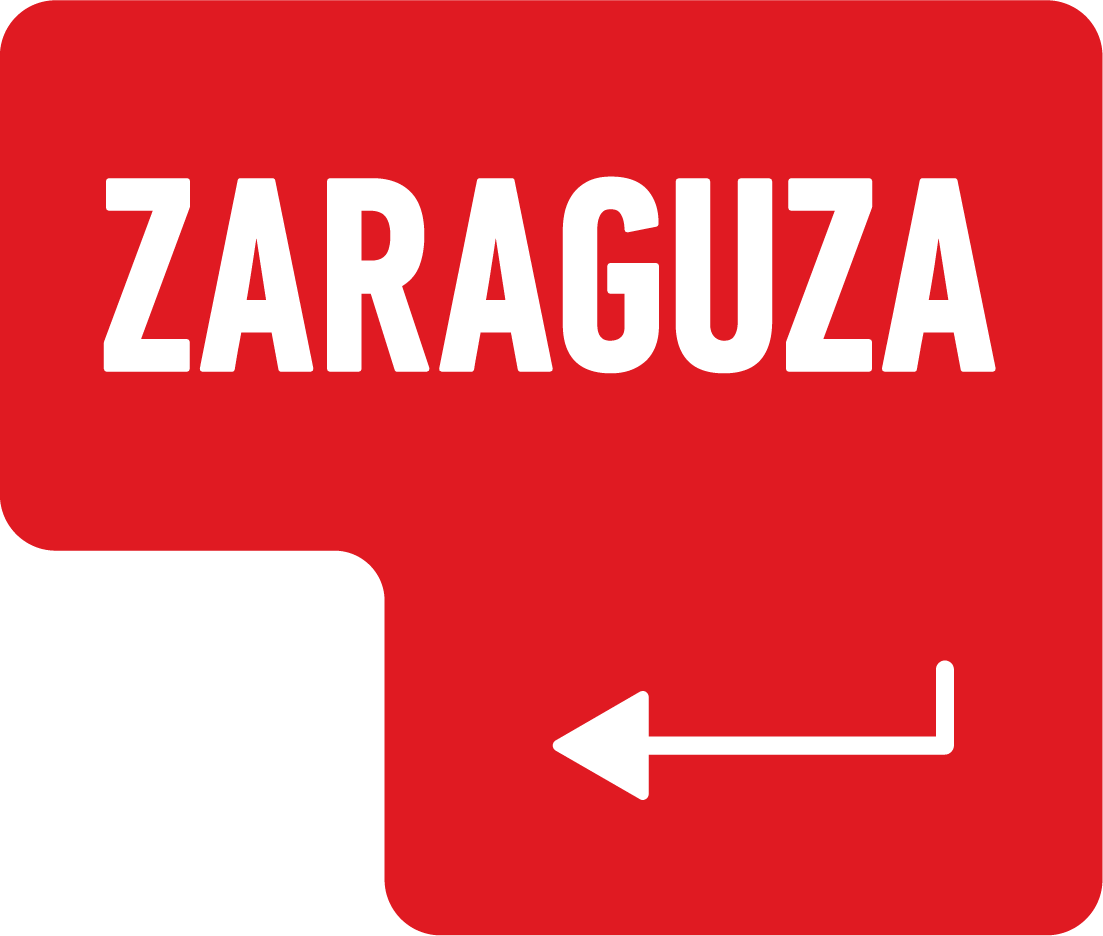 👉 Vyššia návštevnosť ako prvoligové a viaceré extraligové kluby


 👉 7.  najvyššia návštevnosť na Slovensku

 👉 Priemerná návštevnosť cez 2 000 divákov
[Speaker Notes: SPONZORING]
DUKLA SENICA - Live
DUKLA SENICAVÝSLEDKY - LIVE
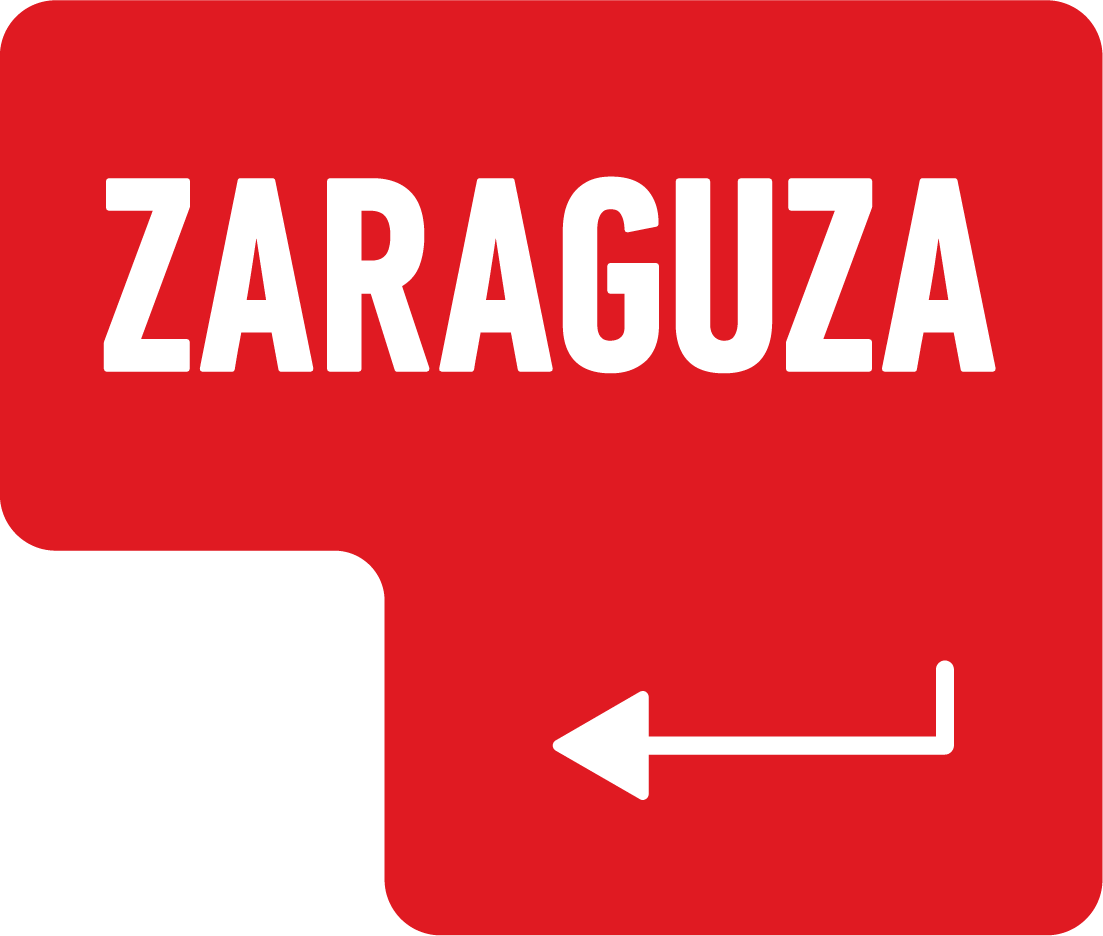 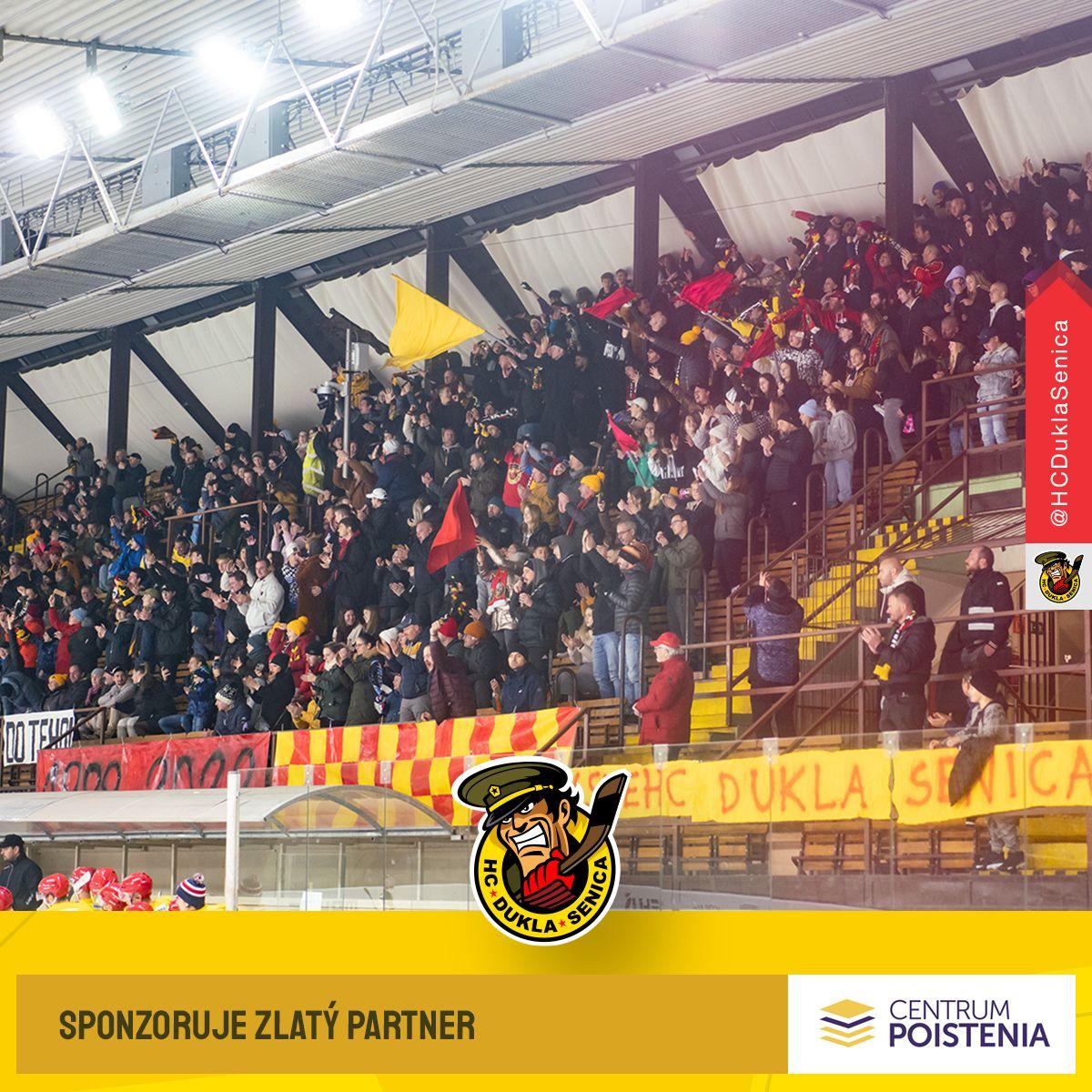 NAŽIVO

👉 Priemerná návštevnosť je úžasných 2 000+ fanúšikov
👉 Priemerne predáme 800 pív za zápas
👉 A v priemere si pochutnáte až na 300 cigánskych pečienkach za zápas
NAŽIVO

👉 Desiatky nových detí v prípravke

👉 7. pozícia v návštevnosti na celom Slovensku. Pred nami sú len extraligové kluby ako Slovan, Michalovce, Spišská Nová Ves, Košice, Nové Zámky, Nitra.
DUKLA SENICA - Digital
HC DUKLA SENICAVÝSLEDKY
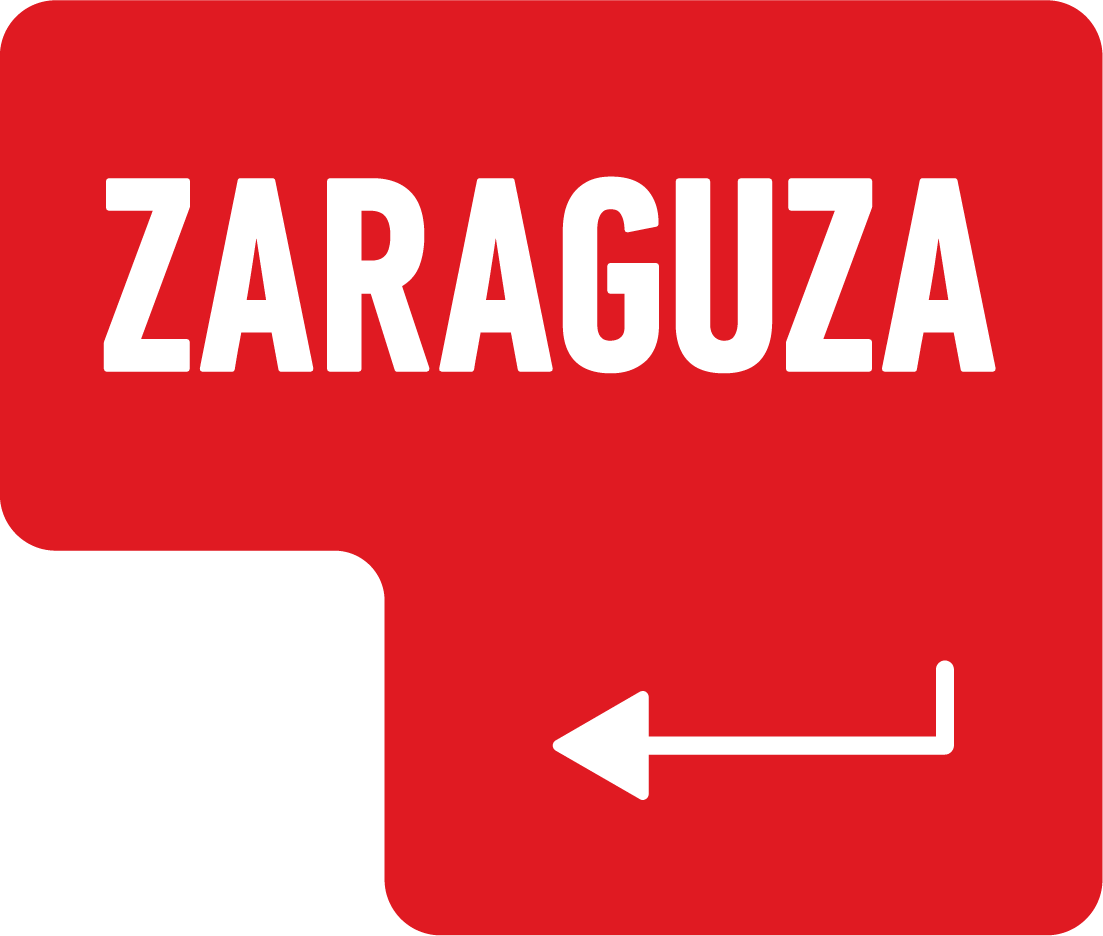 👉 3 milióny zobrazení
 👉 130 000 reakcií 
 👉 Mediálna hodnota 15 tisíc €
[Speaker Notes: SPONZORING]
DUKLA SENICA - Digital
HC DUKLA SENICAVÝSLEDKY
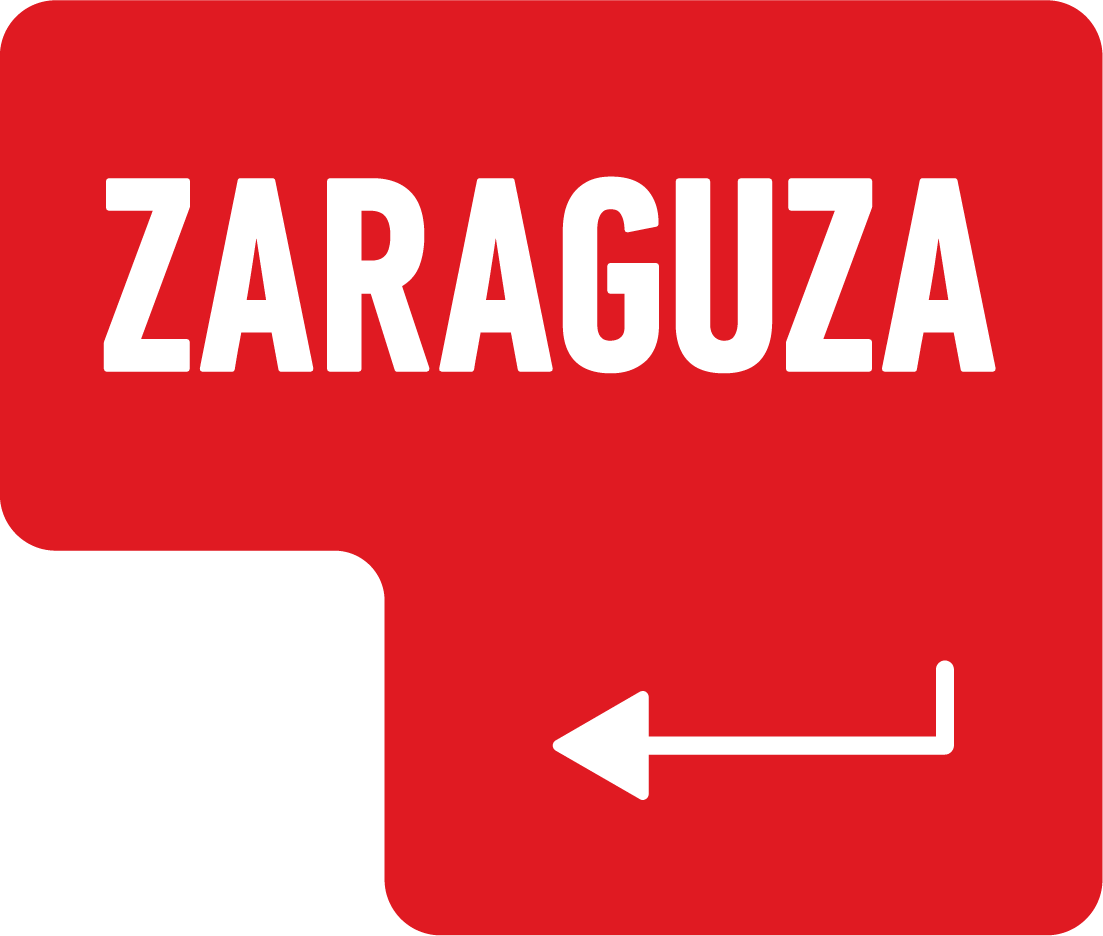 Návrat HC Dukla Senica spomínali celoslovenské médiá, športovci a odborná verejnosť.
[Speaker Notes: SPONZORING]
DUKLA SENICA - Live
DUKLA SENICAOFFLINE MEDIA
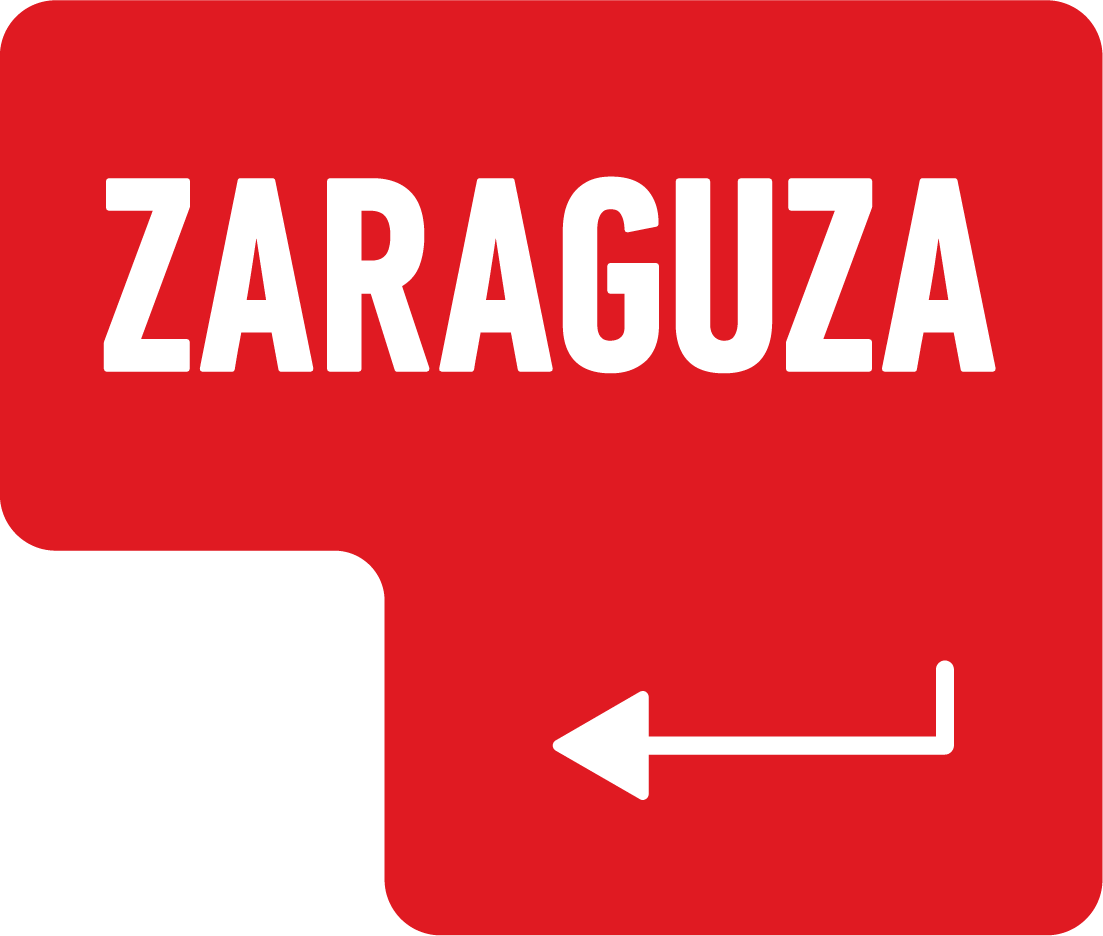 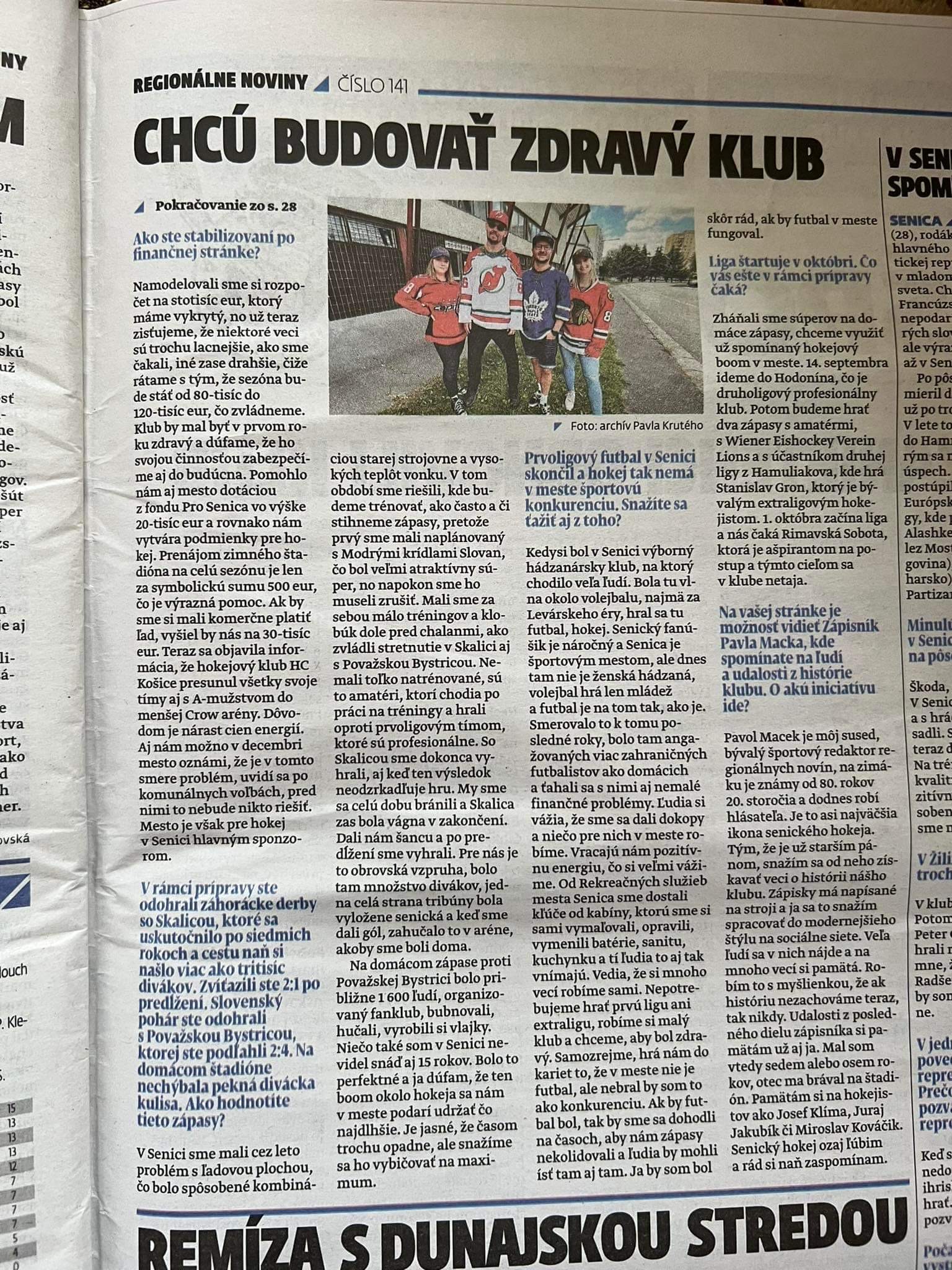 Rozhovor s Tomášom Prokopom z Denníka Šport odštartoval mediálny záujem o Duklu. Klub získal veľkú pozornosť regionálnych aj celoslovenských médií.

Koncept sme úspešne odprezentovali aj na športovo-biznisovej konferencii Sport Alive v Prahe medzi spíkrami z troch krajín.

Ďalšie PR momenty - Denník Šport, My Záhorie (SME), Týždenník Záhorák.
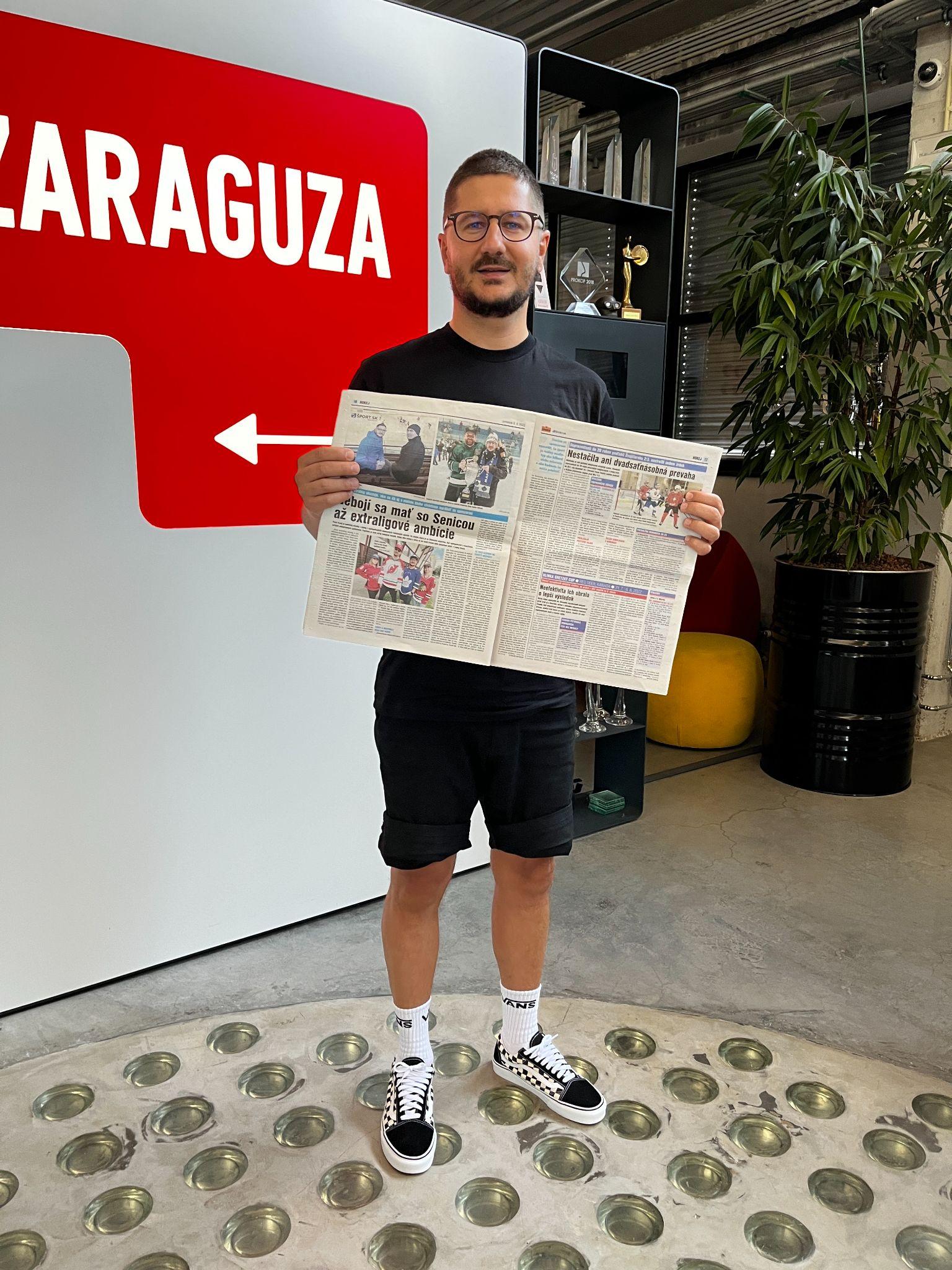 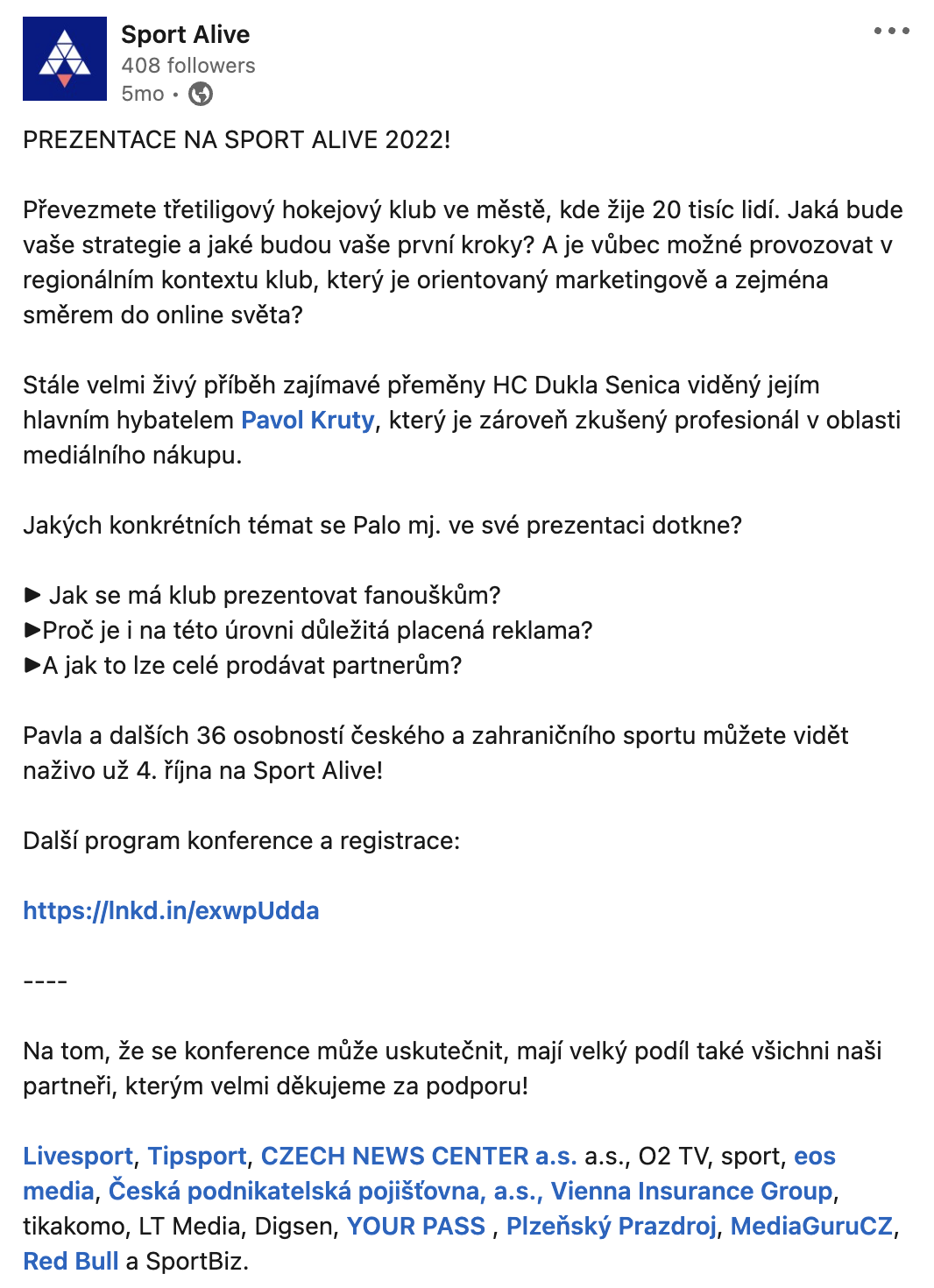 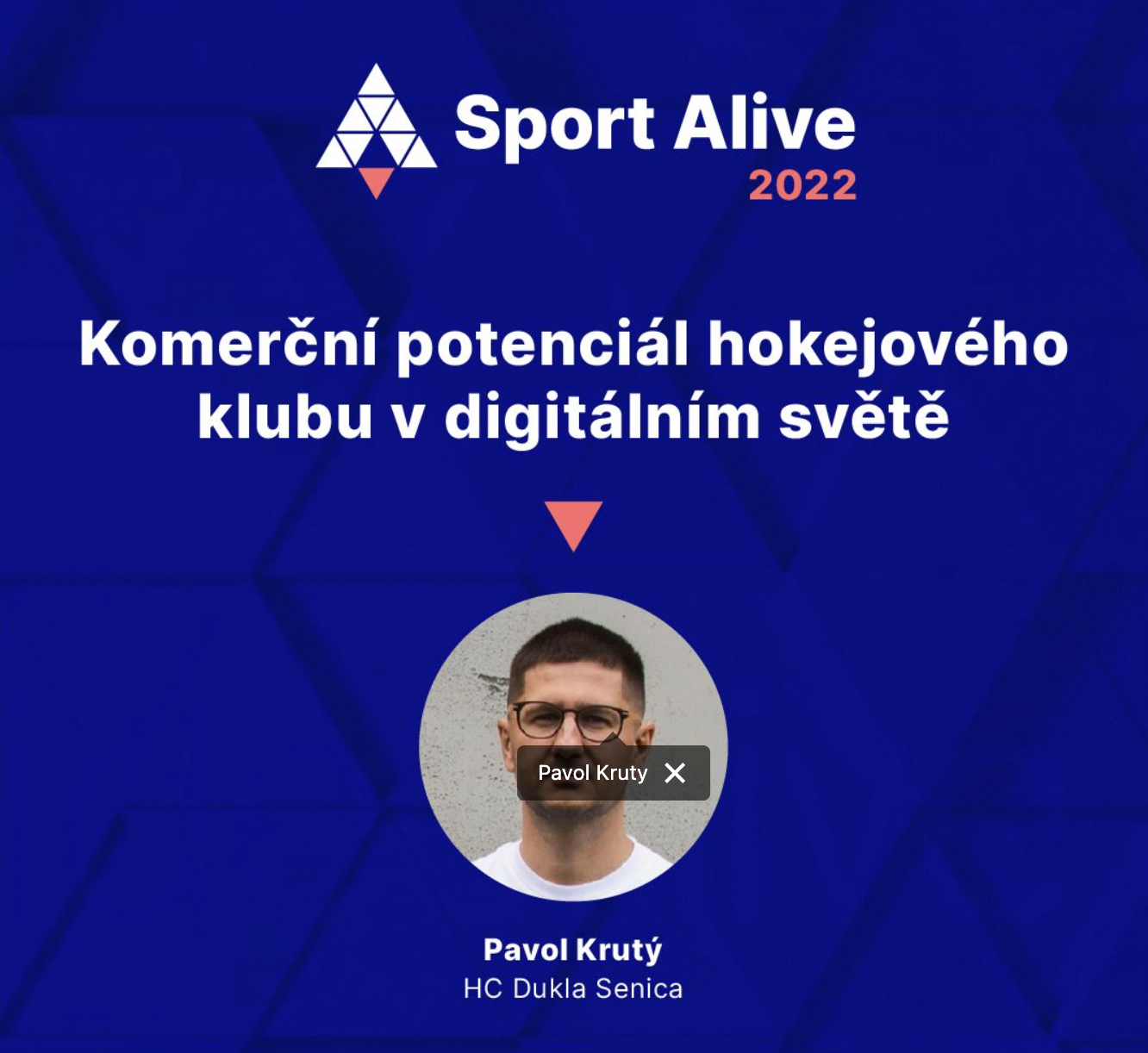 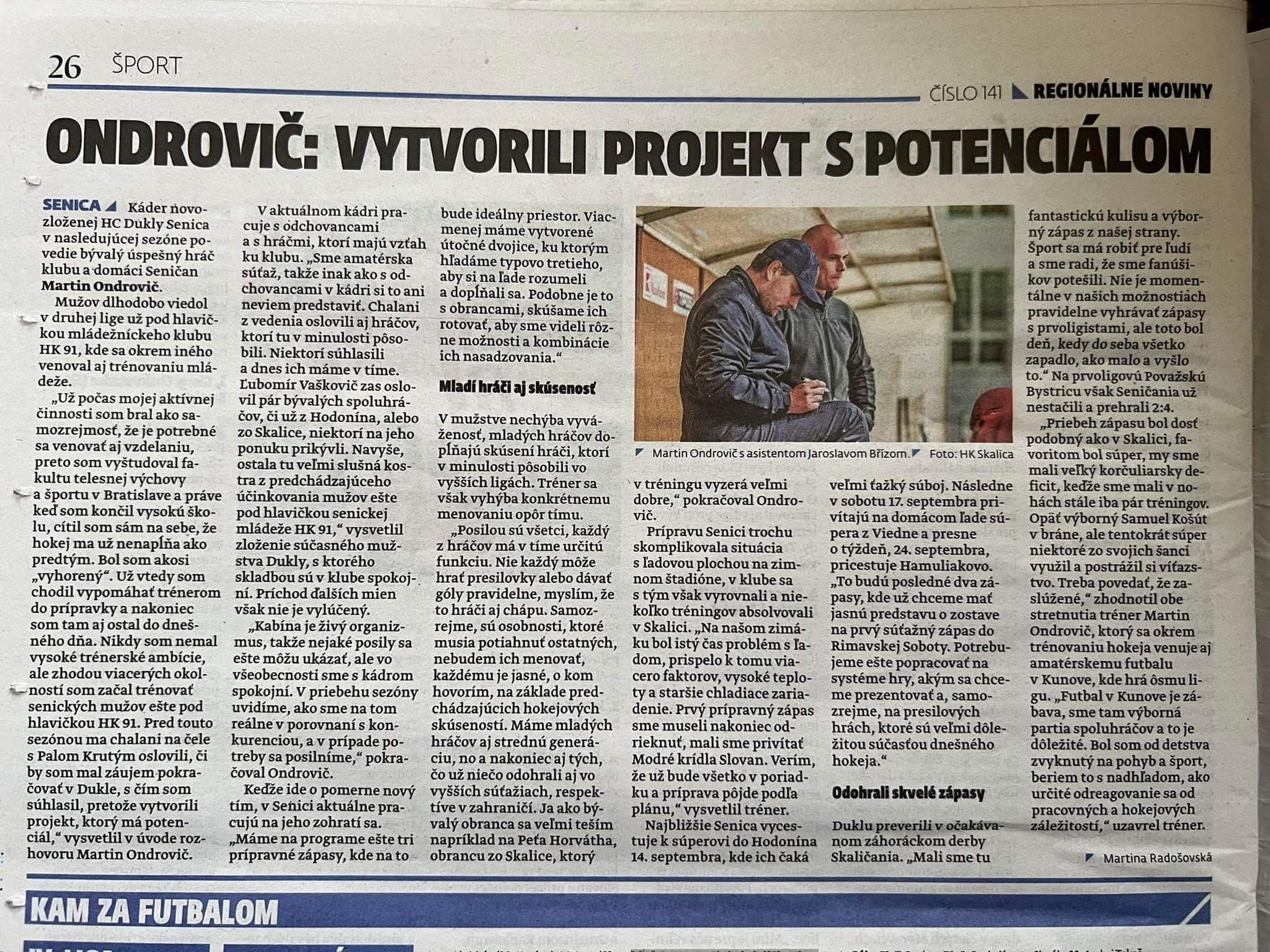 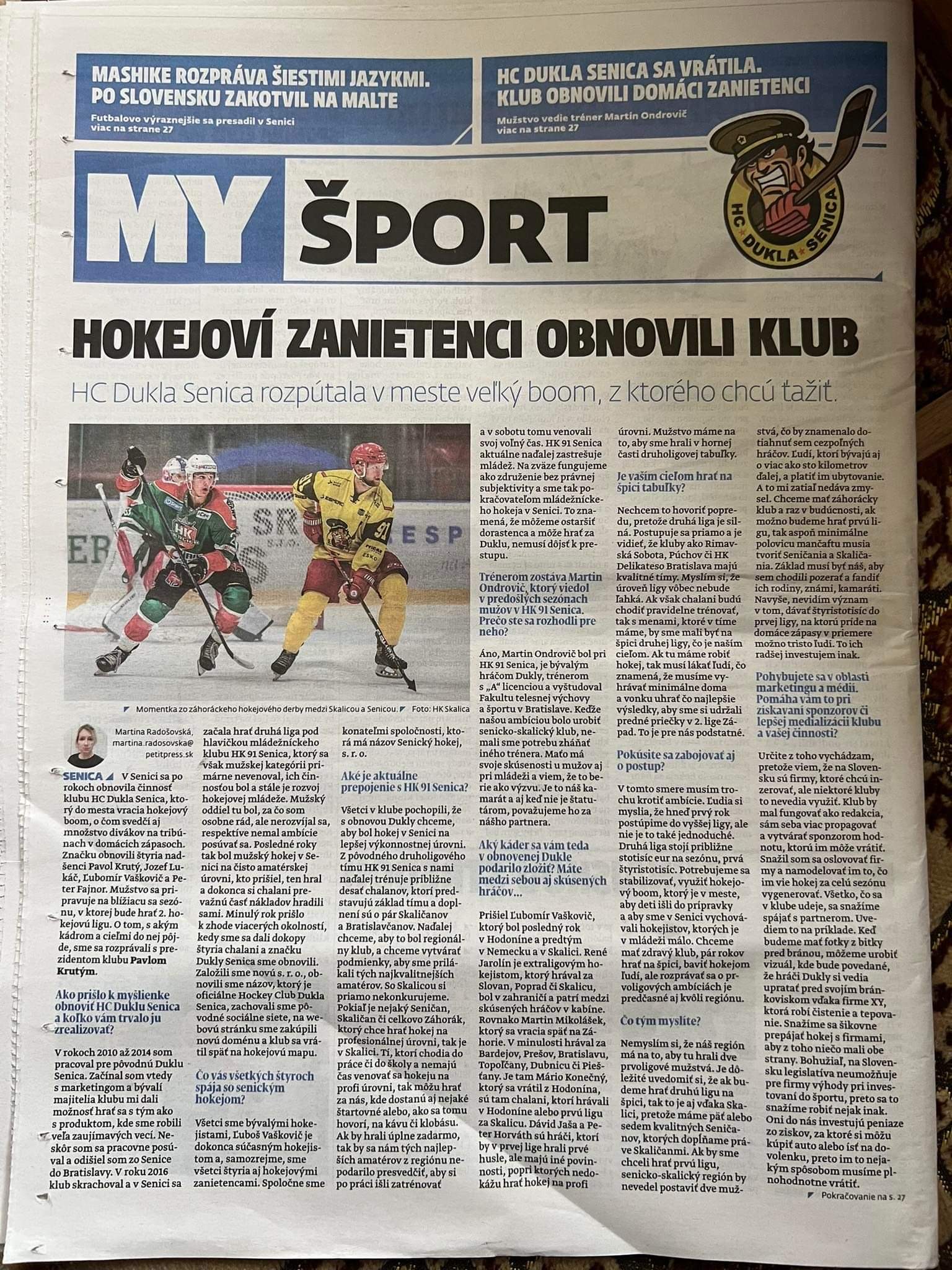 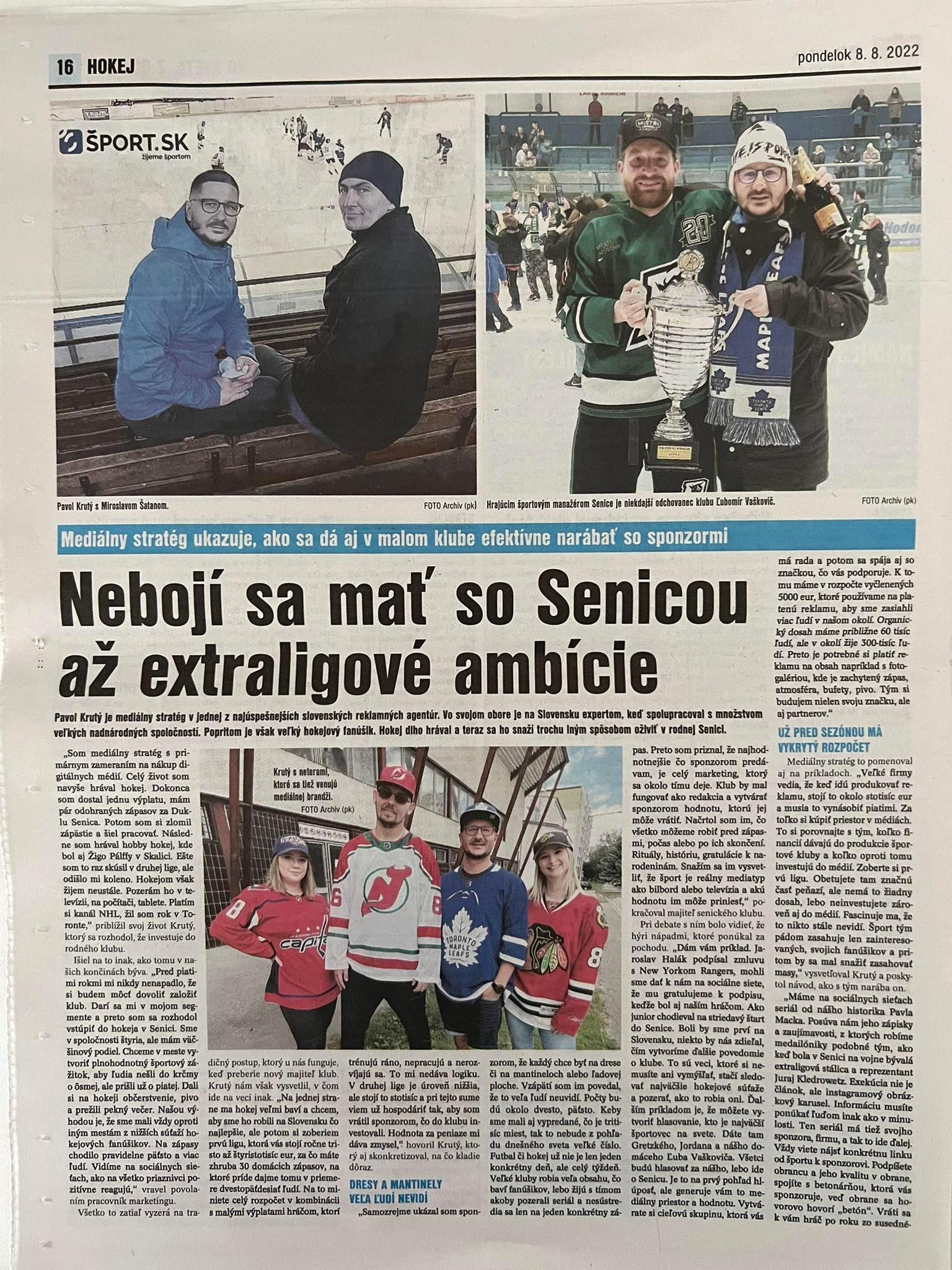 DUKLA SENICA - Live
DUKLA SENICAONLINE MEDIA
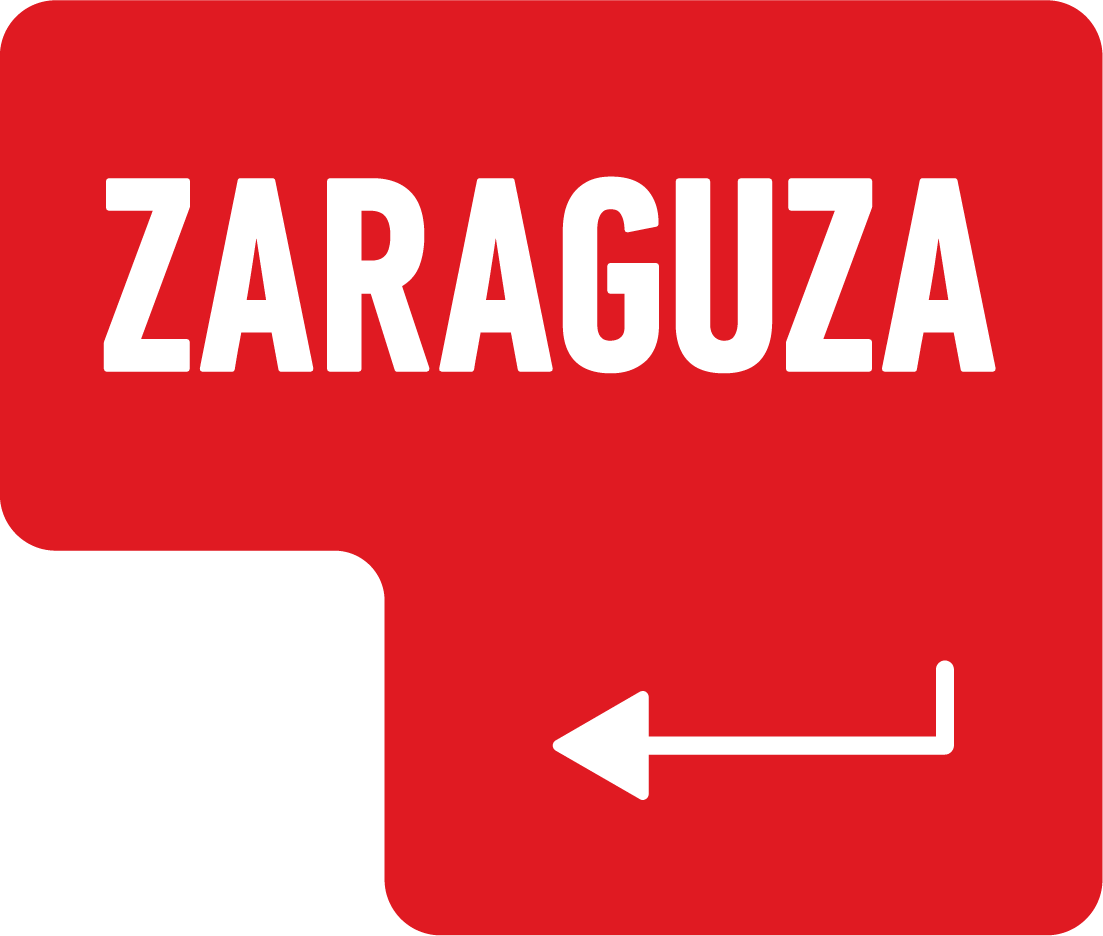 ONLINE

👇 https://sport.aktuality.sk/c/yFMkFAe/medialny-strateg-sa-neboji-mat-so-senicou-az-extraligove-ambicie/

👇 https://www.hokejovysvet.sk/clanok/60952/atraktivne-hokejove-derby-je-spat-posledne-sa-uskutocnilo-v-auguste-2015

👇
https://www.sportovymagazin.sk/velka-rarita-na-zapasy-amaterov-chodia-na-slovensku-tisice-ludi/

👇
https://www.hokejovysvet.sk/video/5001/video-2000-ludi-sa-zomklo-v-amaterskej-sutazi-atmosfera-aku-mozu-zavidiet-aj-v-extralige
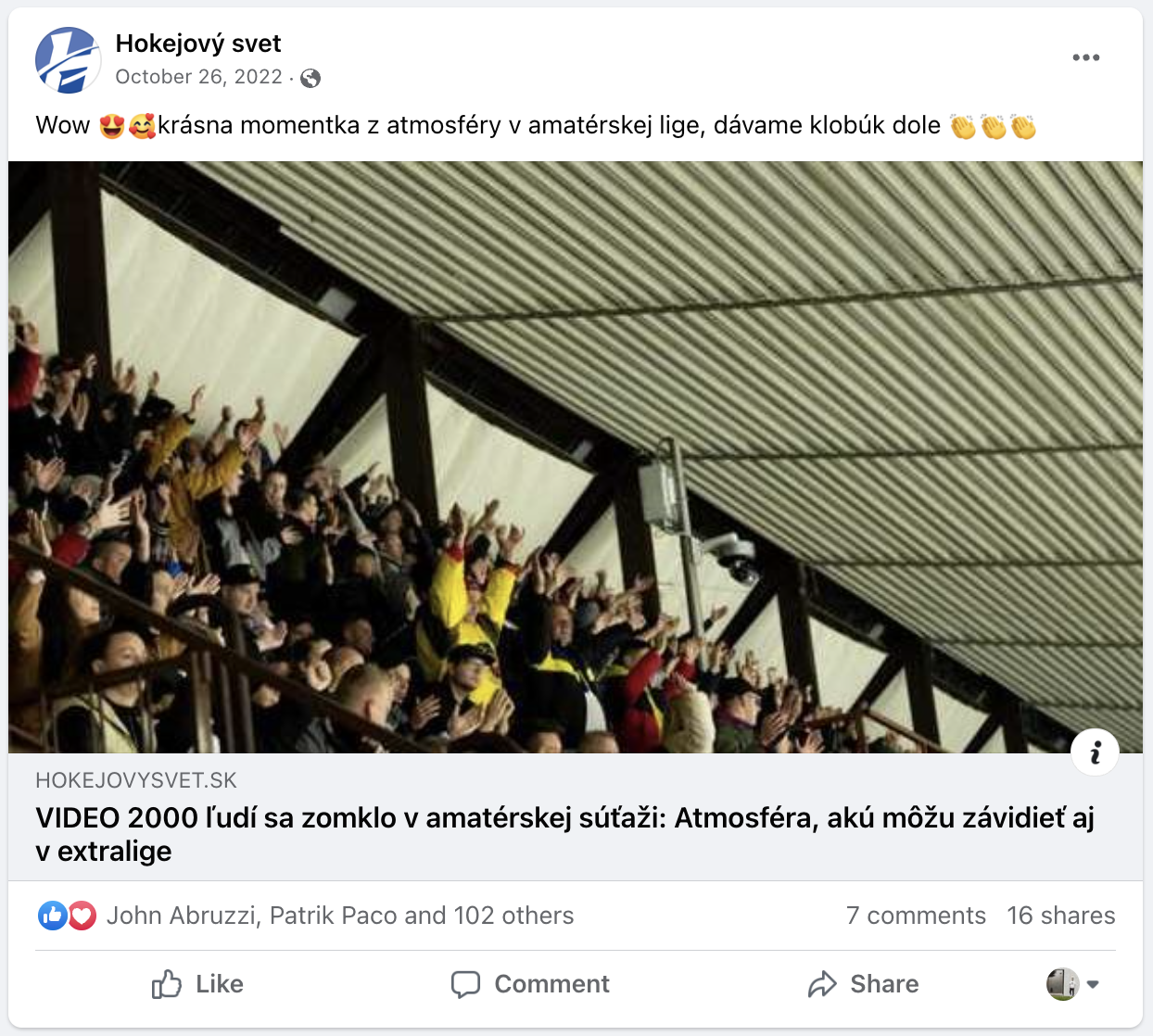 DUKLA SENICA - Digital
DUKLA SENICAODBORNÁ VEREJNOSŤ
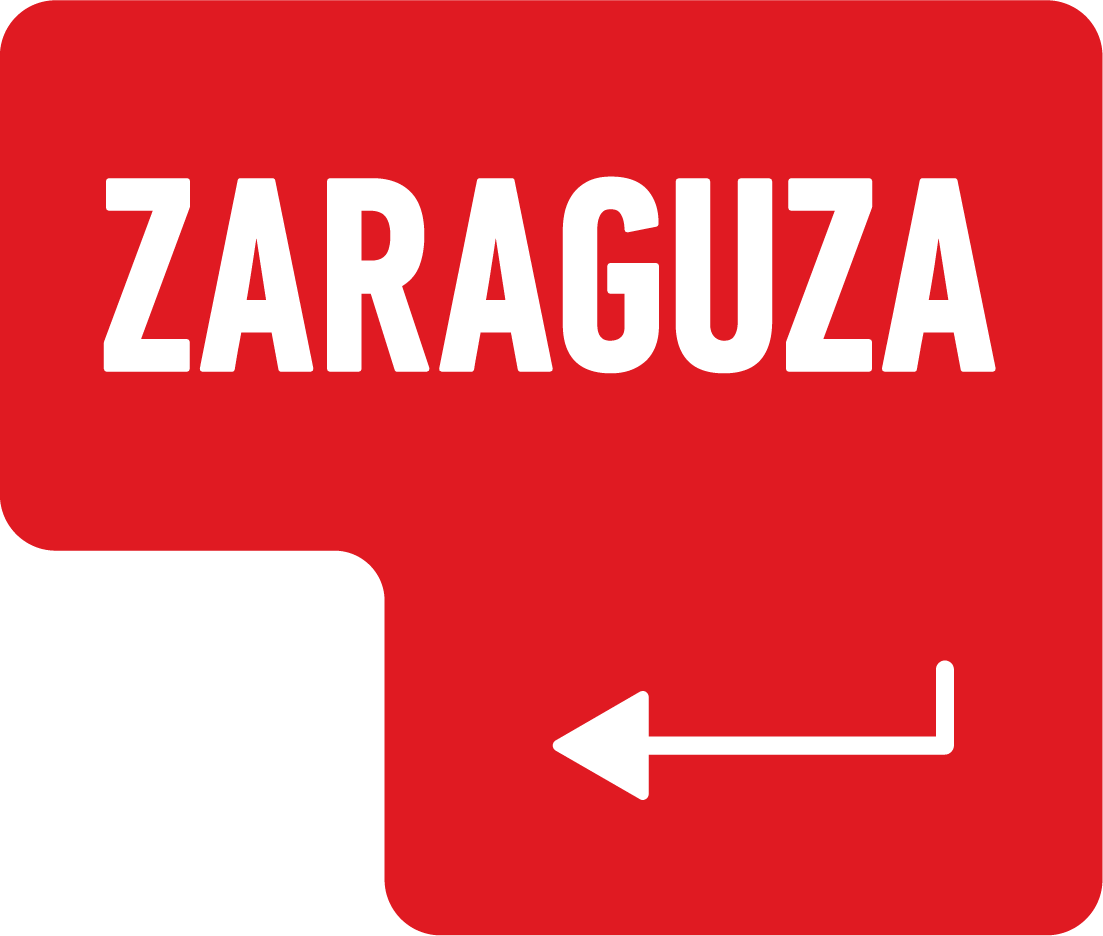 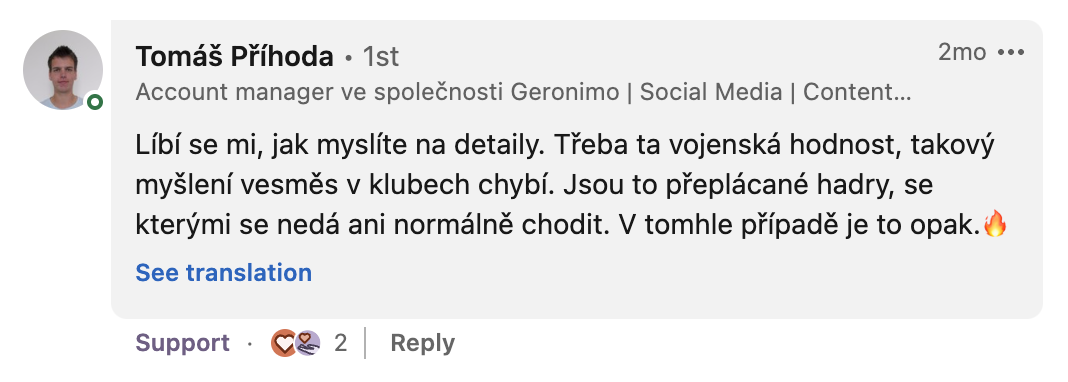 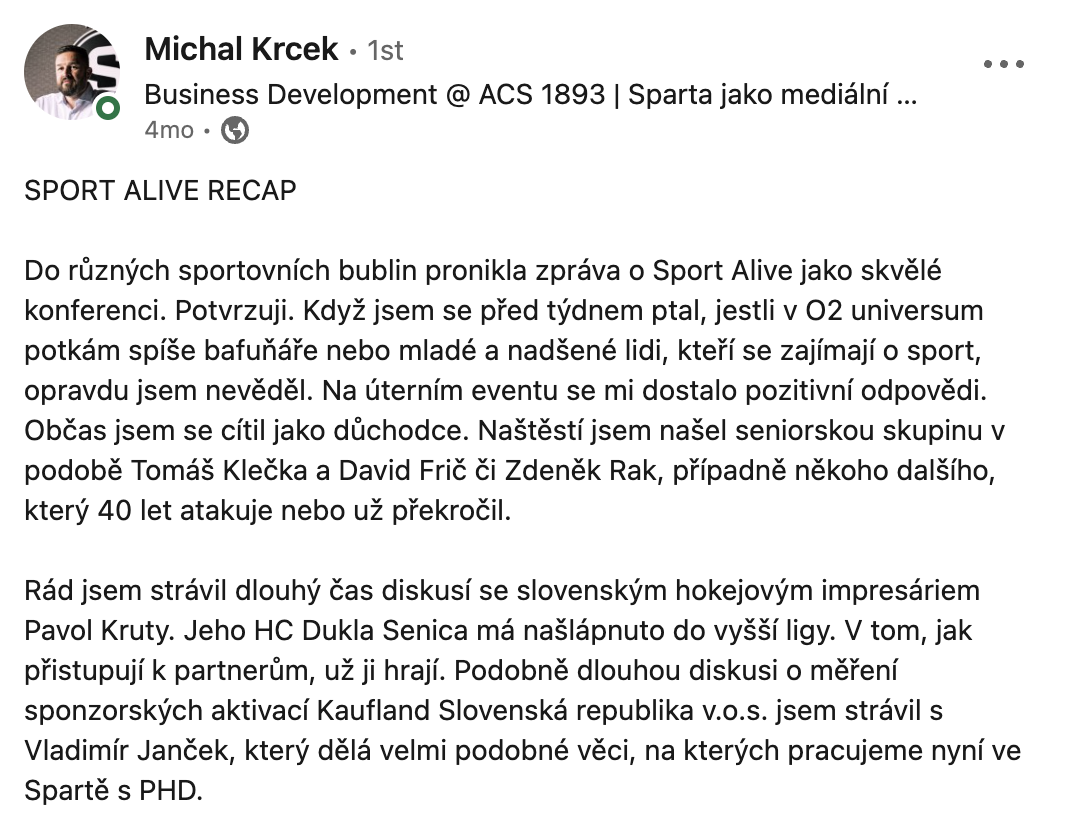 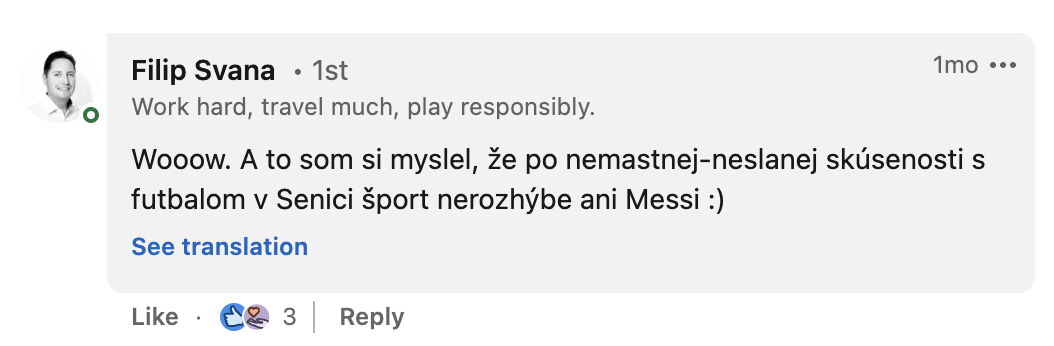 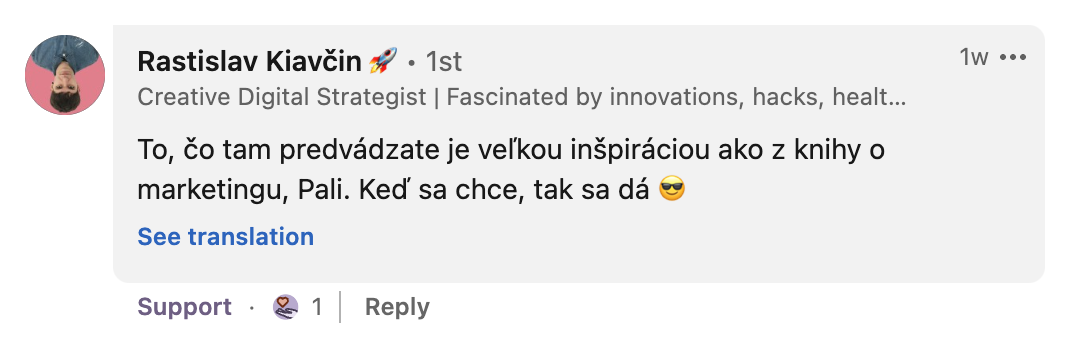 ODBORNÁ VEREJNOSŤ
NA LINKEDINE

👉Martin Kohút je bývalý prezident SZĽH, ktorý angažoval Miroslava Šatana a Craiga Ramseyho

👉Michal Krček je Business Development Manager futbalovej Sparty Praha, čo je najväčší športový klub v ČR

👉Rastislav Kiavčin je jeden z najväčších marketingových influencerov zo Slovenska na Instagrame.
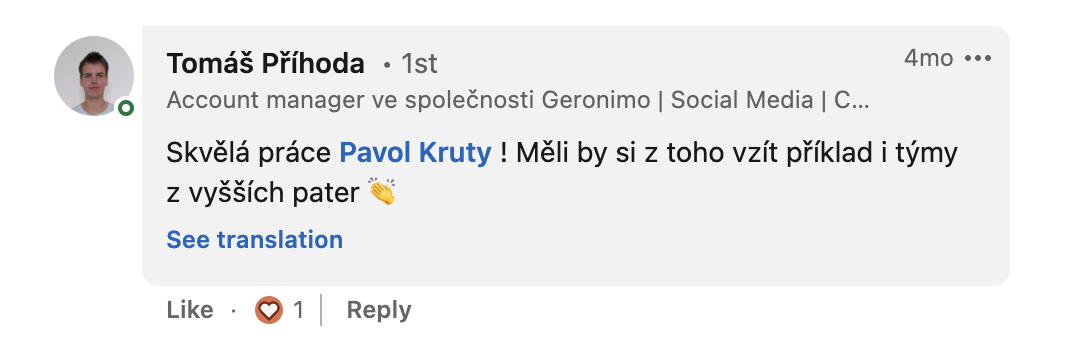 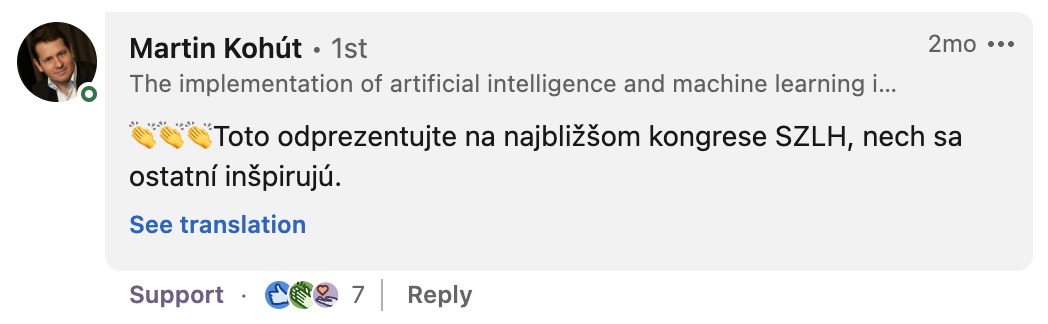 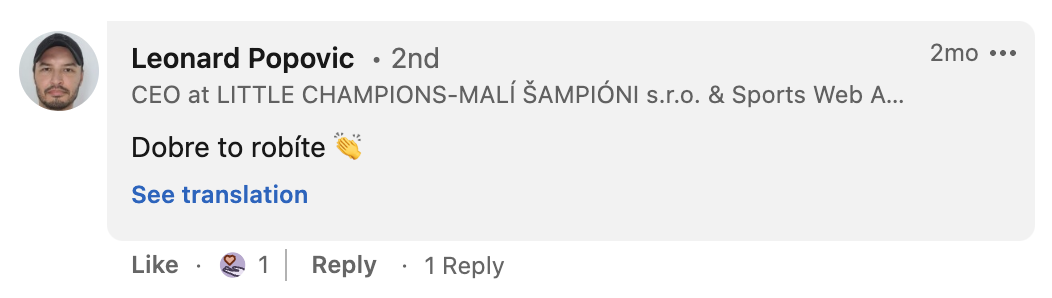 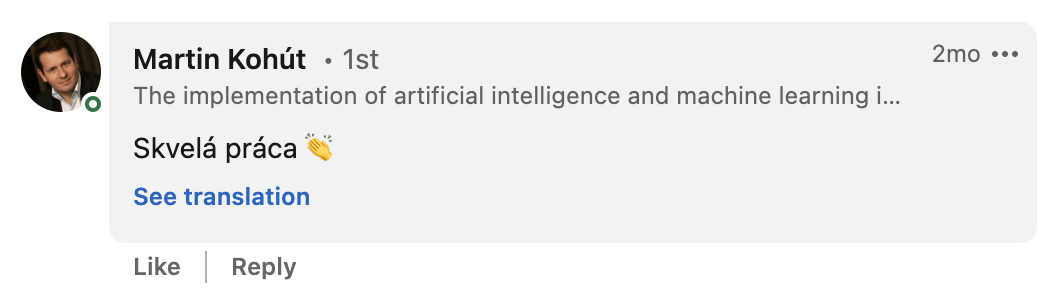 [Speaker Notes: SPONZORING]
DUKLA SENICA - Digital
HC DUKLA SENICAVÝSLEDKY
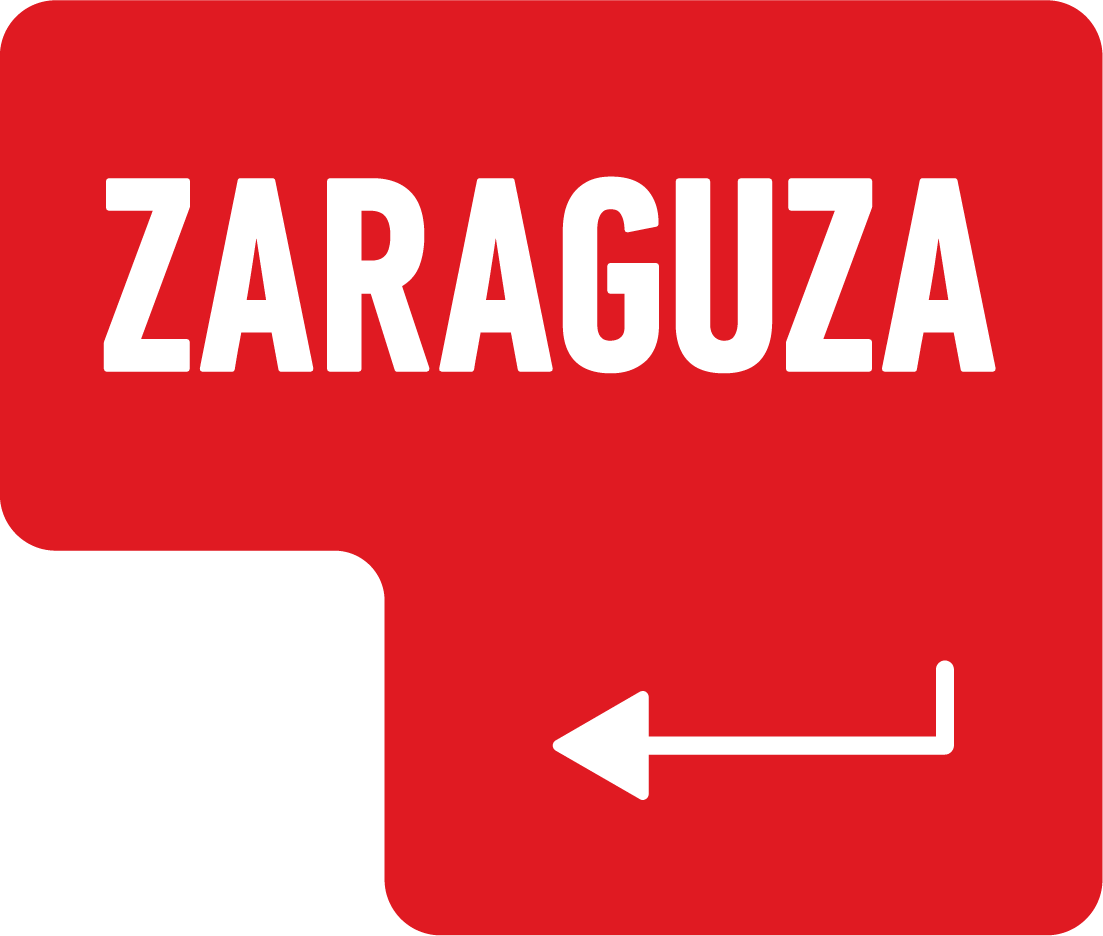 Spokojní partneri podpísali zmluvy a pokryli rozpočet na ďalšiu hokejovú sezónu.
[Speaker Notes: SPONZORING]
DUKLA SENICA - Live
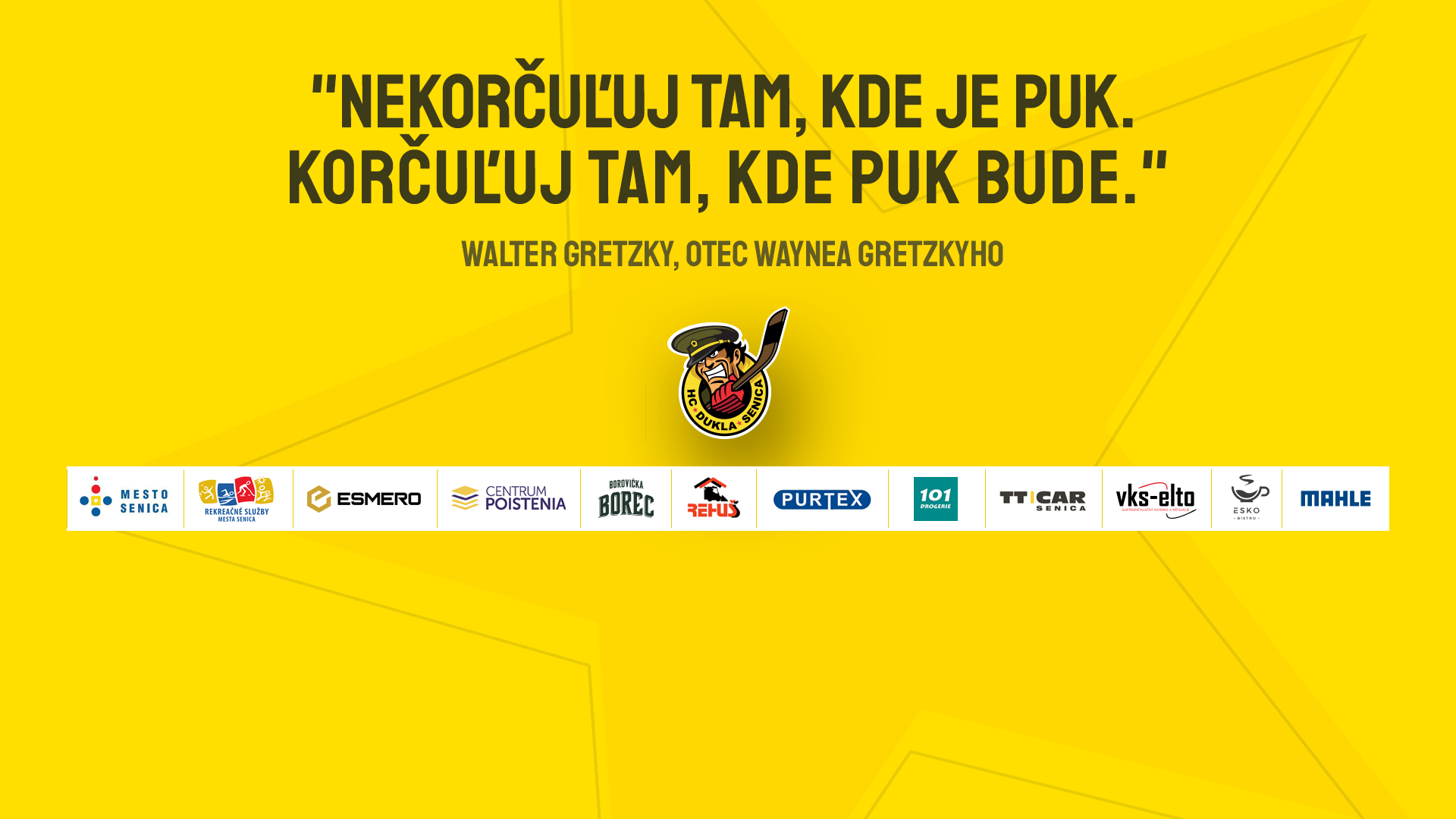 DUKLA SENICALIVE
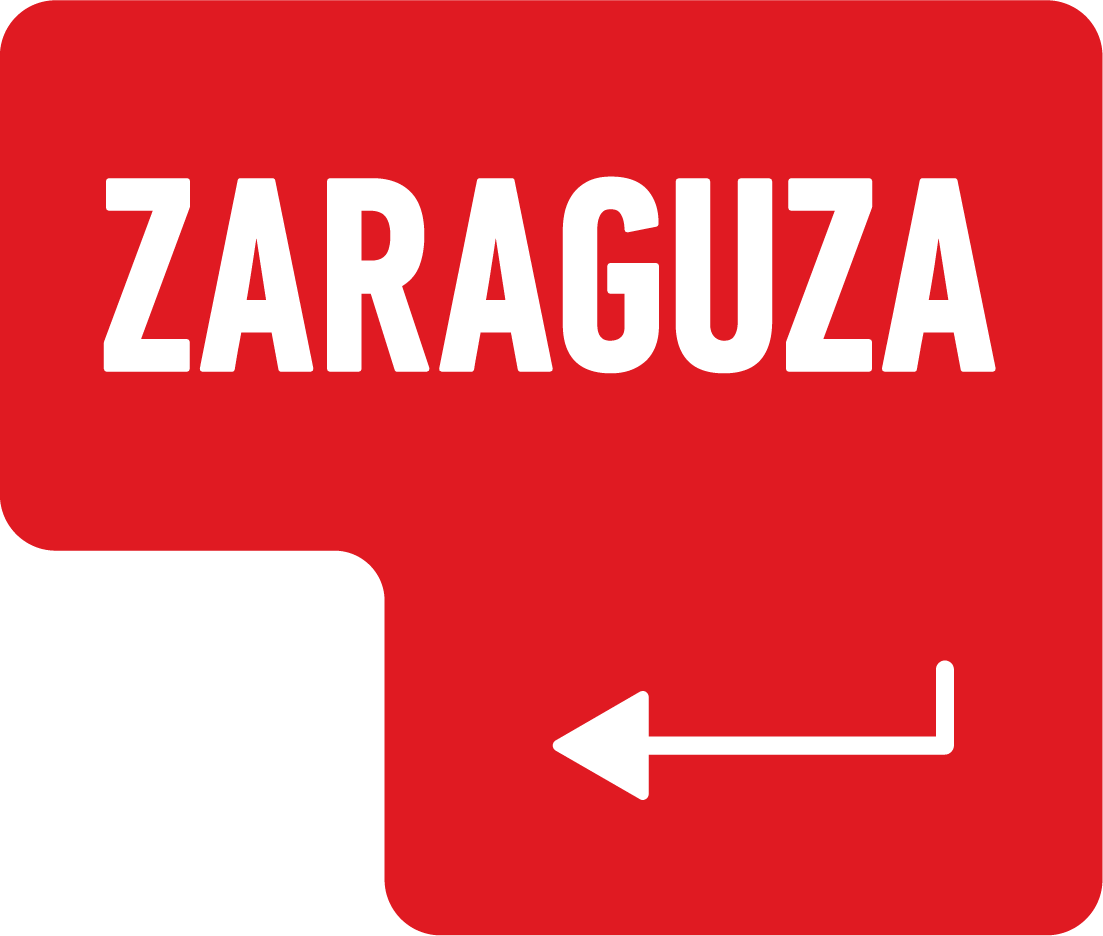 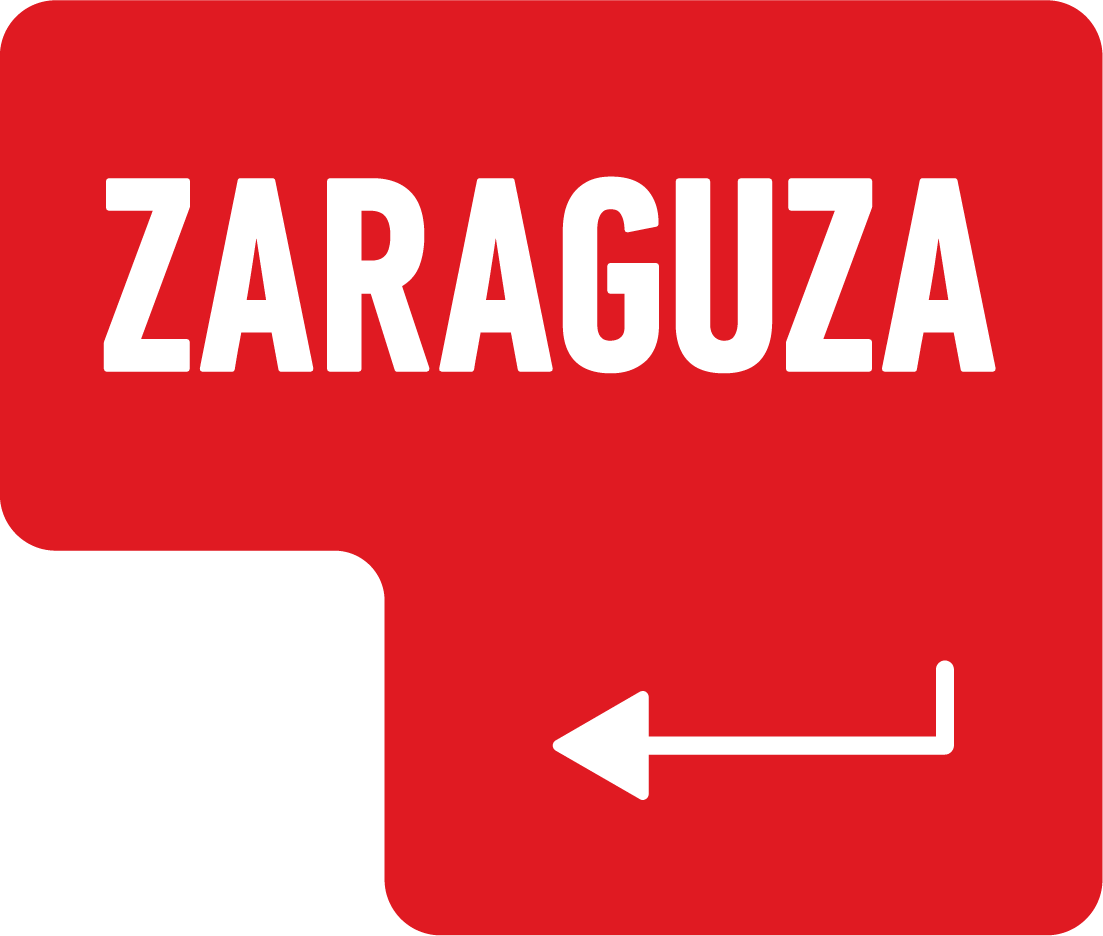